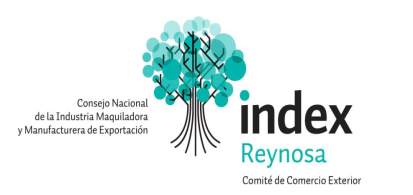 Almanza Villarreal Agencia Aduanal, S.C.
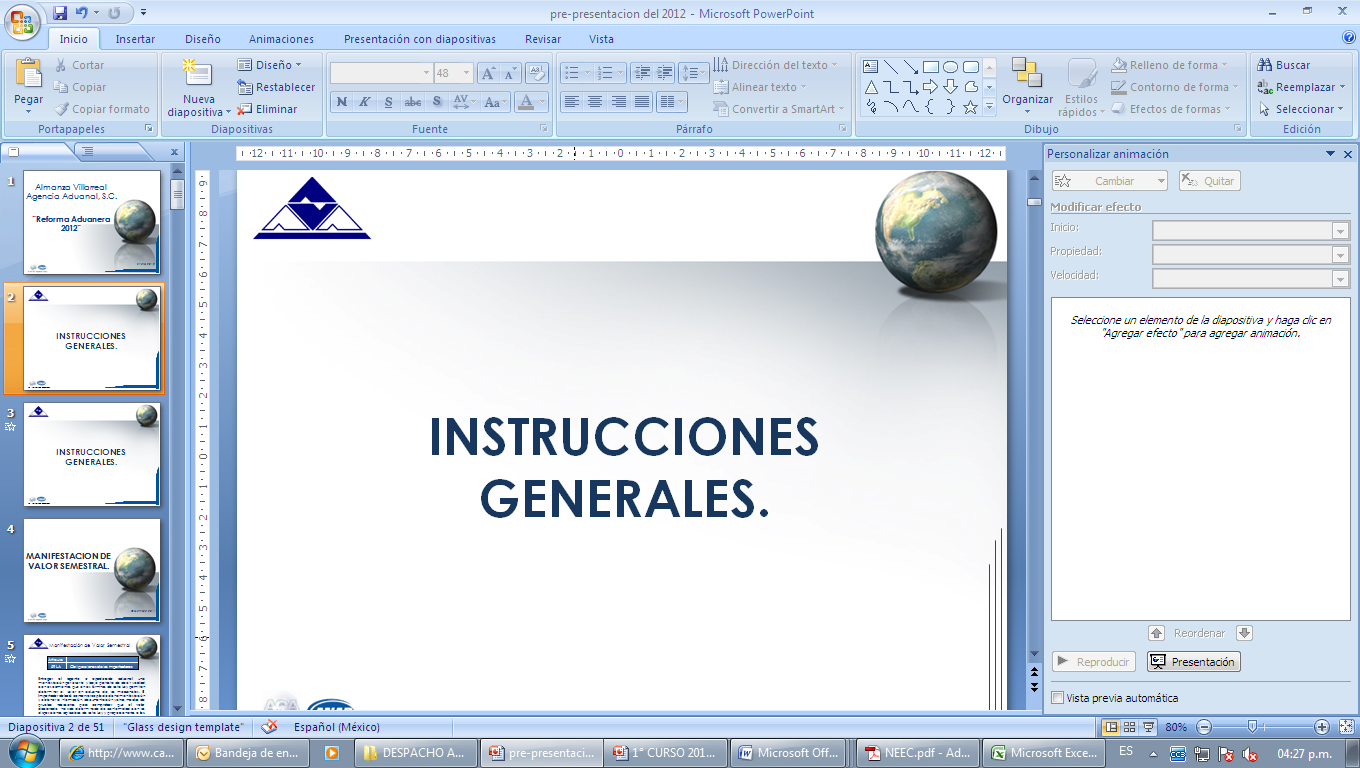 CURSO PRACTICO 
DE REFORMAS
 EN MATERIA 
ADUANERA 2012

Expositor: Lorenzo Bermea Aguilar
ENERO 2012
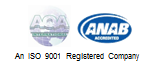 [Speaker Notes: R1]
Almanza Villarreal Agencia Aduanal, S.C.
TEMARIO
Ventanilla Digital
         -Administración de usuarios
         -Gestoría
         -Despacho Aduanero
RCGMCE 2011
        -Identificadores
Actualización de Contribuciones y Aprovechamientos
       -Multas 
       -DTA
       -Prevalidación
Modificaciones a la TIGIE
PROSEC
Manifestación de Valor
NEEC
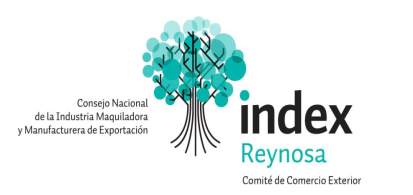 Almanza Villarreal Agencia Aduanal, S.C.
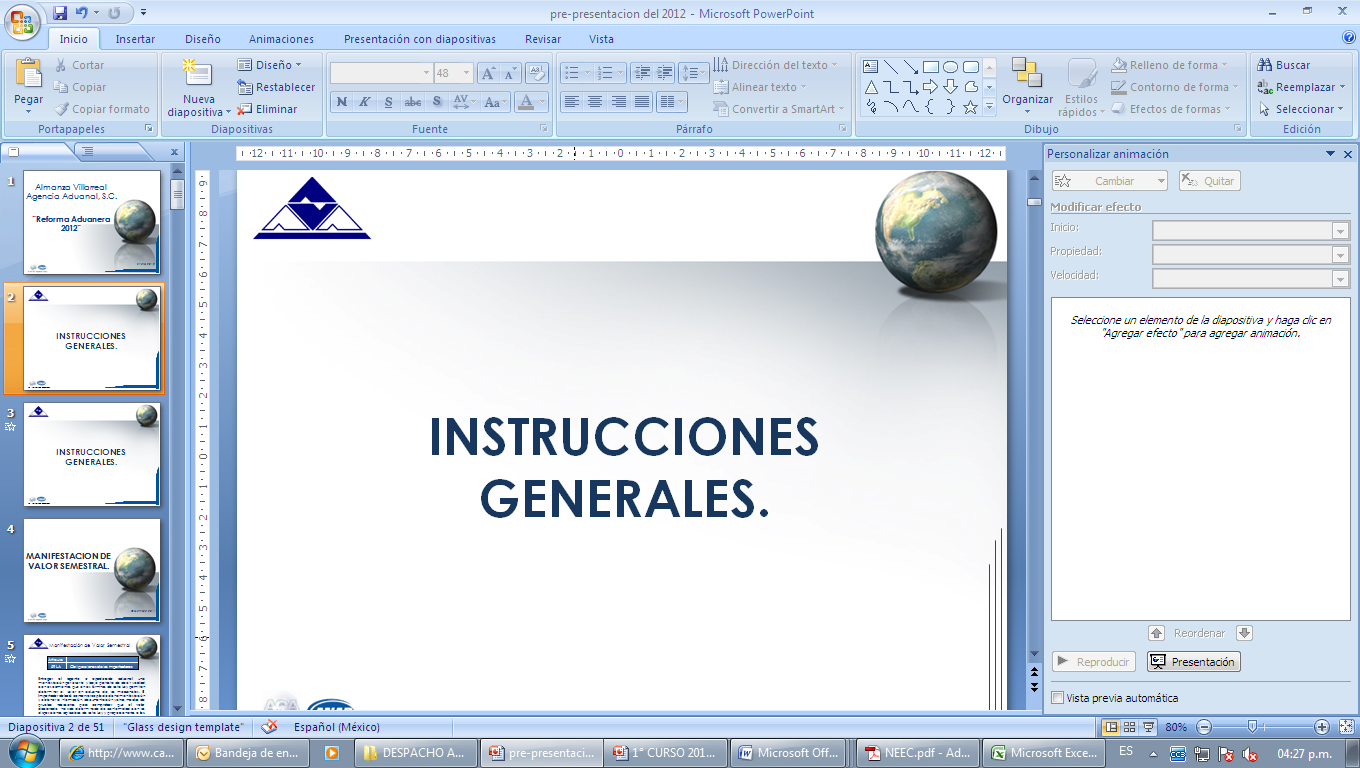 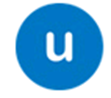 VENTANILLA DIGITAL
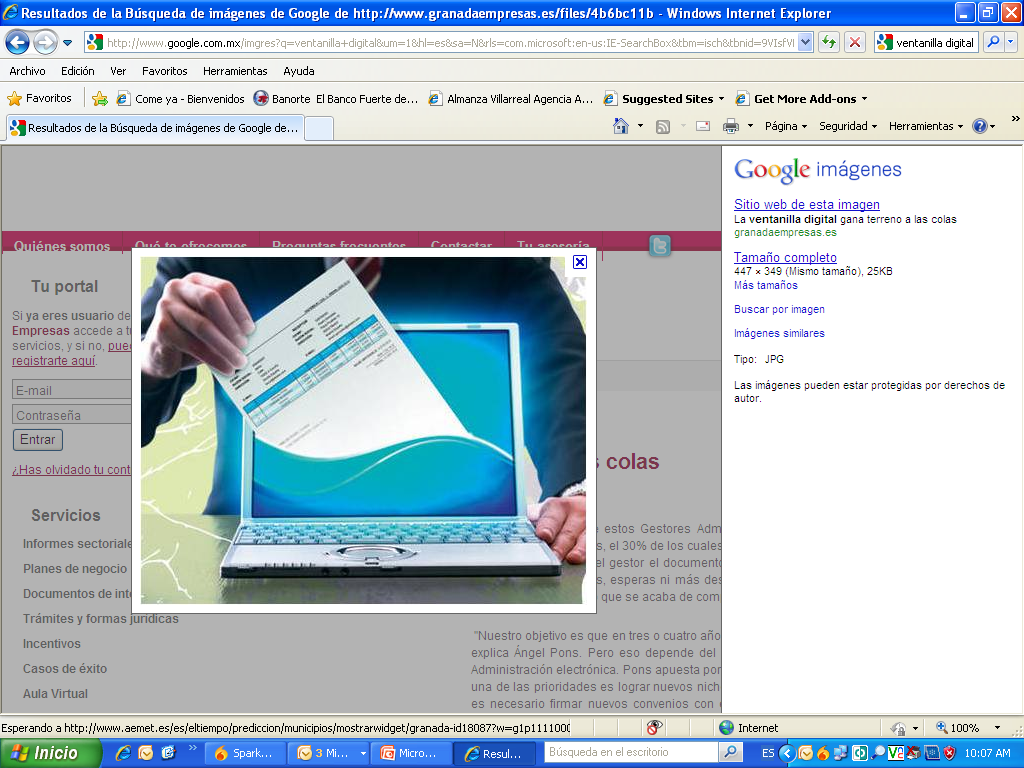 ENERO 2012
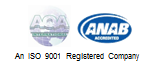 [Speaker Notes: R1]
Almanza Villarreal Agencia Aduanal, S.C.
Se establece la Ventanilla Digital Mexicana de Comercio Exterior con el objeto de permitir a los agentes de comercio exterior realizar, a través de un solo punto de entrada electrónico, todos los trámites de importación, exportación y tránsito de mercancías.  



Fecha 14/01/2011
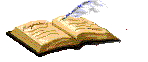 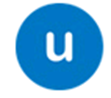 [Speaker Notes: R1]
Almanza Villarreal Agencia Aduanal, S.C.
ESQUEMA DEL VUCEM
Ventanilla Digital
Administración de Usuarios
Gestoría de Trámites
Despacho Aduanero
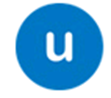 Almanza Villarreal Agencia Aduanal, S.C.
VENTANILLA DIGITAL
ADMINISTRACIÓN DE USUARIOS
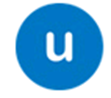 Almanza Villarreal Agencia Aduanal, S.C.
VENTANILLA ÚNICA
Acceso al sistema
www.ventanillaunica.gob.mx
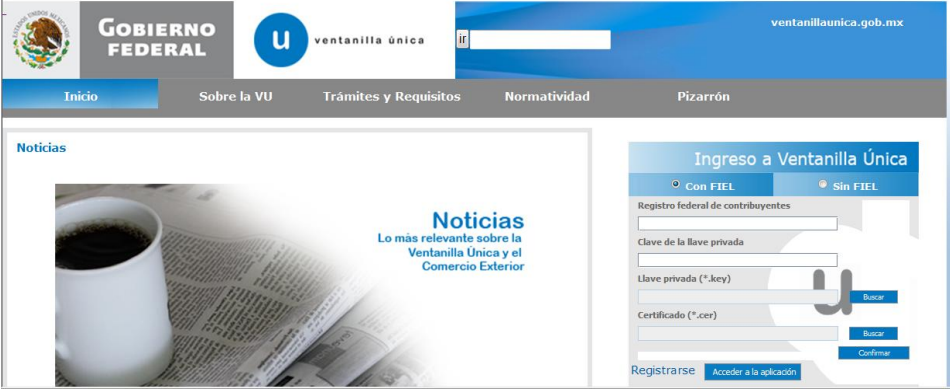 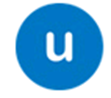 Almanza Villarreal Agencia Aduanal, S.C.
USUARIOS CON FIEL
Los usuarios con FIEL son aquellas personas Físicas o Morales que cuentan con Llave Privada y Certificado.
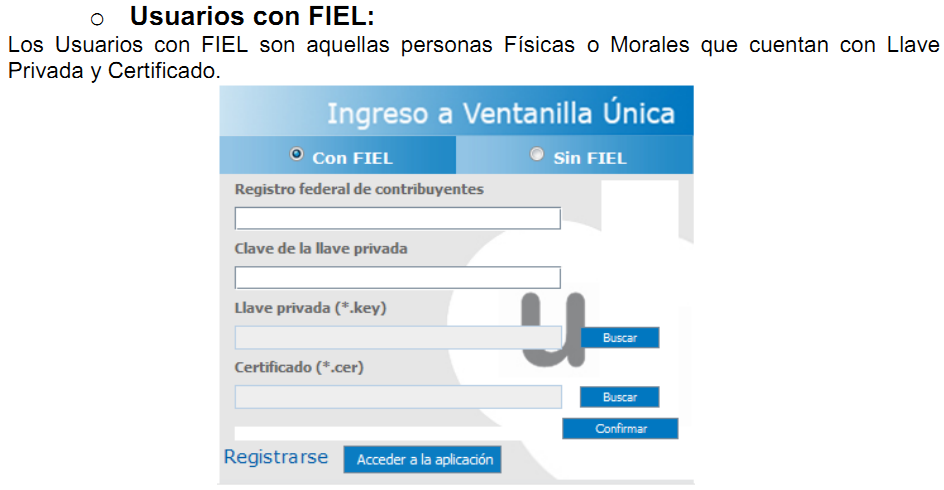 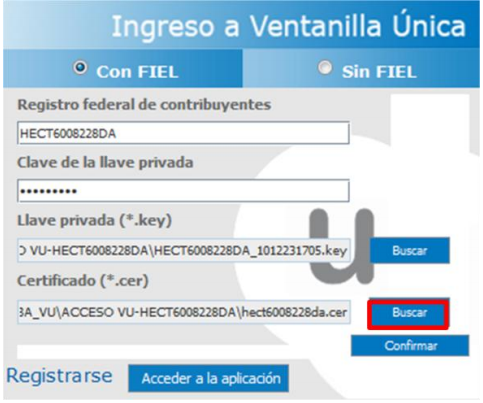 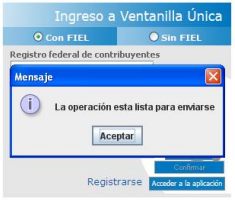 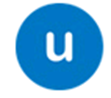 Almanza Villarreal Agencia Aduanal, S.C.
USUARIOS CON FIEL
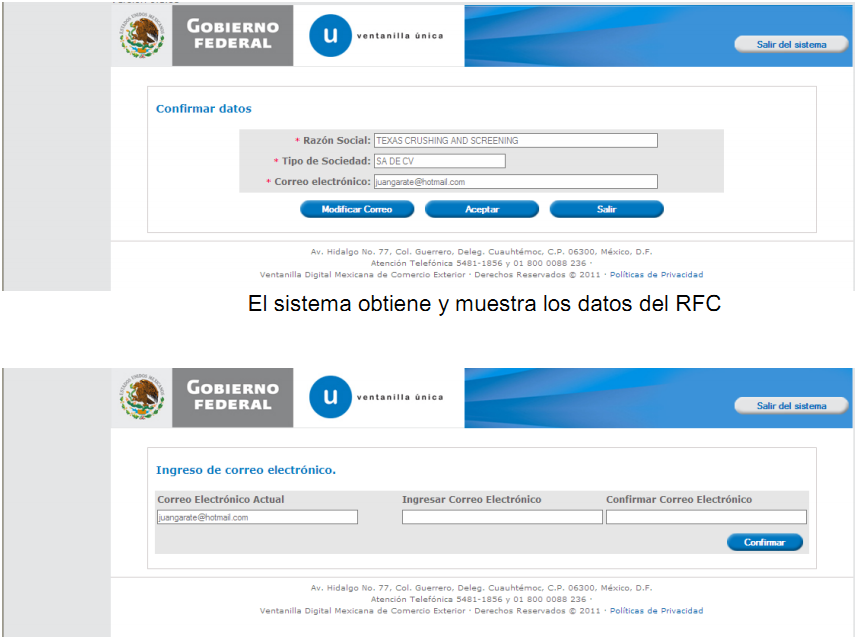 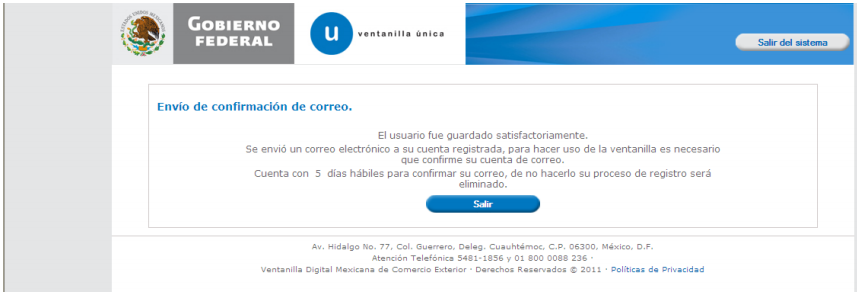 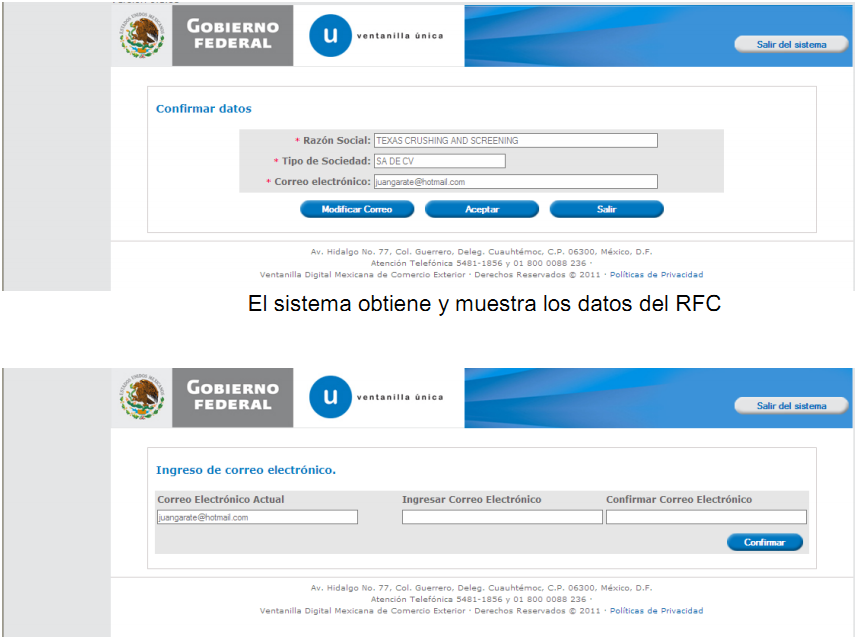 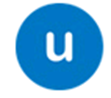 Almanza Villarreal Agencia Aduanal, S.C.
USUARIOS CON FIEL
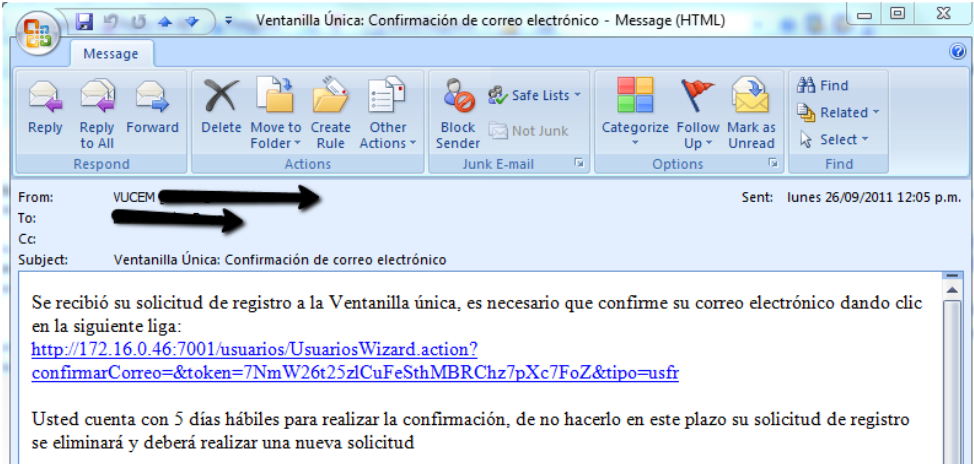 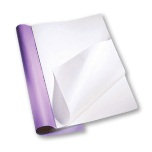 Mas información - Manual de Usuarios Externos VU
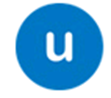 Almanza Villarreal Agencia Aduanal, S.C.
Registrar Usuarios sin FIEL
Registrar Usuarios sin FIEL
Registro con CURP
Registro con CURP
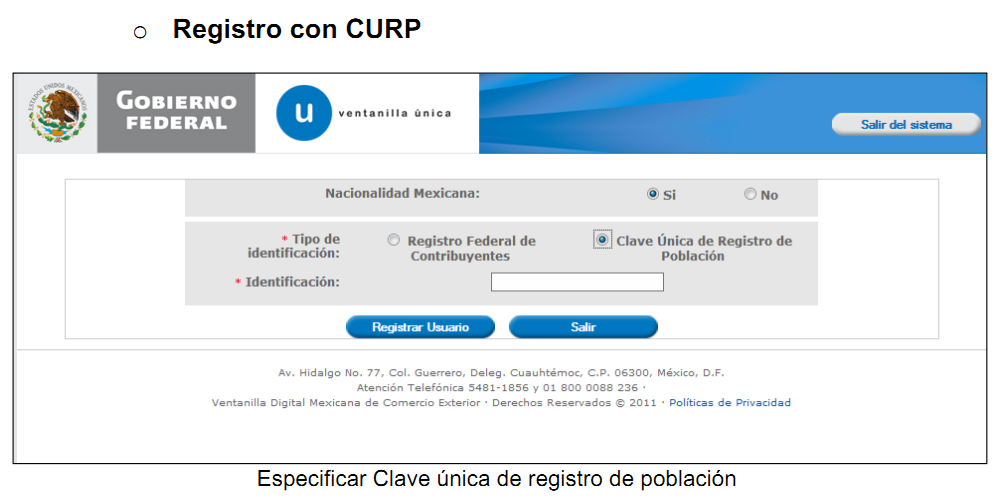 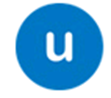 Almanza Villarreal Agencia Aduanal, S.C.
Registrar Usuarios sin FIEL
Confirmar datos que muestra el sistema de manera automática y seleccionar la opción de correo.
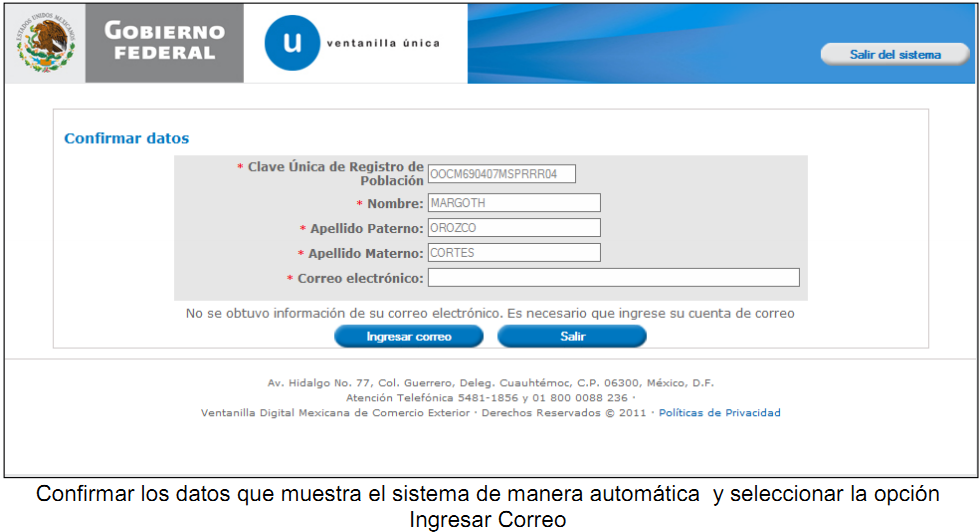 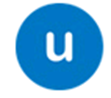 Almanza Villarreal Agencia Aduanal, S.C.
Registrar Usuarios sin FIEL
Confirmar datos que muestra el sistema de manera automática y seleccionar la opción de correo.
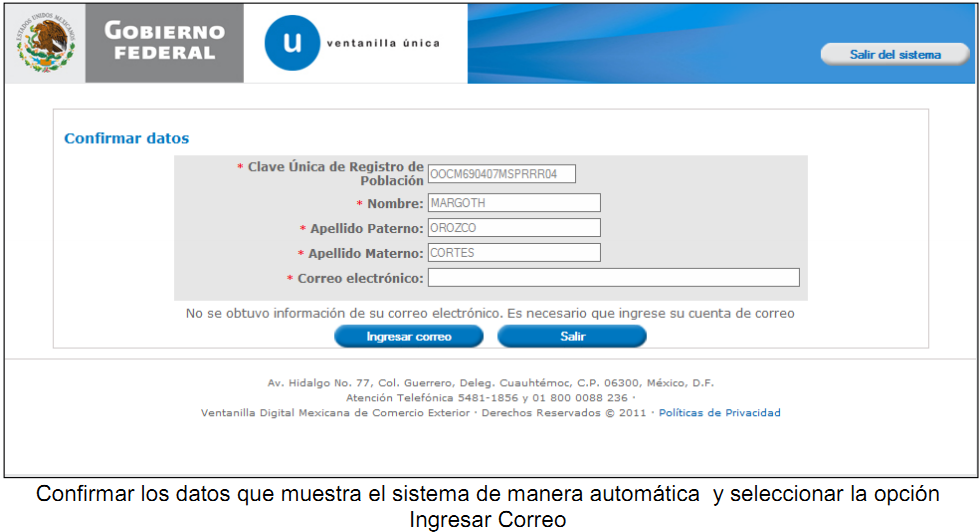 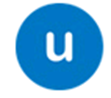 Almanza Villarreal Agencia Aduanal, S.C.
Registrar Usuarios sin FIEL
Se envía mensaje de confirmación al correo del usuario  para que este sea confirmado y validado dentro de lo s5 días de su registro, de lo contrario será eliminado.,
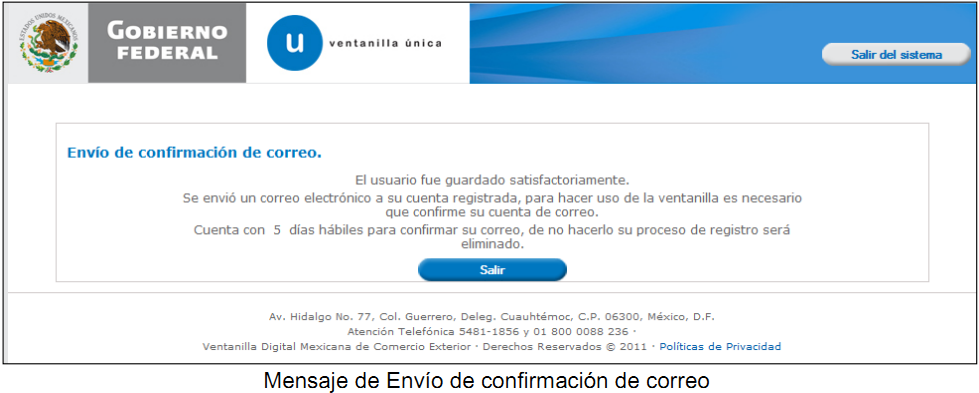 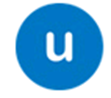 Almanza Villarreal Agencia Aduanal, S.C.
Administración de usuarios
Registro de capturista privado
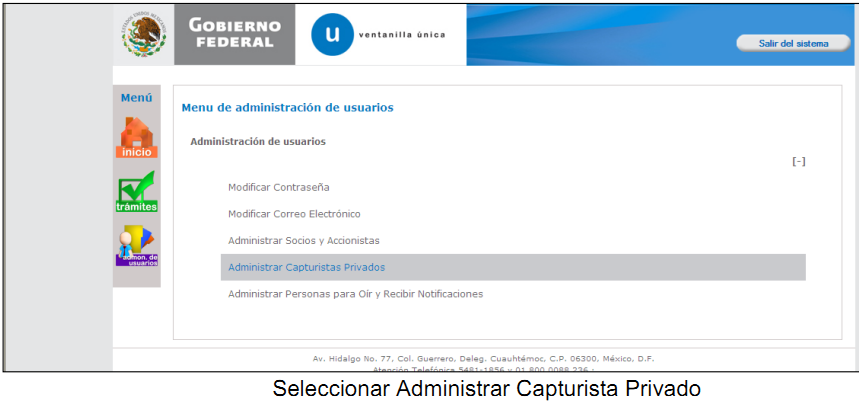 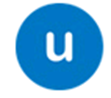 Almanza Villarreal Agencia Aduanal, S.C.
Administración de usuarios
Registrar el CURP del capturista a registrar
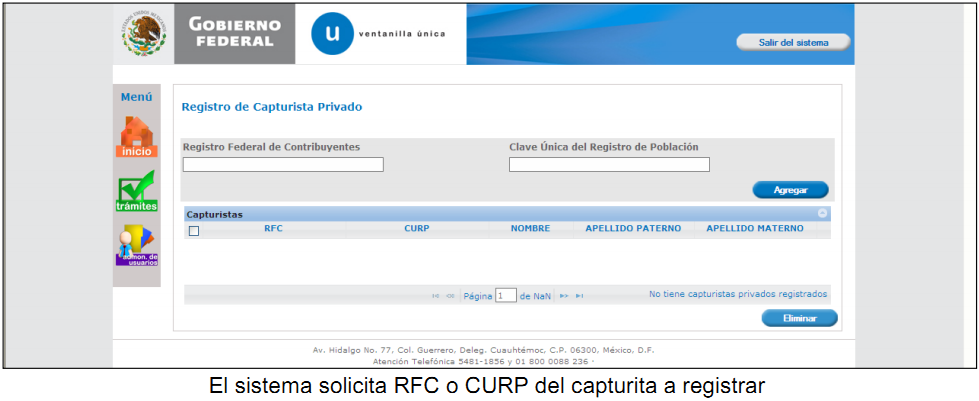 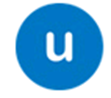 Almanza Villarreal Agencia Aduanal, S.C.
Administración de usuarios
El sistema obtiene y muestra los datos del CURP
registrado automáticamente
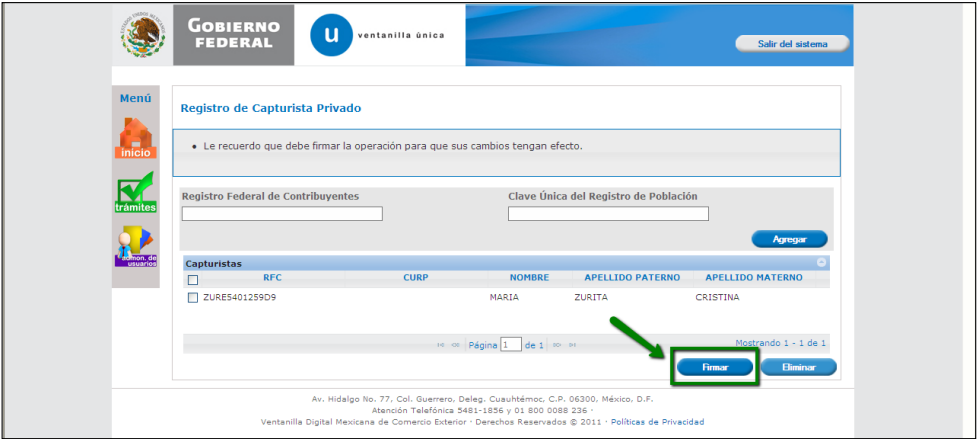 Nota: se tiene que registrar el usuario sin FIEL antes de que la empresa lo den de alta como capturista privado.
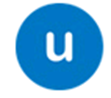 Almanza Villarreal Agencia Aduanal, S.C.
Administración de usuarios
Una vez registrado se debe de firmar mediante FIEL el movimiento realizado
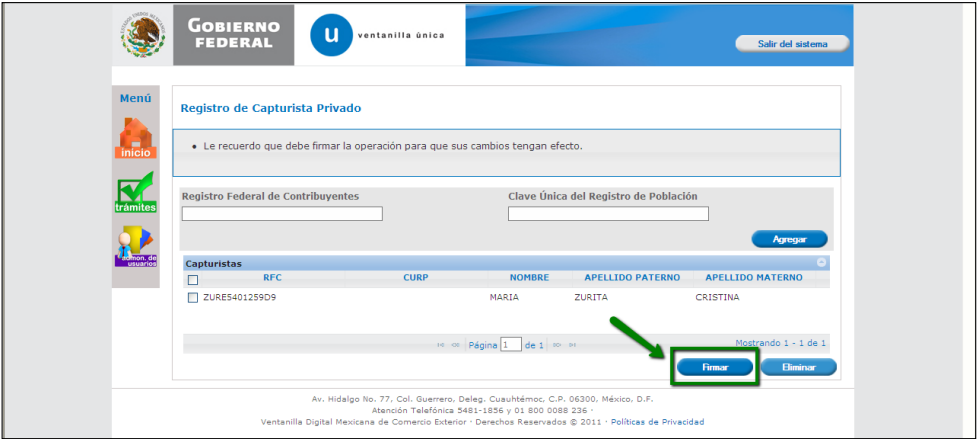 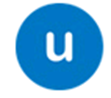 Almanza Villarreal Agencia Aduanal, S.C.
VENTANILLA DIGITAL GESTORIA
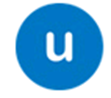 Almanza Villarreal Agencia Aduanal, S.C.
GESTORÍA CON DIFERENTES DEPENDENCIAS
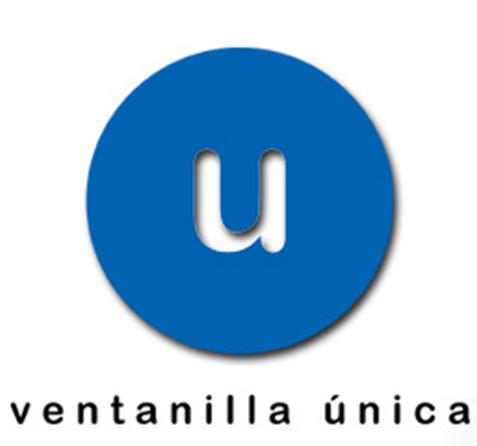 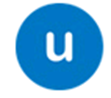 Almanza Villarreal Agencia Aduanal, S.C.
REGISTRO DE NEEC
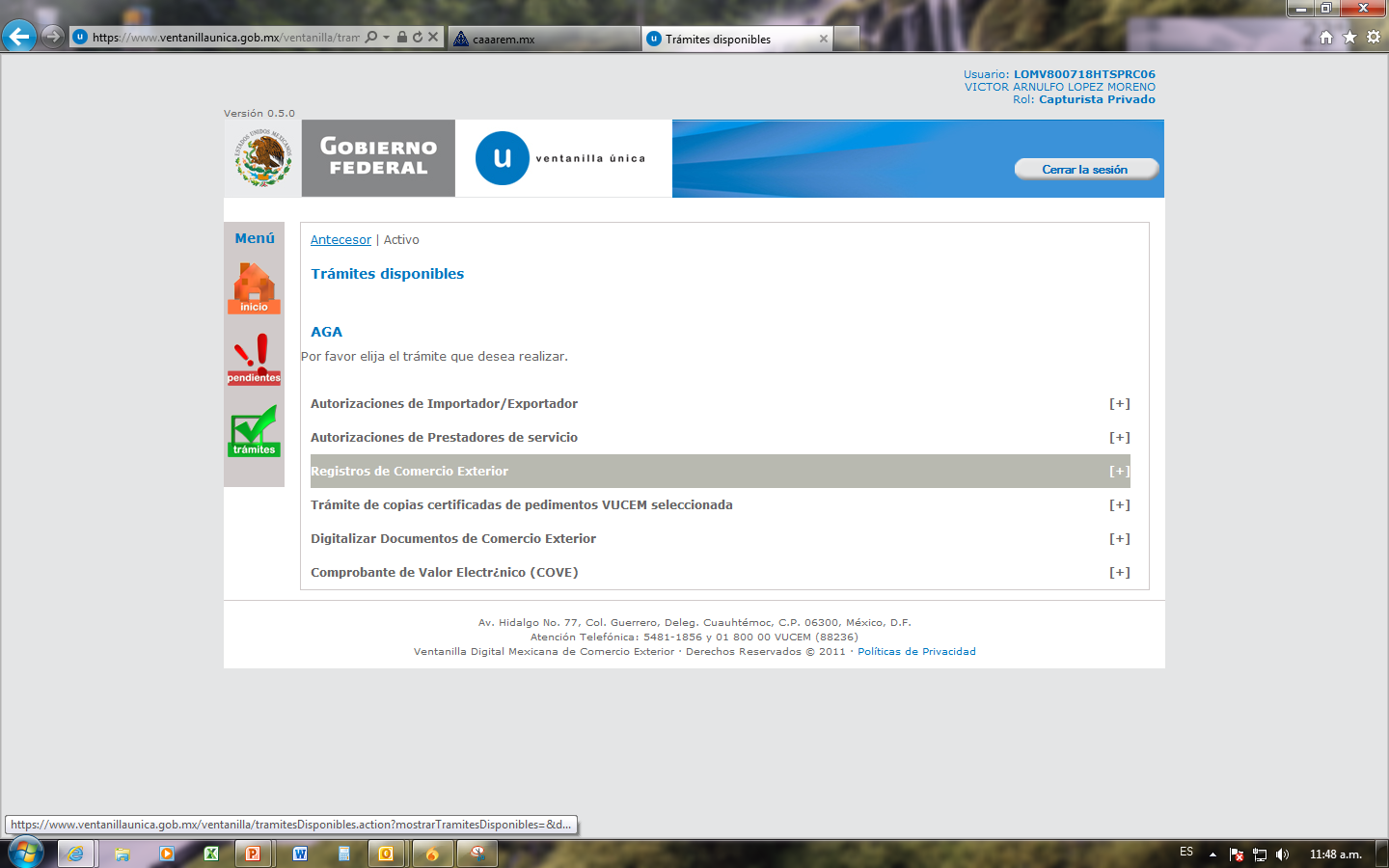 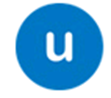 [Speaker Notes: R1]
Almanza Villarreal Agencia Aduanal, S.C.
REGISTRO DE NEEC
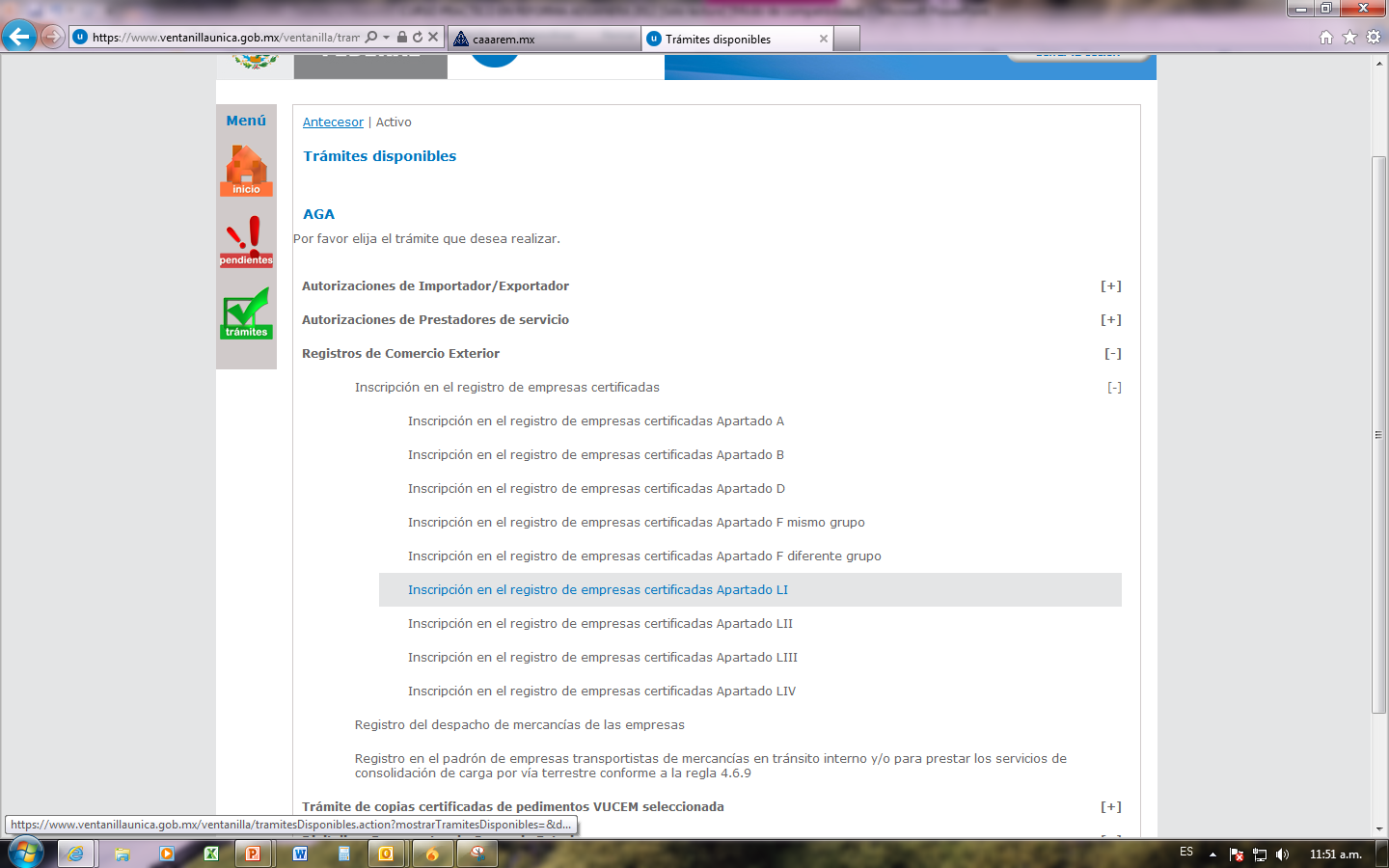 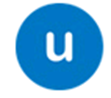 [Speaker Notes: R1]
Almanza Villarreal Agencia Aduanal, S.C.
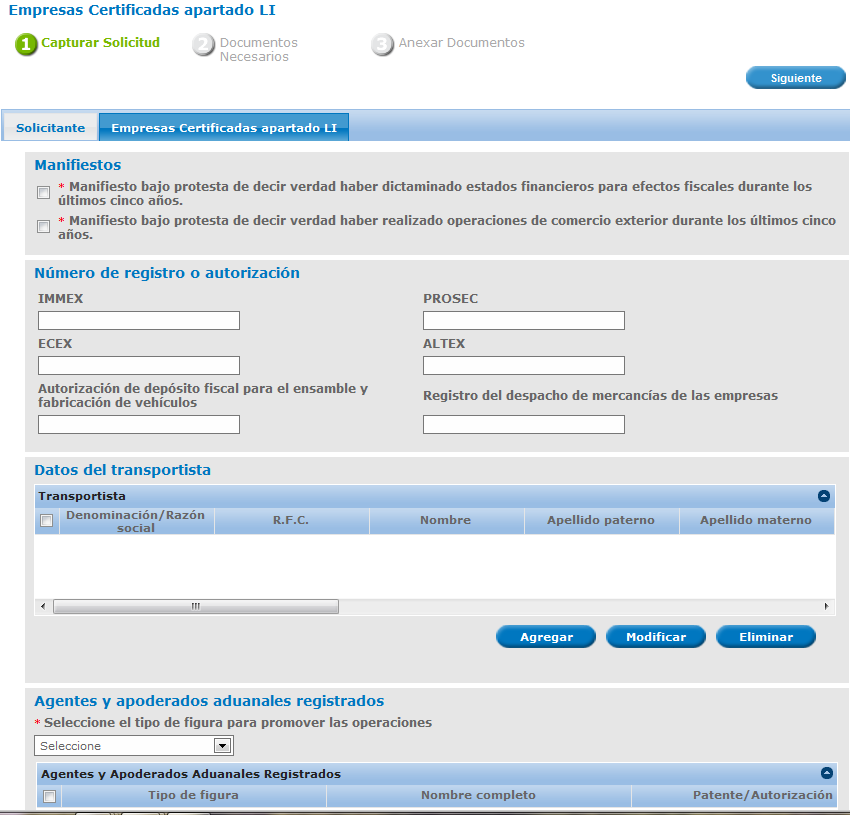 REGISTRO DE NEEC
[Speaker Notes: R1]
Almanza Villarreal Agencia Aduanal, S.C.
VENTANILLA DIGITAL
DESPACHO ADUANERO
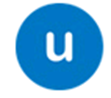 Almanza Villarreal Agencia Aduanal, S.C.
DEFINICIONES
VUCEM: 
Ventanilla Digital de Comercio Exterior Mexicano

COVE: 
Comprobante de Valor Electrónico

E-Document:
Firma de validación del COVE y referencia electrónica del documento digitalizado

MSA:
Mecanismo de Selección Automatizada
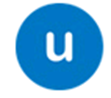 [Speaker Notes: R1]
Almanza Villarreal Agencia Aduanal, S.C.
El importador o exportador, deberán transmitir electrónicamente a la Ventanilla Digital los documentos que amparen el valor de la mercancía de comercio exterior.
La información deberá ser transmitida electrónicamente previa al despacho aduanero de las mercancías y contener los siguientes datos:
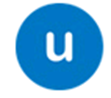 Almanza Villarreal Agencia Aduanal, S.C.
Lugar y fecha de expedición del comprobante de           valor. 

Indicar si se trata de un documento único o con subdivisiones e identificar las mismas.

Nombre, denominación o razón social y domicilio del destinatario de la mercancía.
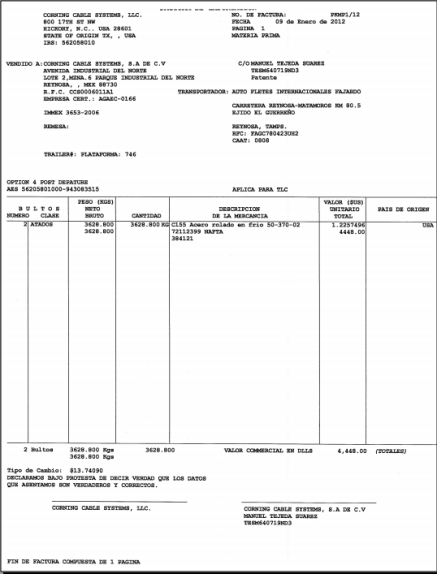 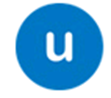 Almanza Villarreal Agencia Aduanal, S.C.
Nombre, denominación o razón social y domicilio del vendedor.

RFC.

Patente o autorización del agente aduanal.

RFC de las personas que podrán consultar información transmitida del comprobante de valor.

Número de identificación del documento que ampare el valor de la mercancía.
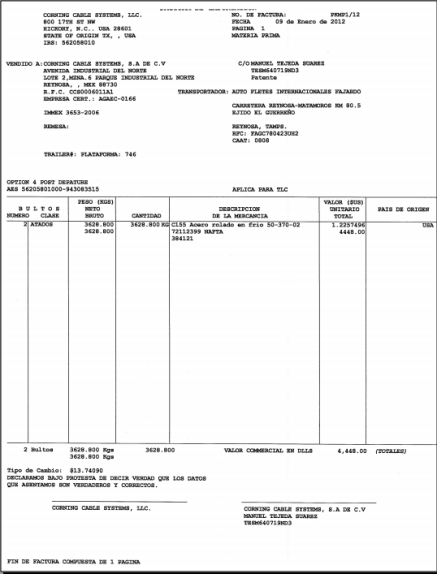 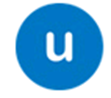 Almanza Villarreal Agencia Aduanal, S.C.
La descripción comercial, cantidad en unidades, UMC, marca, modelo, submodelo, los valores unitario y total del documento, tipo de moneda y valor en dólares.
 
FIEL de la persona que presenta la información. 

Tipo de Operación
Tratándose de diversos documentos se deberá de transmitir electrónicamente una lista de los mismos, asignándole a cada lista un número de control consecutivo.
Se comete la infracción (Art. 185 fracción I sanción) cuando la información transmitida sea incompleta o incorrecta (Art. 184 fracción II).
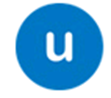 Almanza Villarreal Agencia Aduanal, S.C.
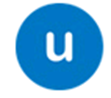 DIAGRAMA COVE
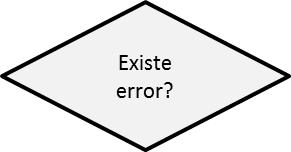 NO
Genera el COVE con los Datos de la operación
SI
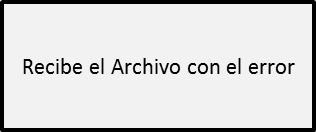 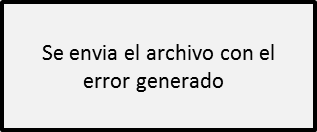 Recibe el Archivo con el e-document
Envía  archivo con el e-document y almacena en SAAI
Crea la apertura del previo y del código de barras, por cada remesa, indicando el número de e-document en el código.
Transmitió  imp/exp
Activa el MSA
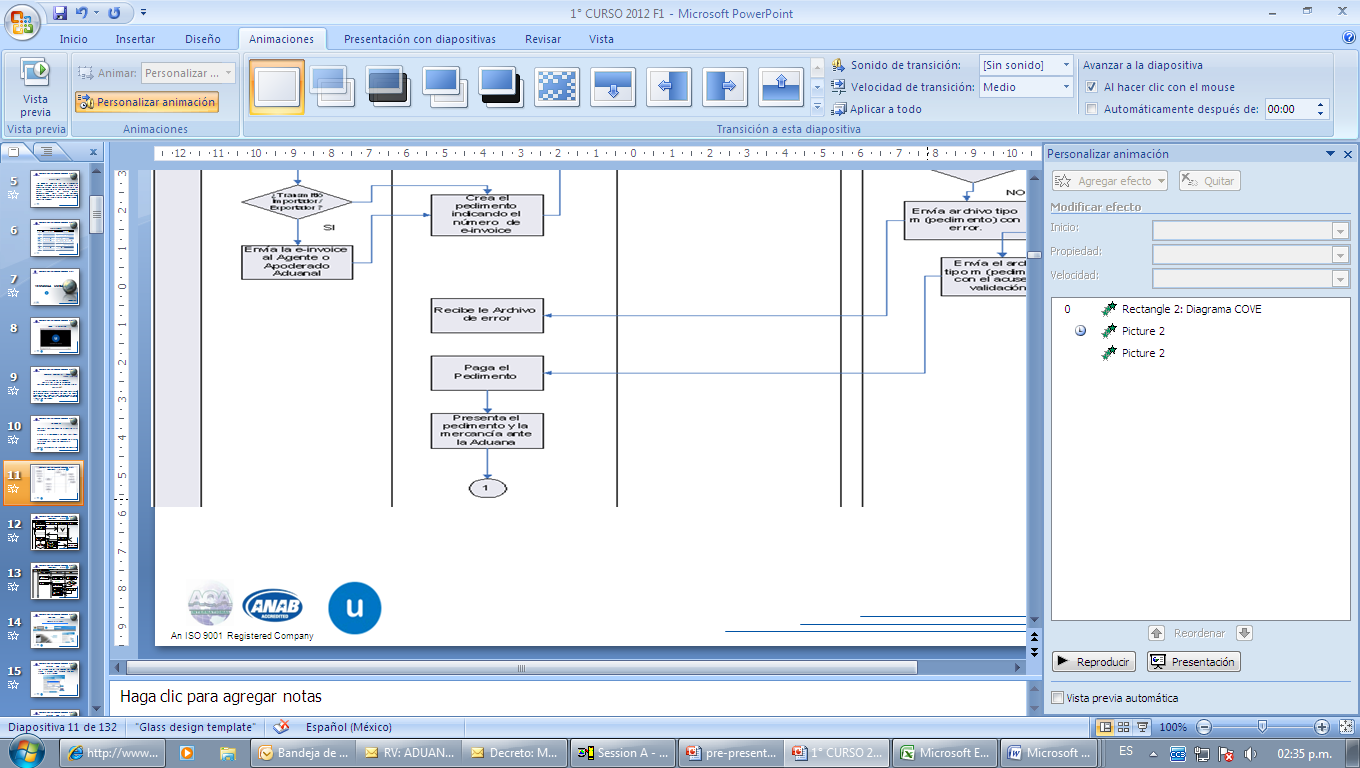 Almanza Villarreal Agencia Aduanal, S.C.
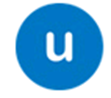 DIAGRAMA COVE
Modula el pedimento y/o remesa
Otorga resultado de selección
Se presenta al MSA
Resultado selección?
VERDE
Se libera el pedimento o la remesa con la mcía.
Revsión de la mcía.
ROJO
SolicIta Información del COVE al SAAI
Entrega información del COVE
Visualiza la información y concluye el reconocimiento
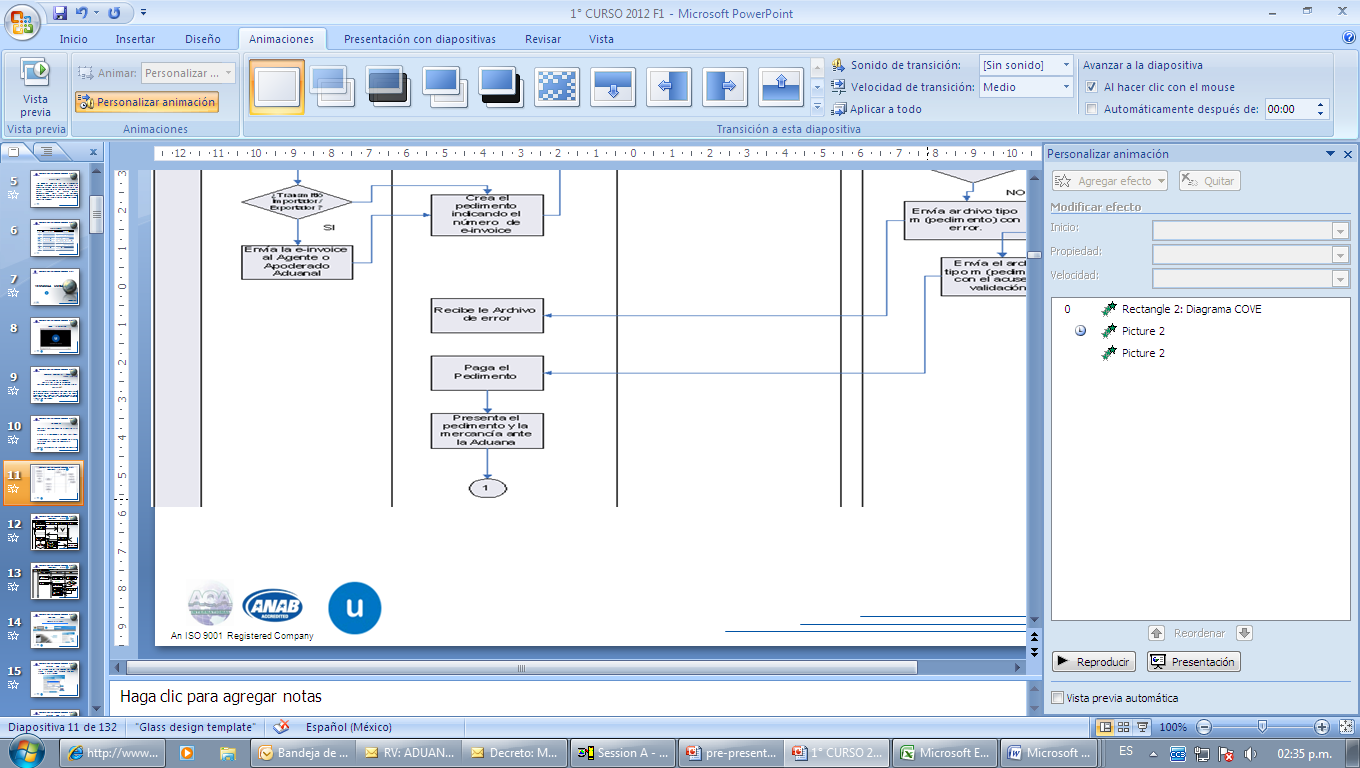 Almanza Villarreal Agencia Aduanal, S.C.
PROCESO DE CAPTURA
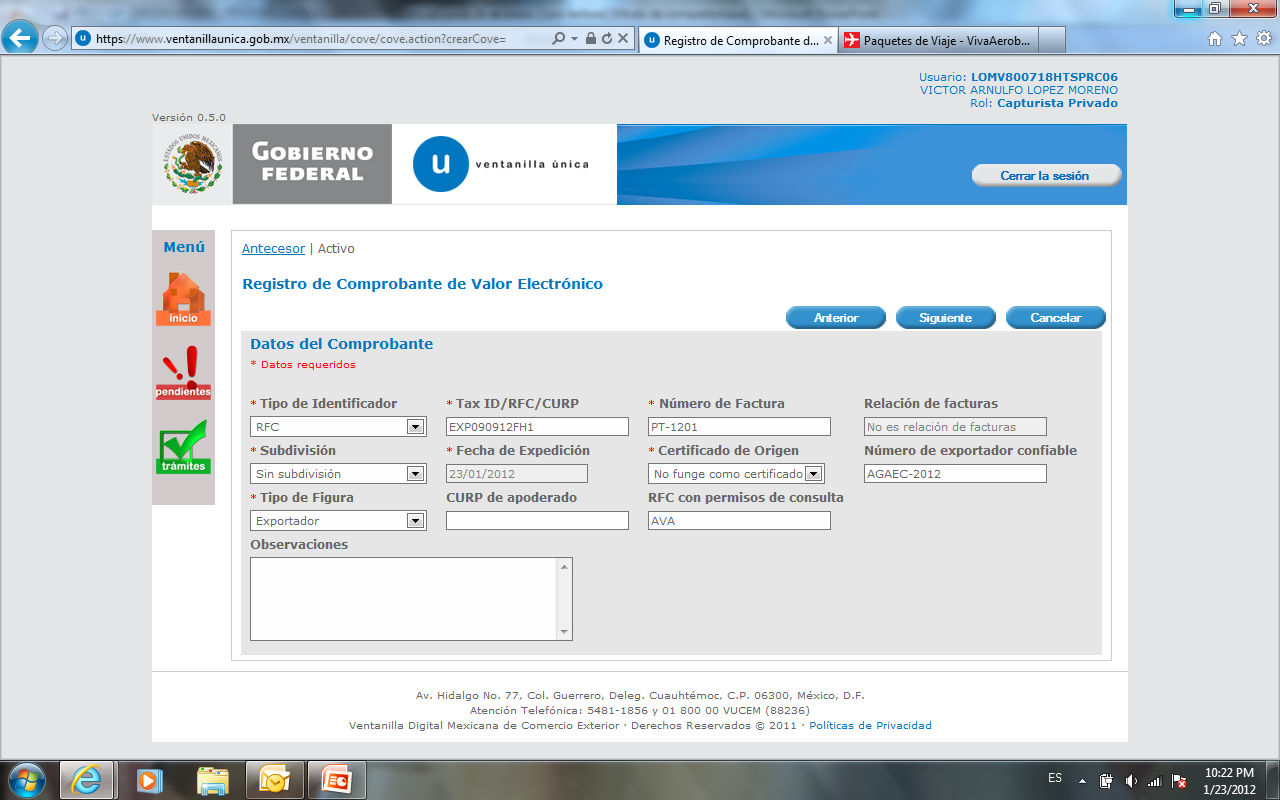 Datos del importador / Exportador
Almanza Villarreal Agencia Aduanal, S.C.
PROCESO DE CAPTURA
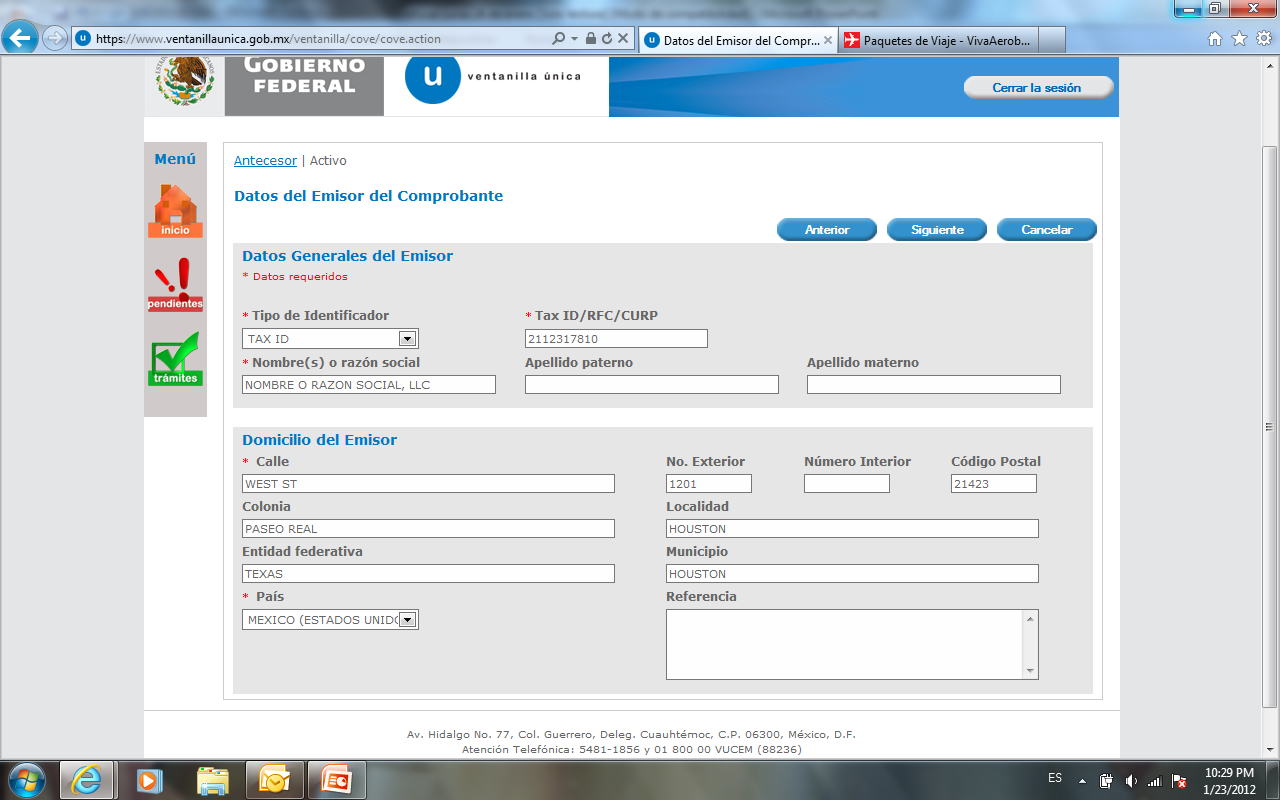 Datos del Destinatario
Almanza Villarreal Agencia Aduanal, S.C.
PROCESO DE CAPTURA
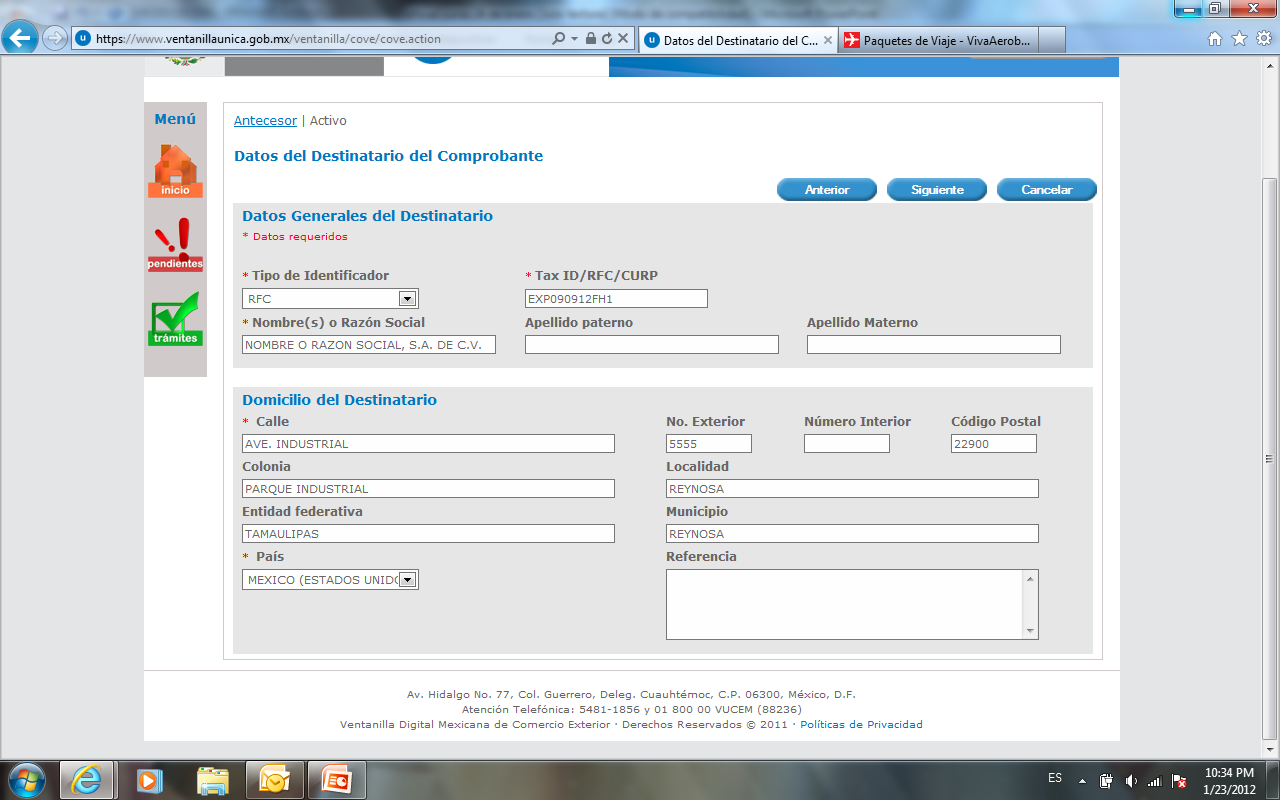 Datos del Proveedor
Almanza Villarreal Agencia Aduanal, S.C.
PROCESO DE CAPTURA
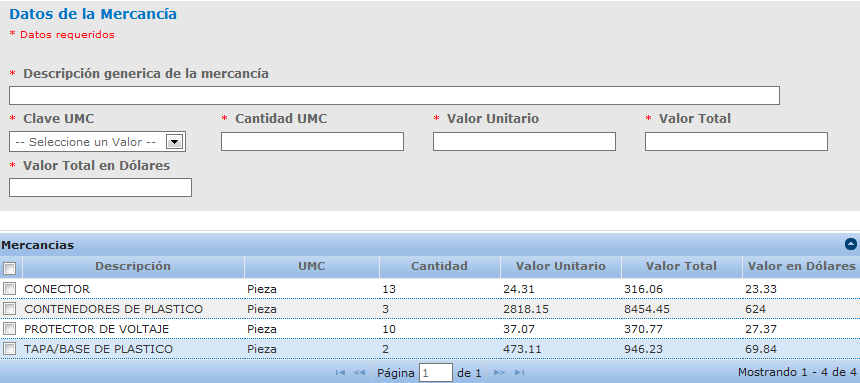 Datos de la mercancía
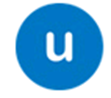 Almanza Villarreal Agencia Aduanal, S.C.
PROCESO DE CAPTURA
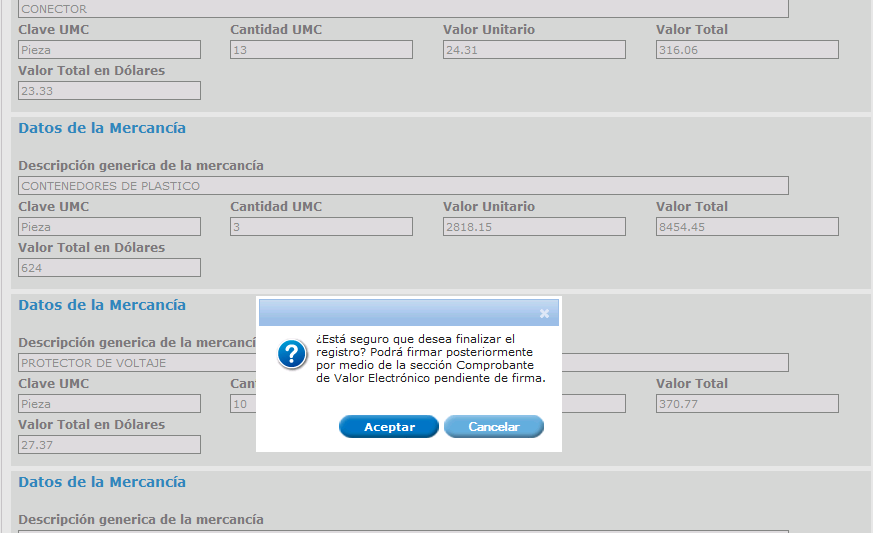 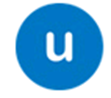 Almanza Villarreal Agencia Aduanal, S.C.
FACTURAS O DOCUMENTOS 
PENDIENTES DE FIRMA
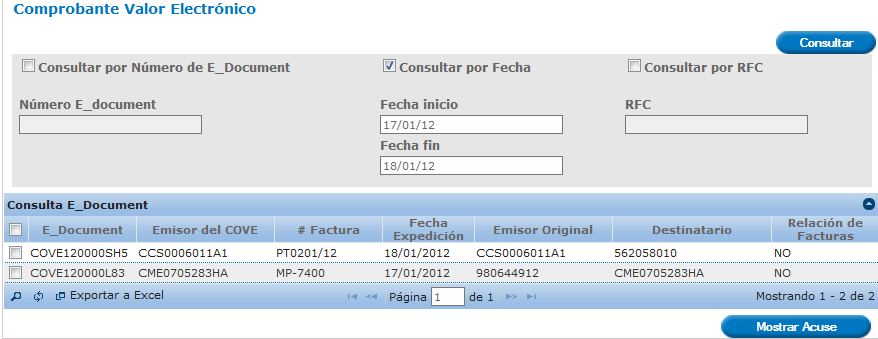 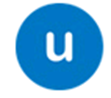 Almanza Villarreal Agencia Aduanal, S.C.
FIRMAR LA FACTURA
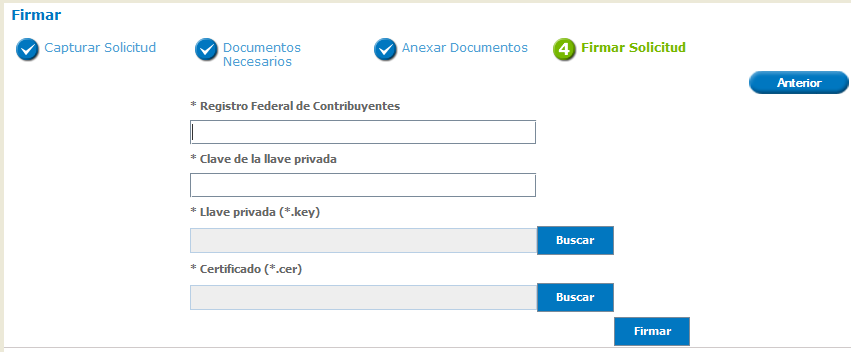 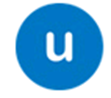 Almanza Villarreal Agencia Aduanal, S.C.
ACUSE COVE / E-Document
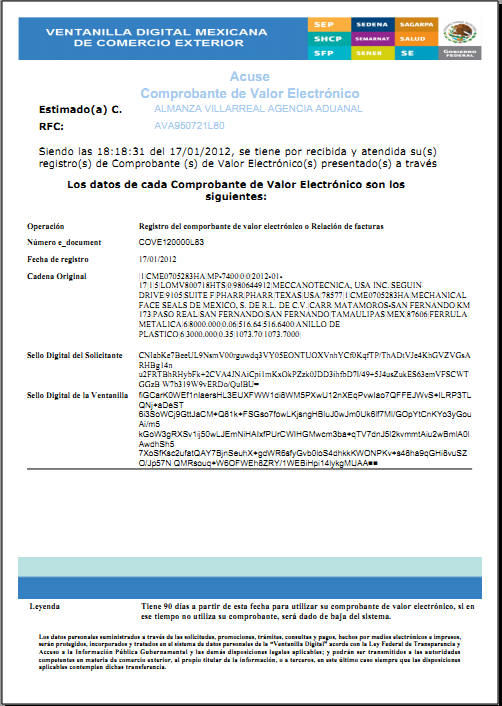 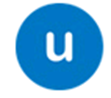 Almanza Villarreal Agencia Aduanal, S.C.
DIGITALIZACIÓN DE DOCUMENTOS
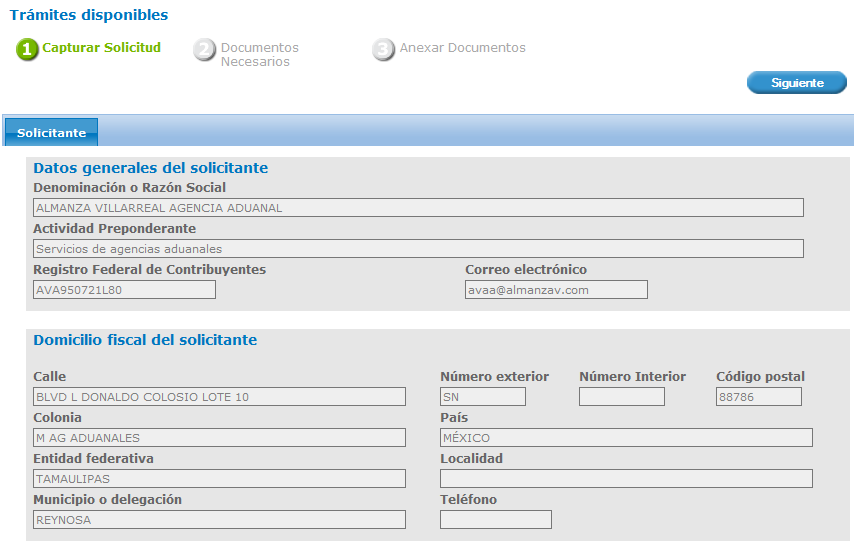 AVA951022FR1
Servicioaclientes@almanzav.com
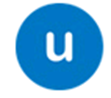 Almanza Villarreal Agencia Aduanal, S.C.
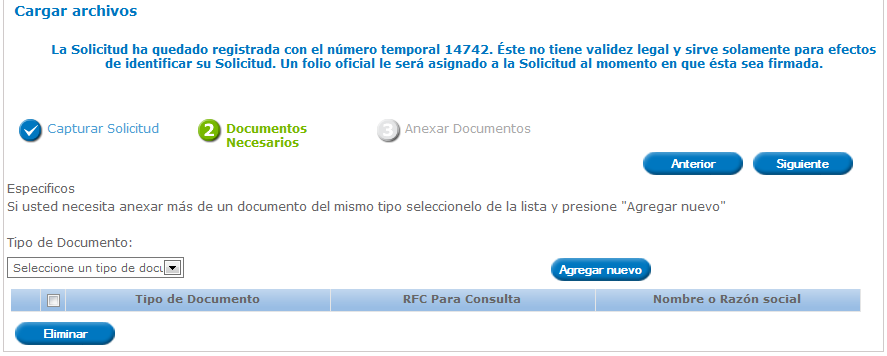 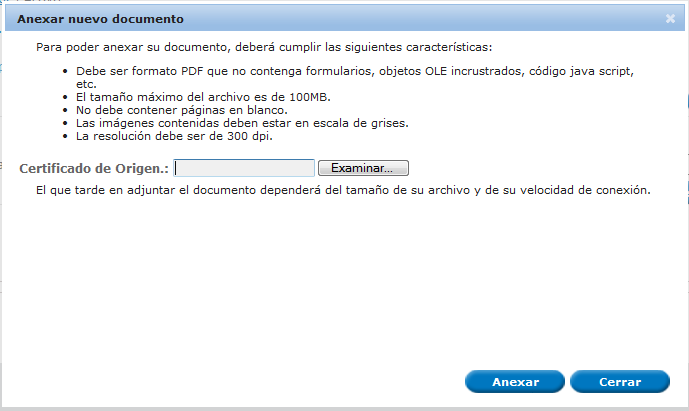 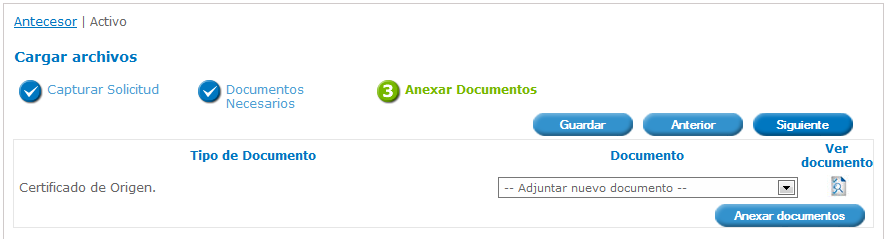 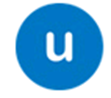 Almanza Villarreal Agencia Aduanal, S.C.
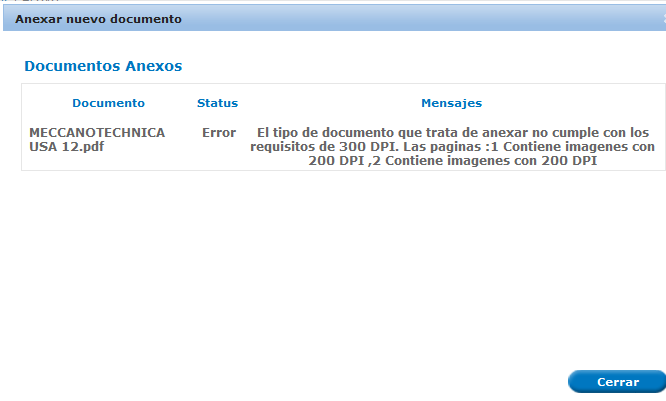 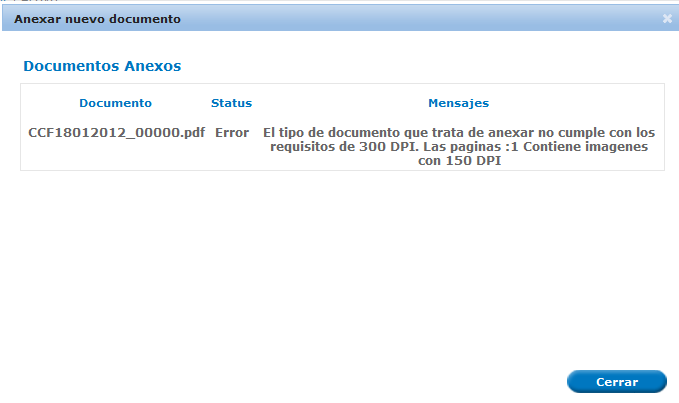 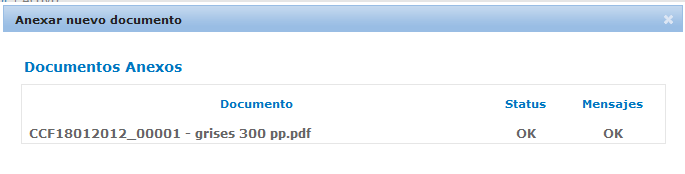 Almanza Villarreal Agencia Aduanal, S.C.
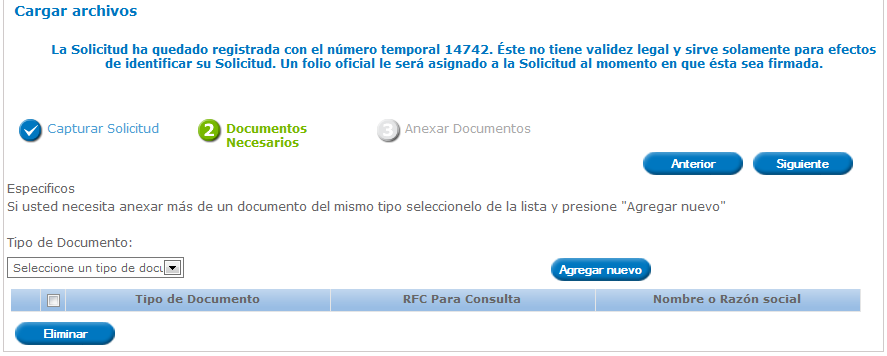 Capturista Privado sin FIEL
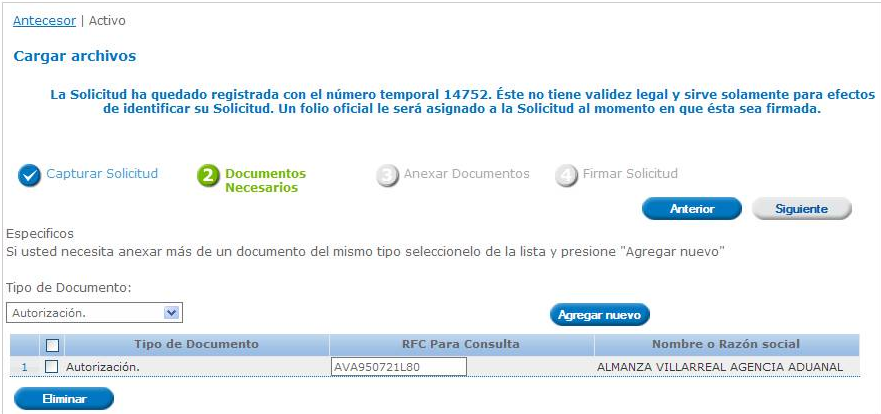 Capturista Privado con FIEL
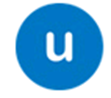 Almanza Villarreal Agencia Aduanal, S.C.
REMESA DE CONSOLIDADO SIMPLIFICADO
La impresión simplificada de Remesa de Consolidado es un formato conformado por bloques, en el cual se deberán imprimir únicamente los bloques que se indican en el presente, con la información relacionada con la Remesa de Consolidado y al Comprobante de Valor Electrónico (COVE) transmitido a la Ventanilla Única.

Este formato deberá presentarse en una copia para el “Transportista”.
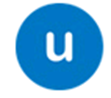 Almanza Villarreal Agencia Aduanal, S.C.
FORMATO DE REMESA DE CONSOLIDADO SIMPLIFICADO
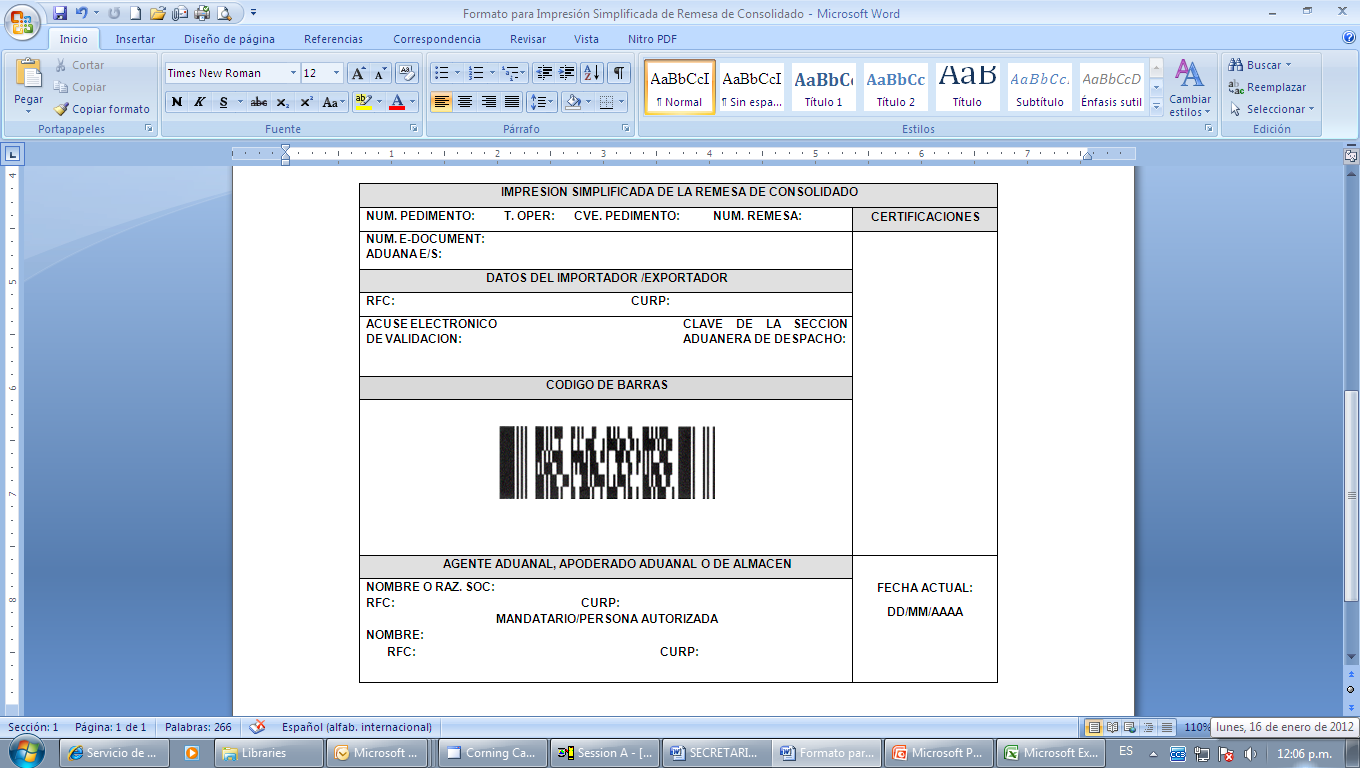 Almanza Villarreal Agencia Aduanal, S.C.
Hoja Informativa Nº. 37 de fecha 23 de Enero del presente, emitida por el Gobierno Federal a través del SAT:

Bajo este mecanismo, se mantiene la responsabilidad sobre el importador / exportador, siendo este el responsable de la Factura, dando el beneficio de que operativamente la captura o llenado del COVE sea realizado por un tercero. Por otra parte, debido a que se estará liberando de manera paulatina Digitalización en las aduanas del país y de igual manera el Comprobante de Valor Electrónico, es importante indicar que la factura podrá ser digitalizada y esta deberá ser anexada al pedimento, declarándola en el registro 507 con el identificador ED (siempre y cuando se opere con Digitalización). Sin tener la necesidad de transmitir el COVE de manera electrónica (Ya se solicito la aclaración a este parrafo).
Almanza Villarreal Agencia Aduanal, S.C.
Recomendaciones de 
AVAA en Ventanilla Digital
Registrarse en VD como persona física o moral.


Registras los capturistas privados
Con CURP

Realizar pruebas de captura de factura y digitalización de documentos.

Firmar electrónicamente los documentos.
Recibir el acuse del COVE con una referencia de e-document.
Se generara un COVE por cada documento firmado.

Realizar pruebas de interacción con el Agente Aduanal.
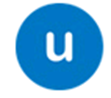 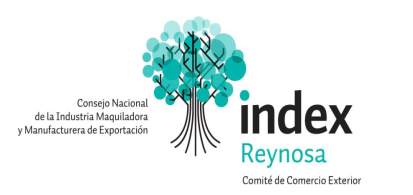 Almanza Villarreal Agencia Aduanal, S.C.
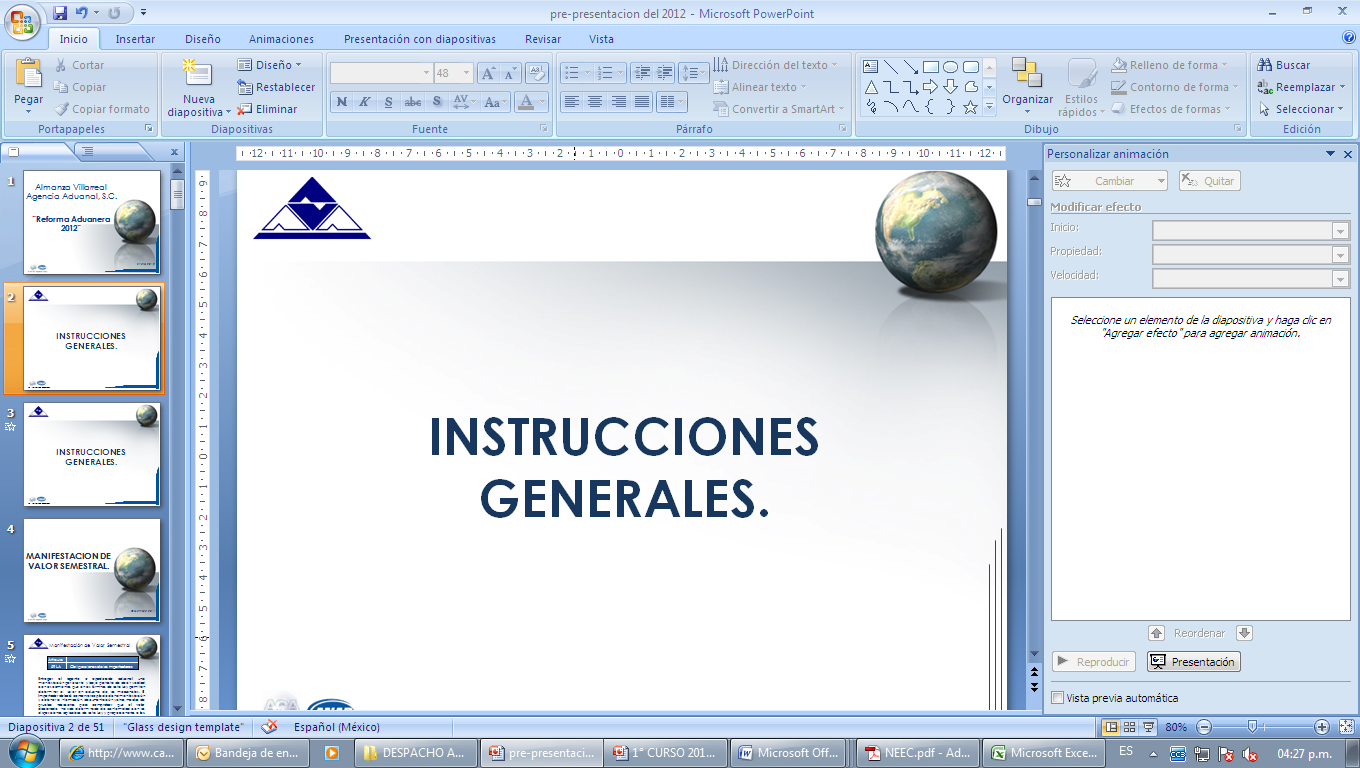 RCGMCE 2011
Enero 2012
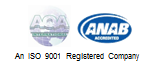 [Speaker Notes: Toda esta sección de reglas esta pendiente de se quedan o no.]
Almanza Villarreal Agencia Aduanal, S.C.
Las empresas que tuvieran  en su poder maquinaria o equipo y no cuenten con la documentación necesaria para acreditar su legal importación, estancia o tenencia, podrán:
II. Regularizar dichas mercancías:
A) Tramitar pedimento de importación definitiva (A3).

-Presentar el pedimento al módulo.
-No presenta mercancía en la aduana.

B) Deberán anexar al pedimento los comprobantes 
del cumplimientos de los RRNA.

C) Pagar el IGI e IVA.
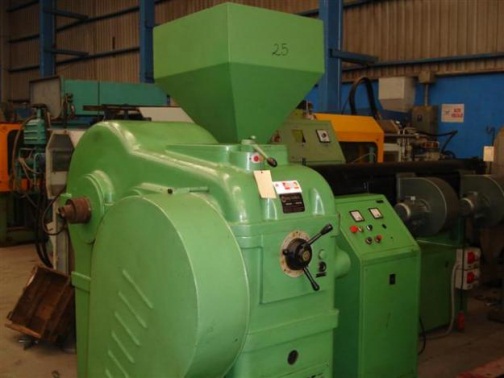 [Speaker Notes: r1]
Almanza Villarreal Agencia Aduanal, S.C.
Para la determinación las contribuciones se estará a lo siguiente: 

A) Si es posible determinar la fecha de introducción de la mercancía, actualizar contribuciones. 
 
B) En caso de no poder establecer la fecha de la introducción de las mercancías, las contribuciones se determinarán considerando la fecha de pago.
Podrán aplicar TLC´s ó PROSEC 

La regularización es aplicable, aún después de iniciadas las facultades de comprobación, siempre que se informe por escrito a la autoridad que inició el PAMA o el acto de fiscalización, su voluntad de importarlas de manera definitiva.
[Speaker Notes: r1]
Almanza Villarreal Agencia Aduanal, S.C.
Una vez presentado el escrito, el contribuyente contará con un plazo de 20 días para presentar el pedimento de importación definitiva.

Tratándose de procedimientos administrativos en materia aduanera, el escrito deberá presentarse antes de la emisión de la resolución establecida en el artículo 153 de la Ley. 

En el caso de visita domiciliaria el escrito deberá presentarse hasta antes de que se emita el acta final. 

En el caso de revisiones de gabinete el escrito deberá presentarse hasta antes de que se emita el oficio de observaciones.
[Speaker Notes: r1]
Almanza Villarreal Agencia Aduanal, S.C.
Importaciones y exportaciones definitivas. 

Desaduanamiento libre. 

Dentro de los 3 meses.

Podrán rectificar 
            -Fracción Arancelaria.
            -Unidad de Medida de la Tarifa.
            -Cantidad de a la unidad de medida de tarifa.

-No aplica en auditoria 
-No se incumple en RRNA 
-Paga multa DGI
[Speaker Notes: r1]
Almanza Villarreal Agencia Aduanal, S.C.
Para efectos de ajustar el valor en aduana asentado en los pedimentos de importación definitiva tramitados durante un ejercicio fiscal, se podrá realizar un pedimento global complementario antes de la presentación de la declaración anual de dicho ejercicio, siempre que existan contribuciones a pagar y se realice lo siguiente:
 
I. En el campo "bloque de descargos" conforme al Anexo 22, se deberán asentar los pedimentos objeto del ajuste.
II. Se pague la diferencia de contribuciones actualizadas. 

III. Se paguen los recargos.
Almanza Villarreal Agencia Aduanal, S.C.
APÉNDICE 2, ANEXO 22
Retorno al extranjero de mercancía transformada, elaborada o reparada al amparo de un Programa IMMEX. 

Retorno de mercancías extranjeras en su mismo estado, excepto cuando se trate del retorno de envases y empaques, etiquetas y folletos importados temporalmente al amparo de un Programa IMMEX, que se utilicen en la exportación de mercancía nacional, para lo cual deberán utilizar la clave de documento A1.
Publicado:15 de Dic. 2011
Vigente: 07 de Dic. Del 2011
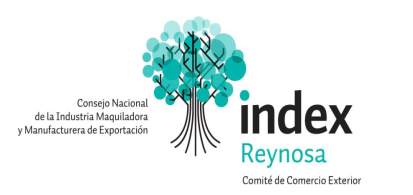 Almanza Villarreal Agencia Aduanal, S.C.
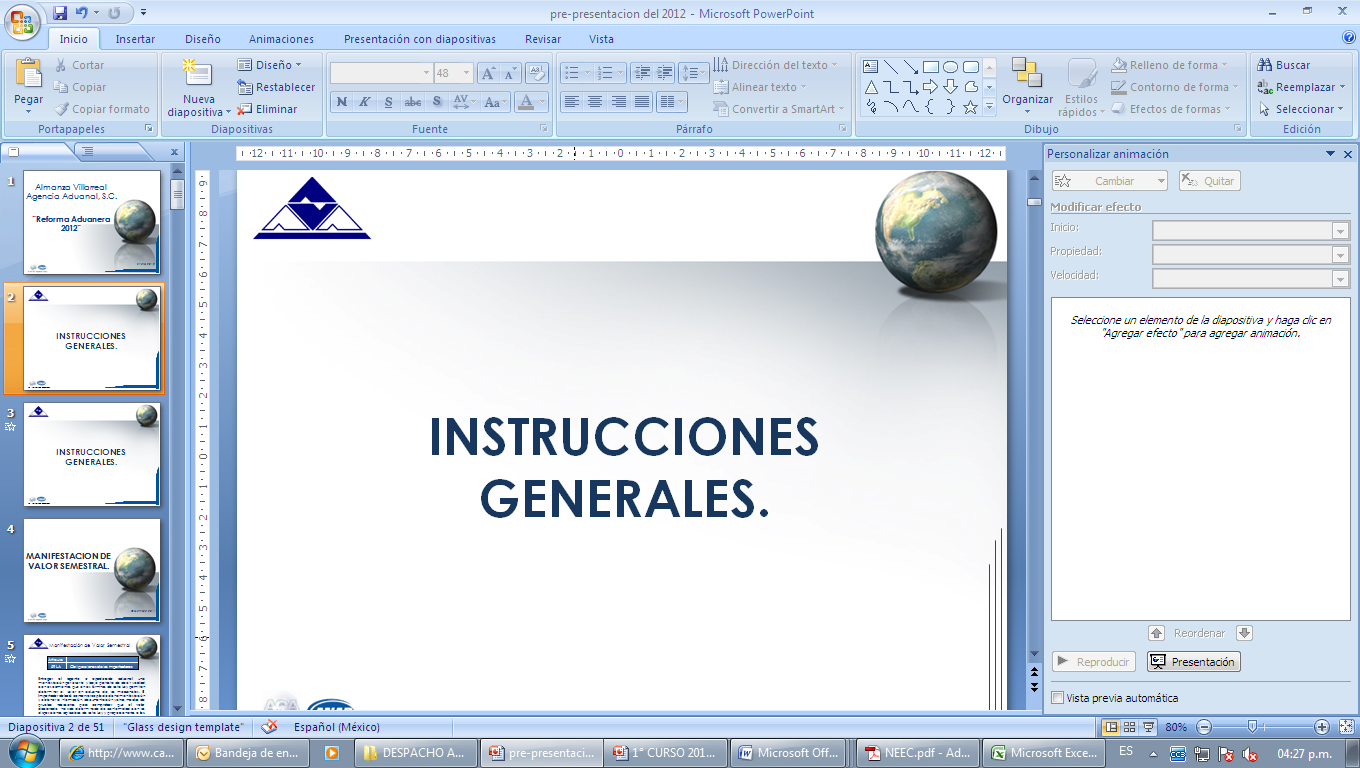 IDENTIFICADORES 	 IMMEX
ANEXO 22
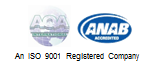 [Speaker Notes: R1]
Almanza Villarreal Agencia Aduanal, S.C.
IDENTIFICADORES PARA IMMEX
APÉNDICE 8
[Speaker Notes: R1]
Almanza Villarreal Agencia Aduanal, S.C.
IDENTIFICADORES PARA IMMEX
[Speaker Notes: R1]
Almanza Villarreal Agencia Aduanal, S.C.
IDENTIFICADORES PARA IMMEX
[Speaker Notes: R1]
Almanza Villarreal Agencia Aduanal, S.C.
IDENTIFICADORES PARA IMMEX
[Speaker Notes: R1]
Almanza Villarreal Agencia Aduanal, S.C.
IDENTIFICADORES PARA IMMEX
[Speaker Notes: R1]
Almanza Villarreal Agencia Aduanal, S.C.
IDENTIFICADORES ART. 303 DEL TLCAN
[Speaker Notes: PENDIENTE LORENZO]
Almanza Villarreal Agencia Aduanal, S.C.
IDENTIFICADORES ART. 303 DEL TLCAN
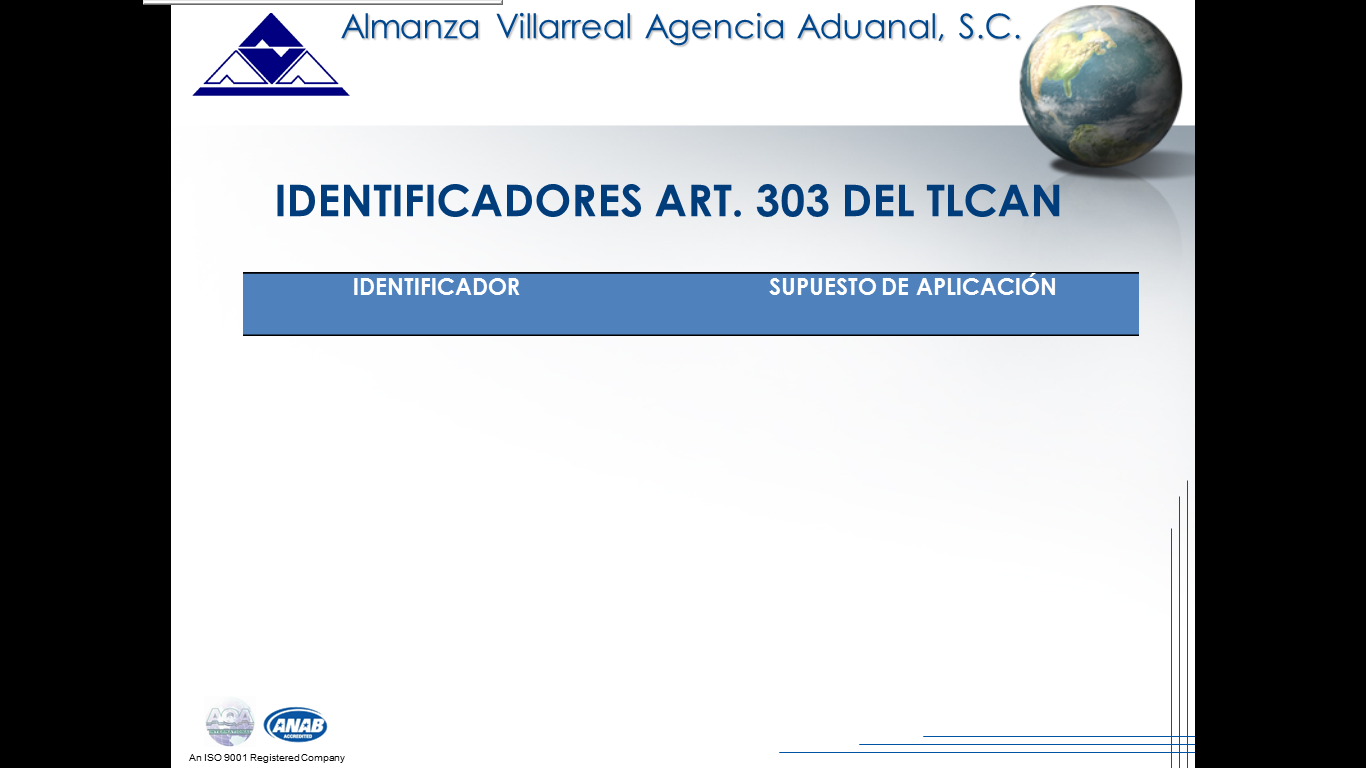 [Speaker Notes: Poner en 2 sin n]
Almanza Villarreal Agencia Aduanal, S.C.
IDENTIFICADORES ART. 303 DEL TLCAN
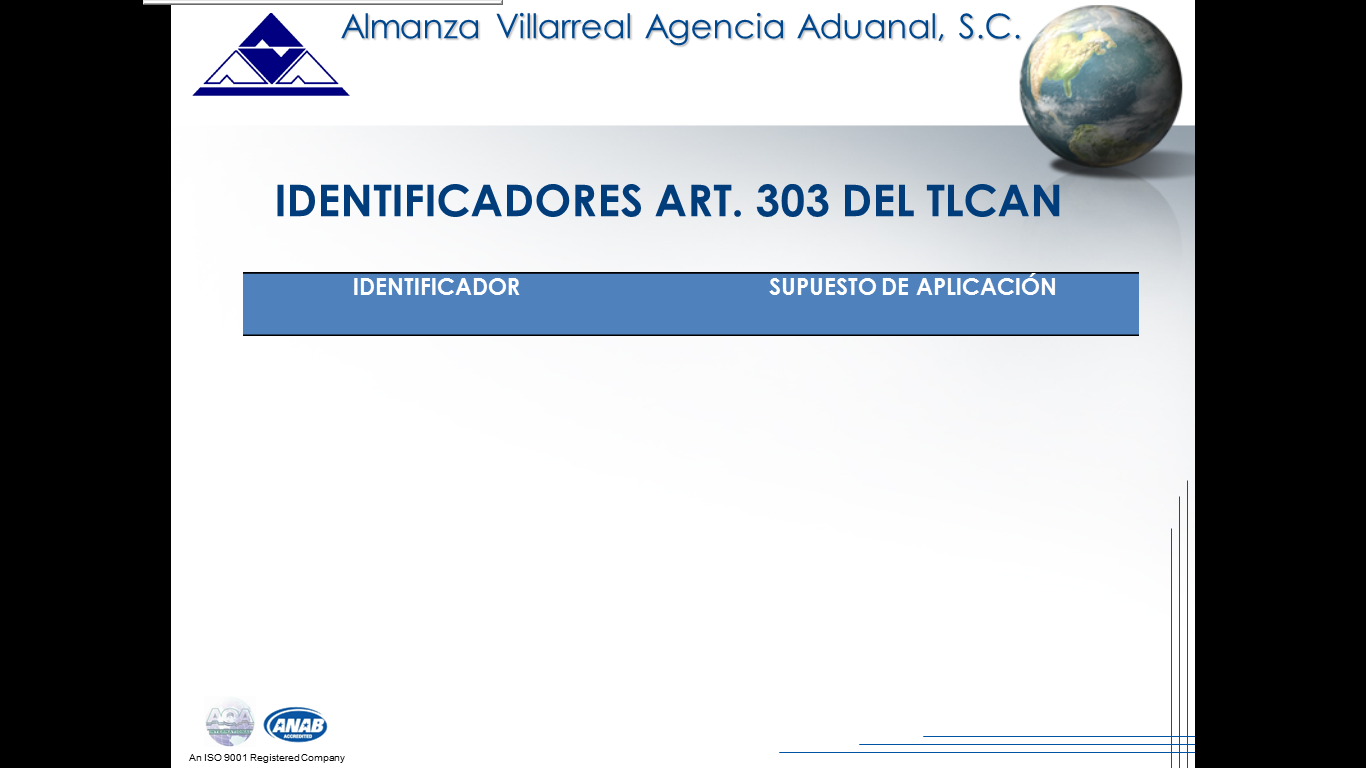 [Speaker Notes: Poner en 2 sin n]
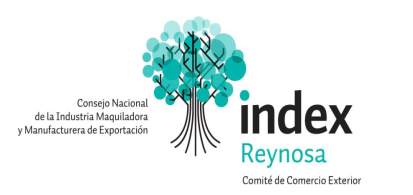 Almanza Villarreal Agencia Aduanal, S.C.
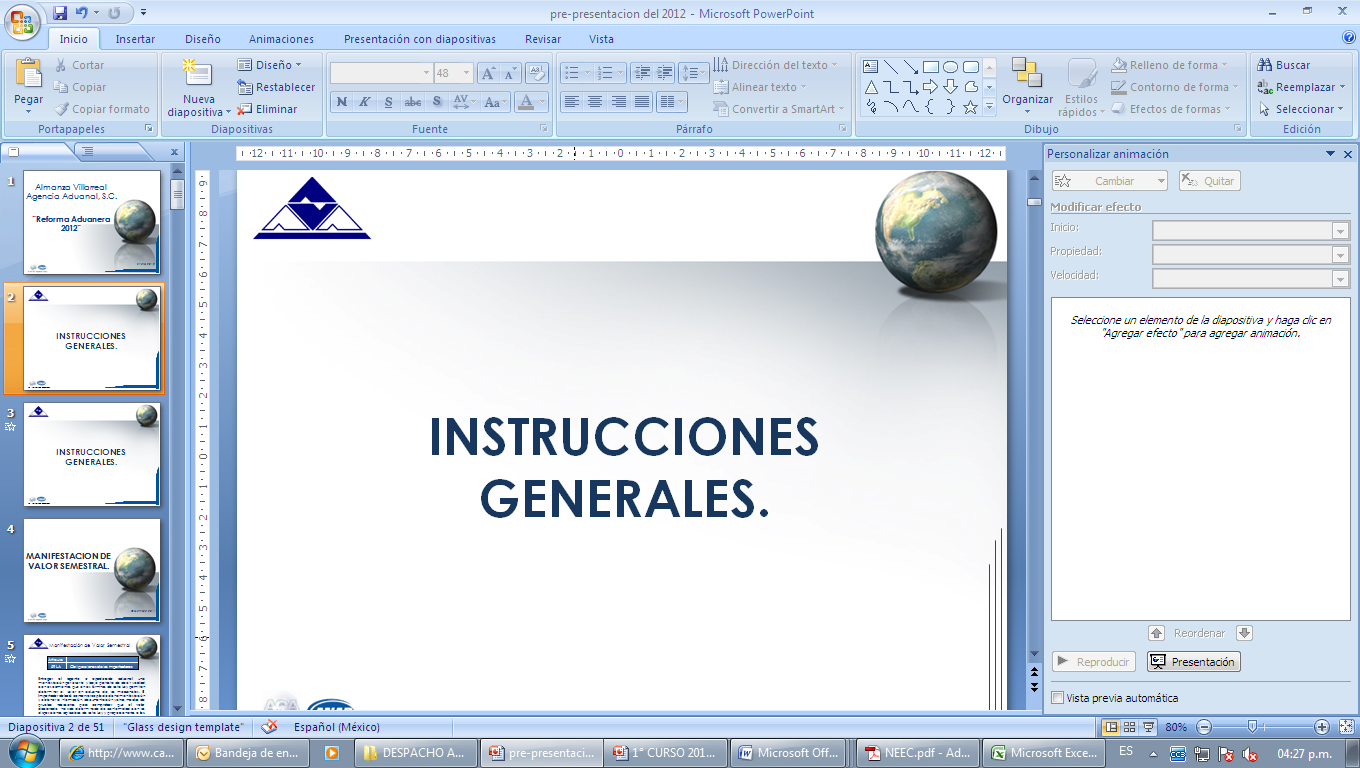 ACTUALIZACION DE CONTRIBUCIONES Y APROVECHAMIENTOS
ANEXO 22
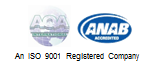 [Speaker Notes: VERIFICA TITULO CON LA DIAP. 38]
Almanza Villarreal Agencia Aduanal, S.C.
El monto de las contribuciones, aprovechamientos, así como de las devoluciones a cargo del fisco federal, se actualizará por el transcurso del tiempo y con motivo de los cambios de precios en el país.
Las cantidades en moneda nacional se actualizarán cuando el incremento porcentual acumulado del INPC desde el mes en que se actualizaron por última vez, exceda del 10%. Dicha actualización entrará en vigor a partir del 1 de enero del siguiente ejercicio a aquél en el que se haya dado dicho incremento.
[Speaker Notes: R1]
Almanza Villarreal Agencia Aduanal, S.C.
INDICE NACIONAL DE PRECIOS 
AL CONSUMIDOR
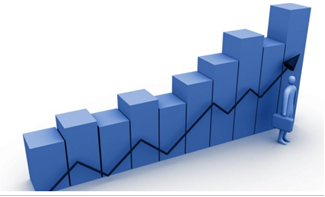 [Speaker Notes: R1]
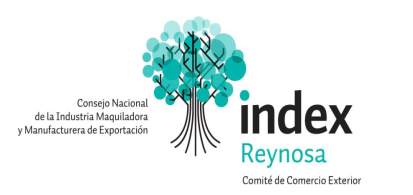 Almanza Villarreal Agencia Aduanal, S.C.
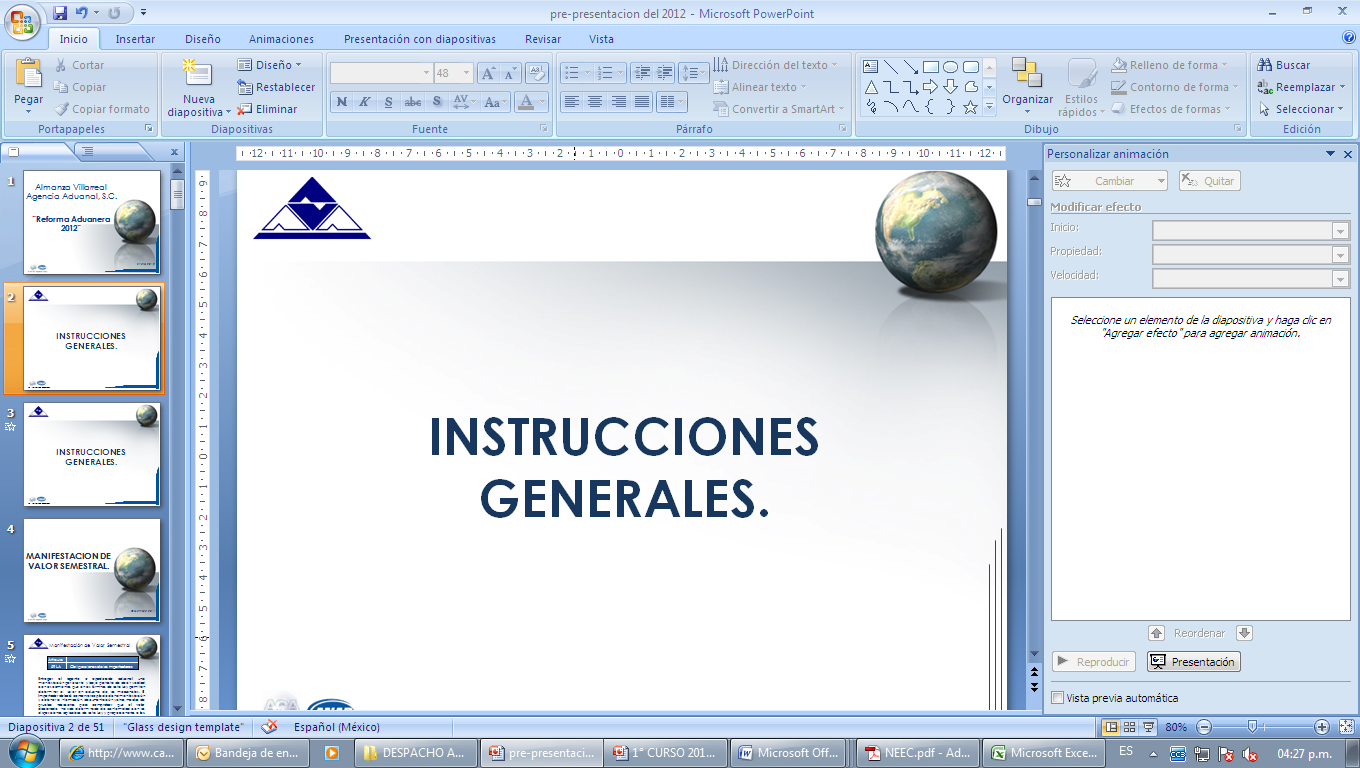 ACTUALIZACIÓN DE MULTAS
ENERO 2012
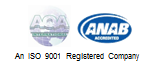 [Speaker Notes: R1]
Almanza Villarreal Agencia Aduanal, S.C.
ACTUALIZACION DE MULTAS
[Speaker Notes: R1]
Almanza Villarreal Agencia Aduanal, S.C.
ACTUALIZACION DE MULTAS
[Speaker Notes: R1]
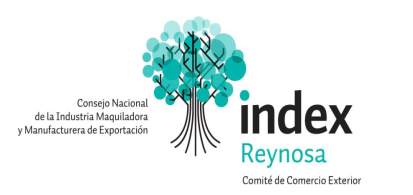 Almanza Villarreal Agencia Aduanal, S.C.
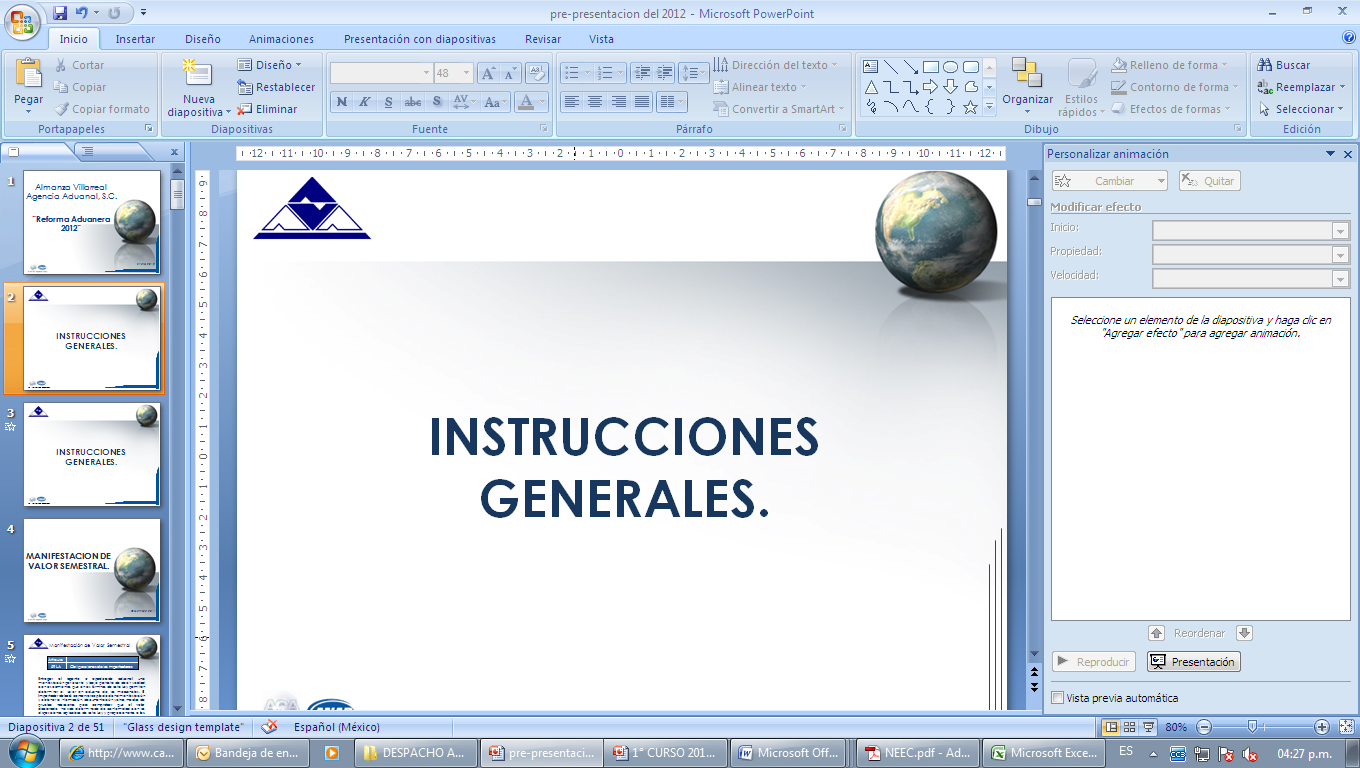 DERECHO 
DE TRAMITE ADUANERO
ENERO 2012
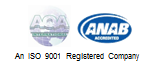 [Speaker Notes: R1]
Almanza Villarreal Agencia Aduanal, S.C.
DERECHO 
 DE TRAMITE ADUANERO
Art. 49 LFD
[Speaker Notes: R1]
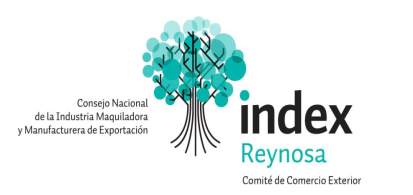 Almanza Villarreal Agencia Aduanal, S.C.
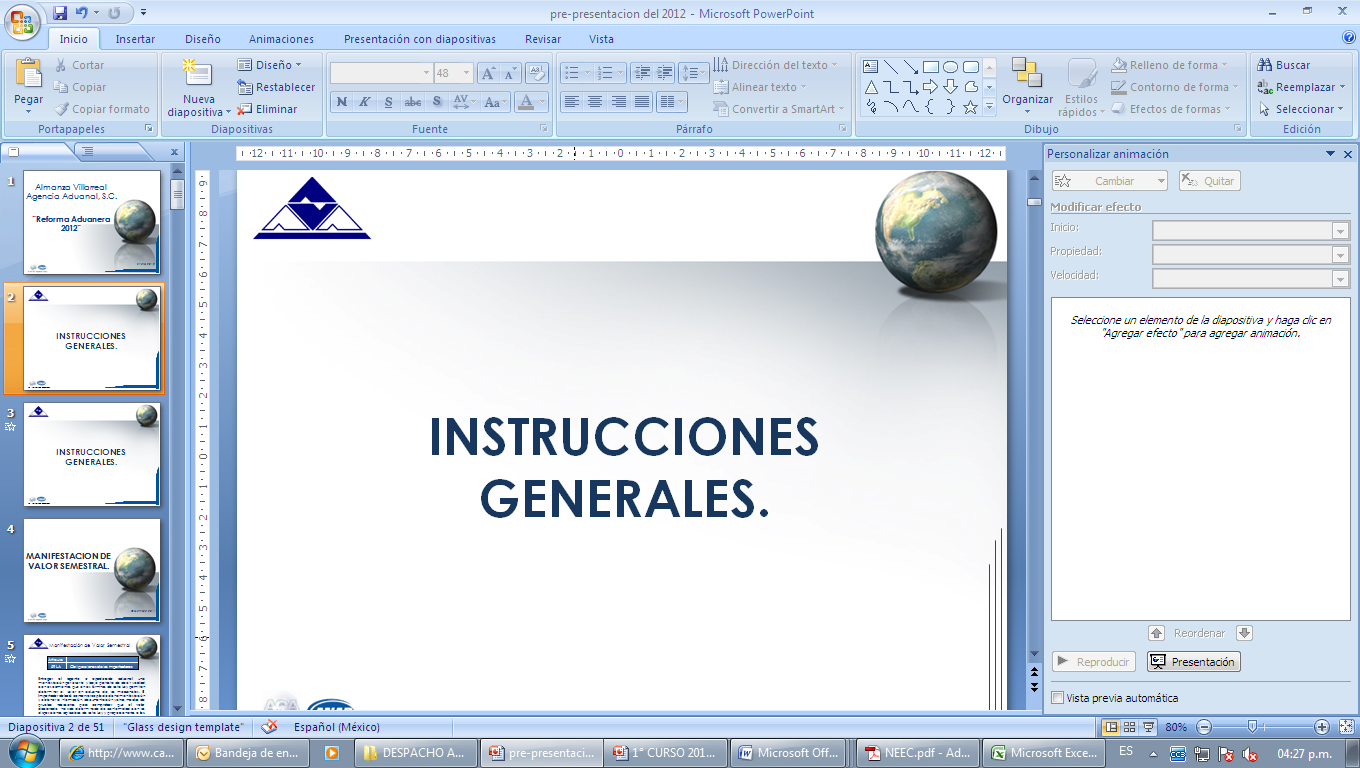 PREVALIDACIÓN.
ENERO 2012
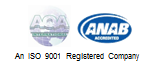 [Speaker Notes: R1]
Almanza Villarreal Agencia Aduanal, S.C.
PREVALIDACIÓN.
Art. 16-A LA
Regla 1.8.3
[Speaker Notes: R1]
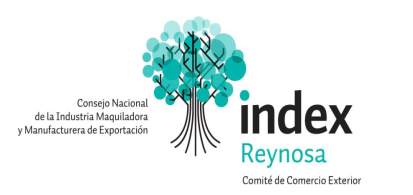 Almanza Villarreal Agencia Aduanal, S.C.
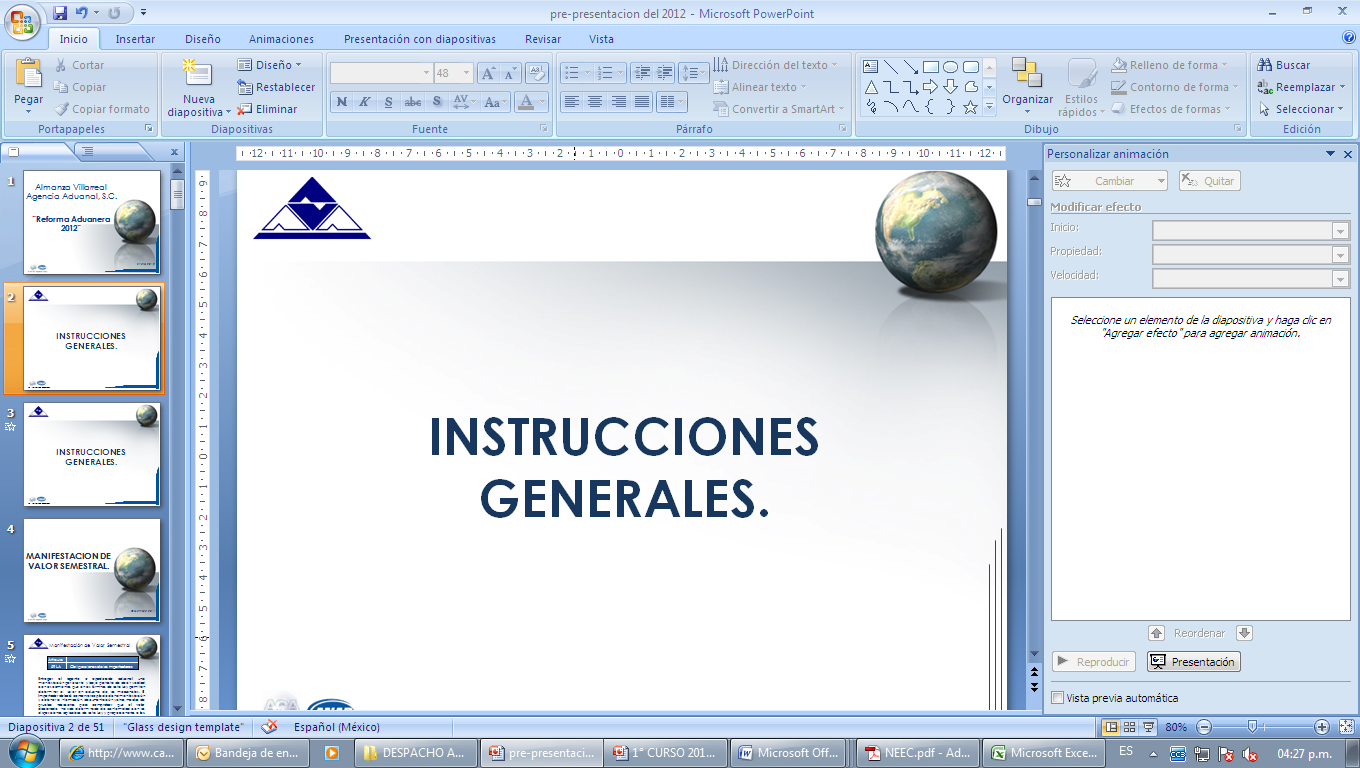 MODIFICACIONES A LA
 TIGIE
ENERO 2012
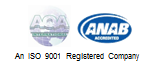 Almanza Villarreal Agencia Aduanal, S.C.
MODIFICACIONES A LA
TIGIE 2012
[Speaker Notes: PENDIENTE SISTEMAS]
Almanza Villarreal Agencia Aduanal, S.C.
COMPARATIVO DE TARIFAS
2008-2012
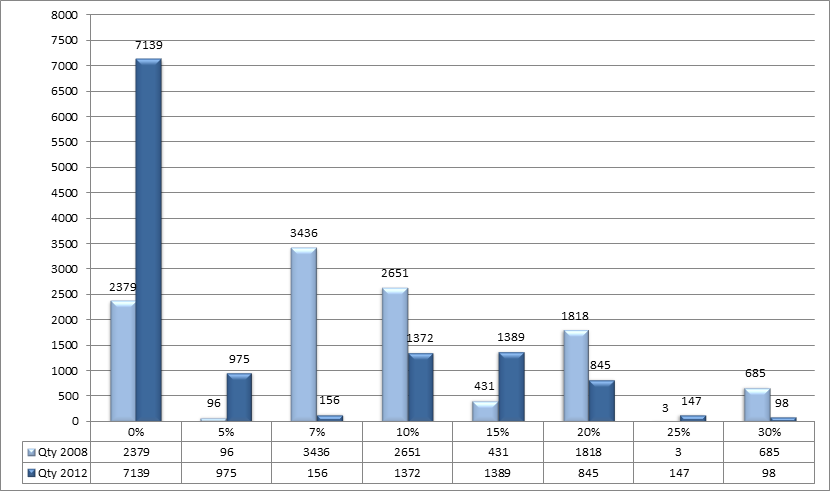 [Speaker Notes: PENDIENTE SISTEMAS]
Almanza Villarreal Agencia Aduanal, S.C.
GRÁFICA POR TASAS ARANCELARIAS 2012
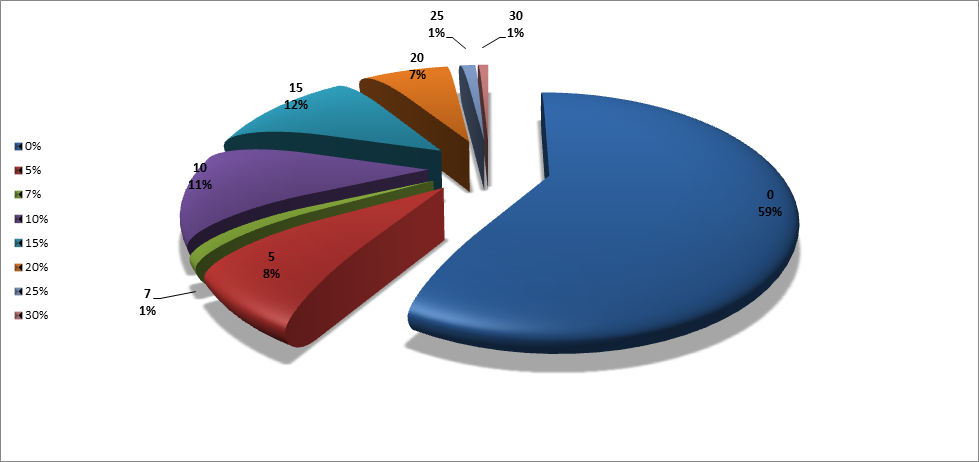 [Speaker Notes: PENDIENTE SISTEMAS]
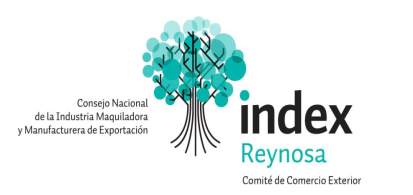 Almanza Villarreal Agencia Aduanal, S.C.
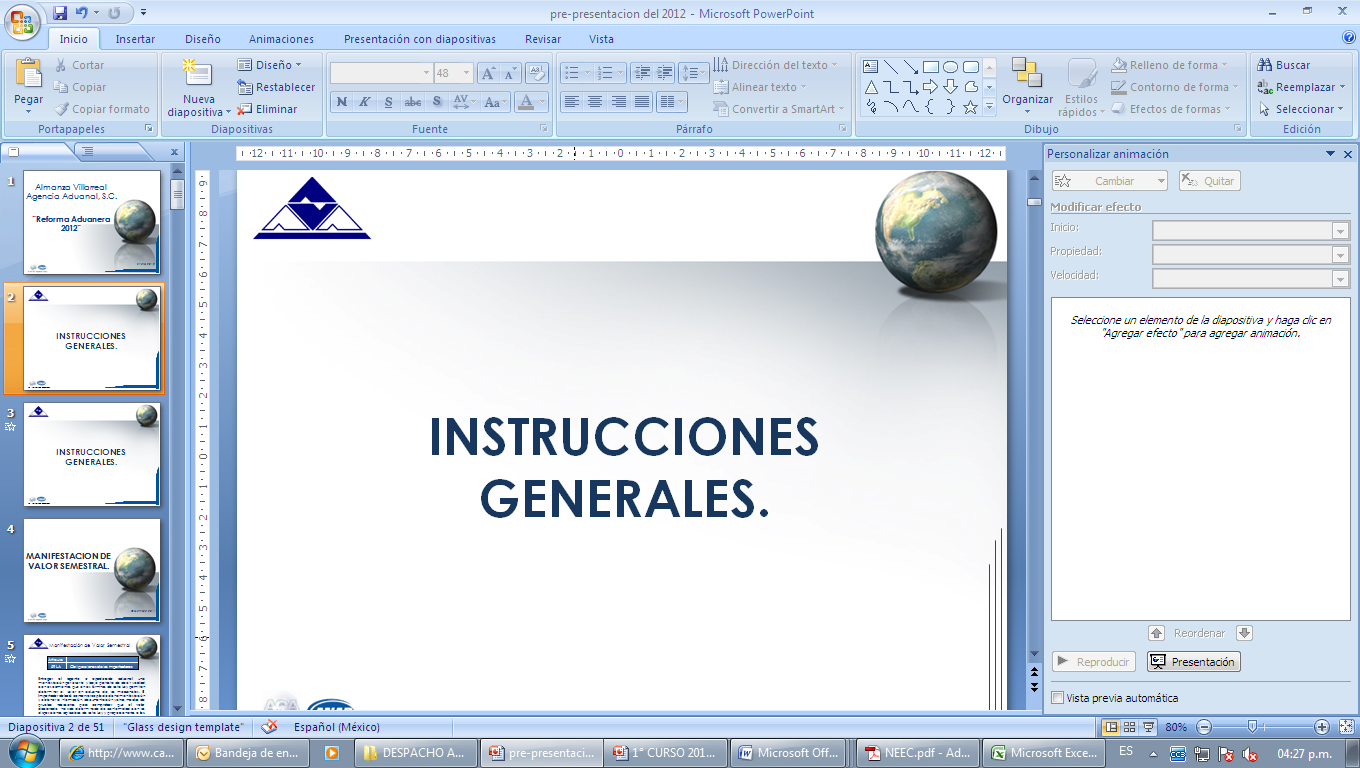 PROGRAMA DE PROMOCIÓN SECTORIAL
ENERO 2012
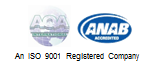 Almanza Villarreal Agencia Aduanal, S.C.
DECRETO POR EL QUE SE MODIFICA EL PROSEC
Derivado de la desgravación arancelaria prevista en el Decreto por el que se modifica la Tarifa de la LIGIE, publicado en el DOF el 24 de Diciembre de 2008, existen 230 fracciones arancelarias previstas en 21 de los 24 Programas de Promoción Sectorial del Decreto PROSEC a las que les corresponde un arancel igual o mayor al de la Tarifa de la LIGIE, por lo que es necesario eliminarlas del citado Decreto, debido a que ya no se justifica su permanencia.
26/12/2011
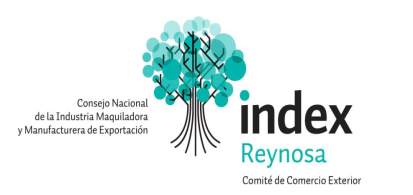 Almanza Villarreal Agencia Aduanal, S.C.
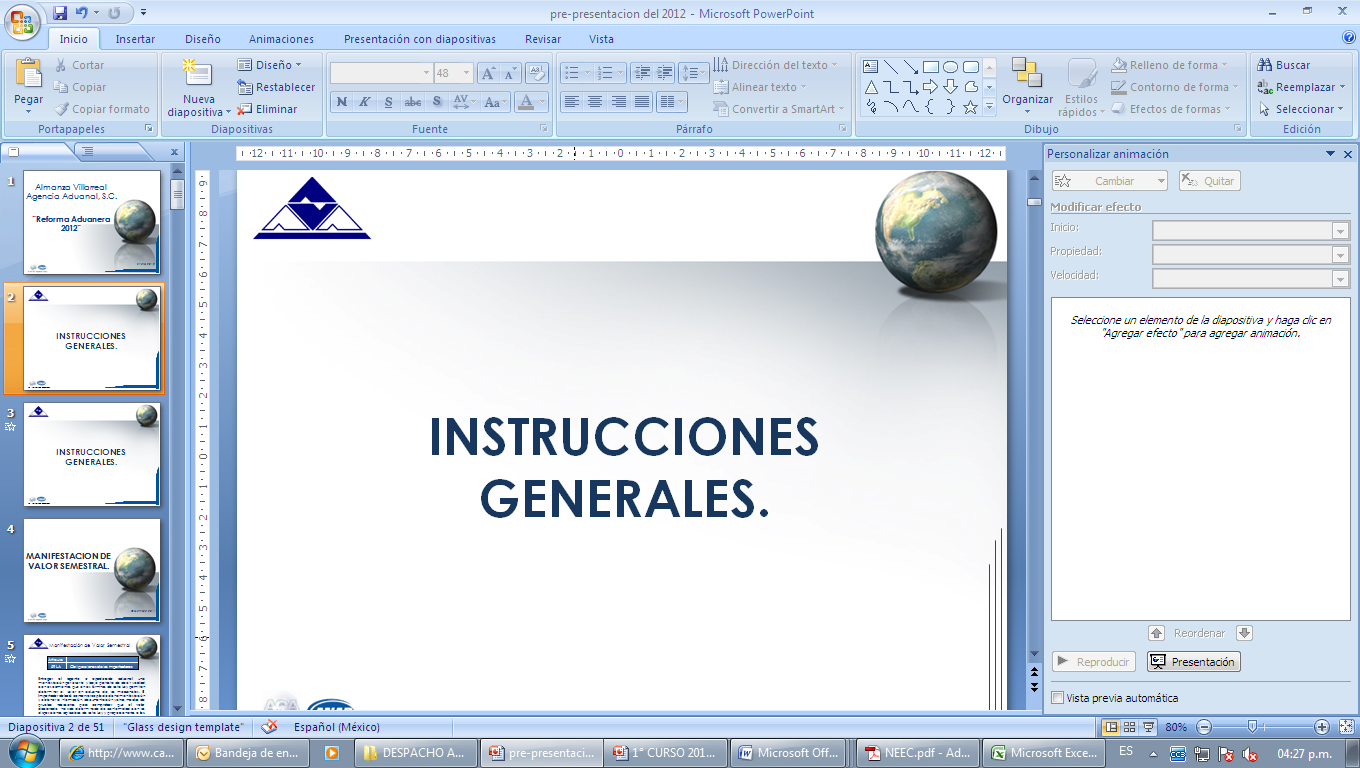 MANIFESTACION DE VALOR SEMESTRAL 
PARA IMMEX
ENERO 2012
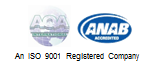 [Speaker Notes: R1]
Almanza Villarreal Agencia Aduanal, S.C.
III. Entregar al agente o apoderado aduanal una manifestación por escrito y bajo protesta de decir verdad con los elementos que en los términos de esta Ley permitan determinar el valor en aduana de las mercancías. 

El importador deberá conservar copia de dicha manifestación y obtener la información, documentación y otros medios de prueba necesarios para comprobar que el valor declarado  ha sido determinado de conformidad con las disposiciones aplicables de esta Ley y proporcionarlos a las autoridades aduaneras cuando éstas lo requieran.
[Speaker Notes: R1]
Almanza Villarreal Agencia Aduanal, S.C.
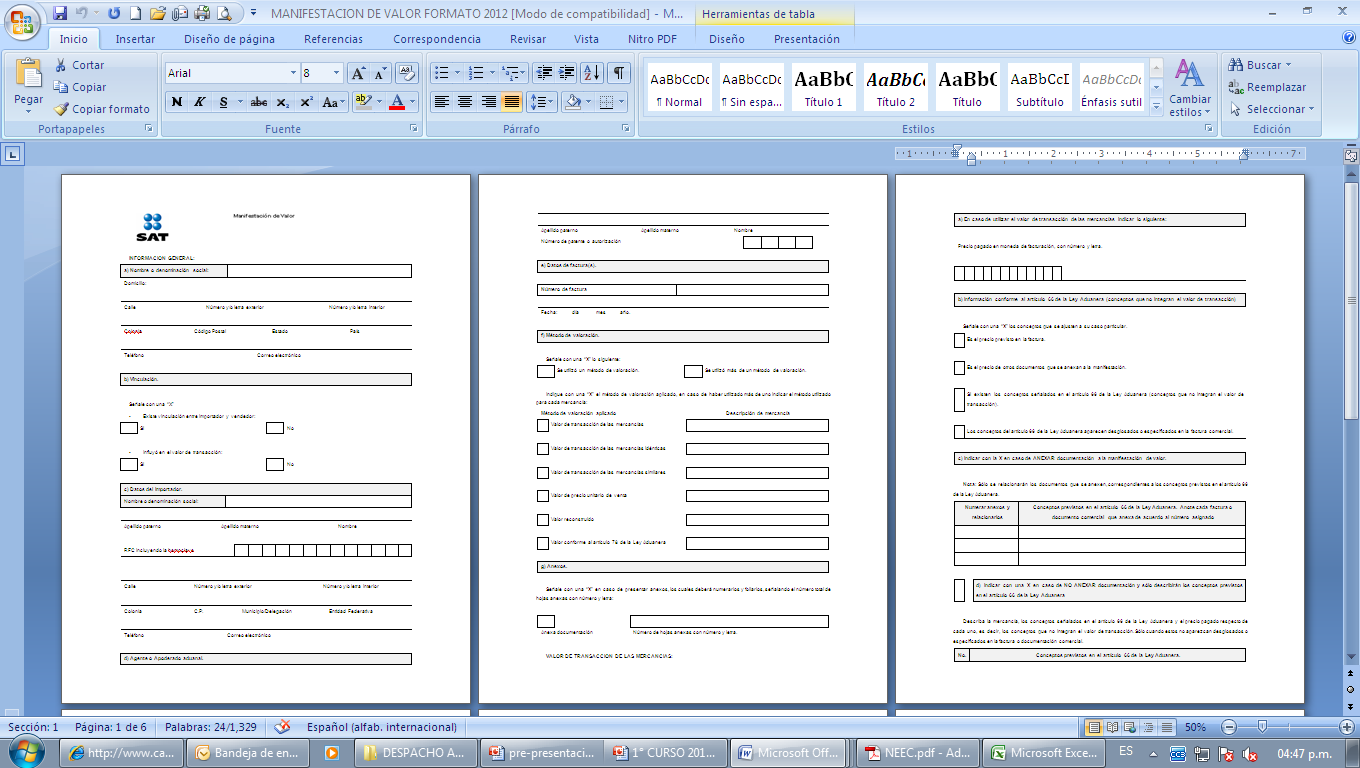 La manifestación de valor, deberá cumplir con el formato denominado “Manifestación de valor”
[Speaker Notes: R1]
Almanza Villarreal Agencia Aduanal, S.C.
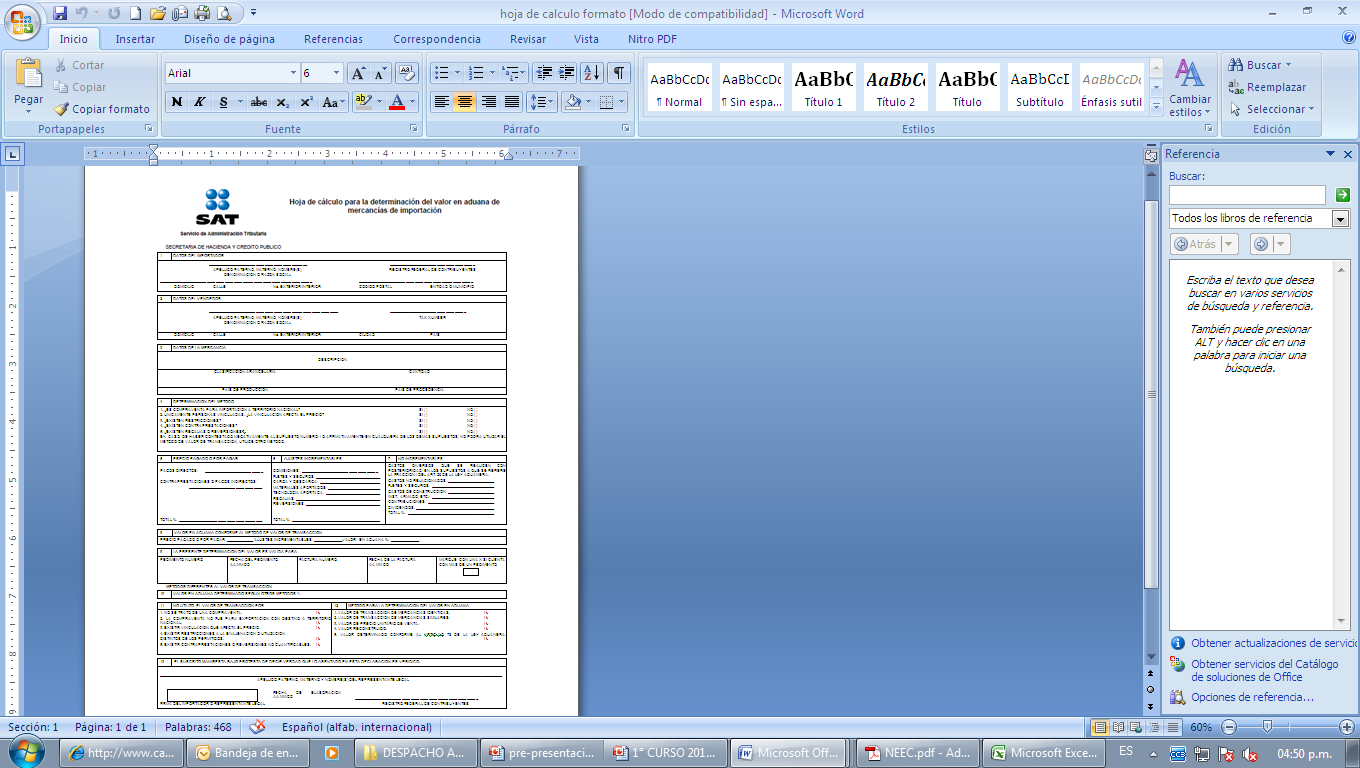 Cuando la autoridad aduanera lo requiera, el importador deberá proporcionar la “Hoja de cálculo para la determinación del valor en aduana de mercancías de importación”
[Speaker Notes: R1]
Almanza Villarreal Agencia Aduanal, S.C.
INSTRUCCIONES DE LLENADO
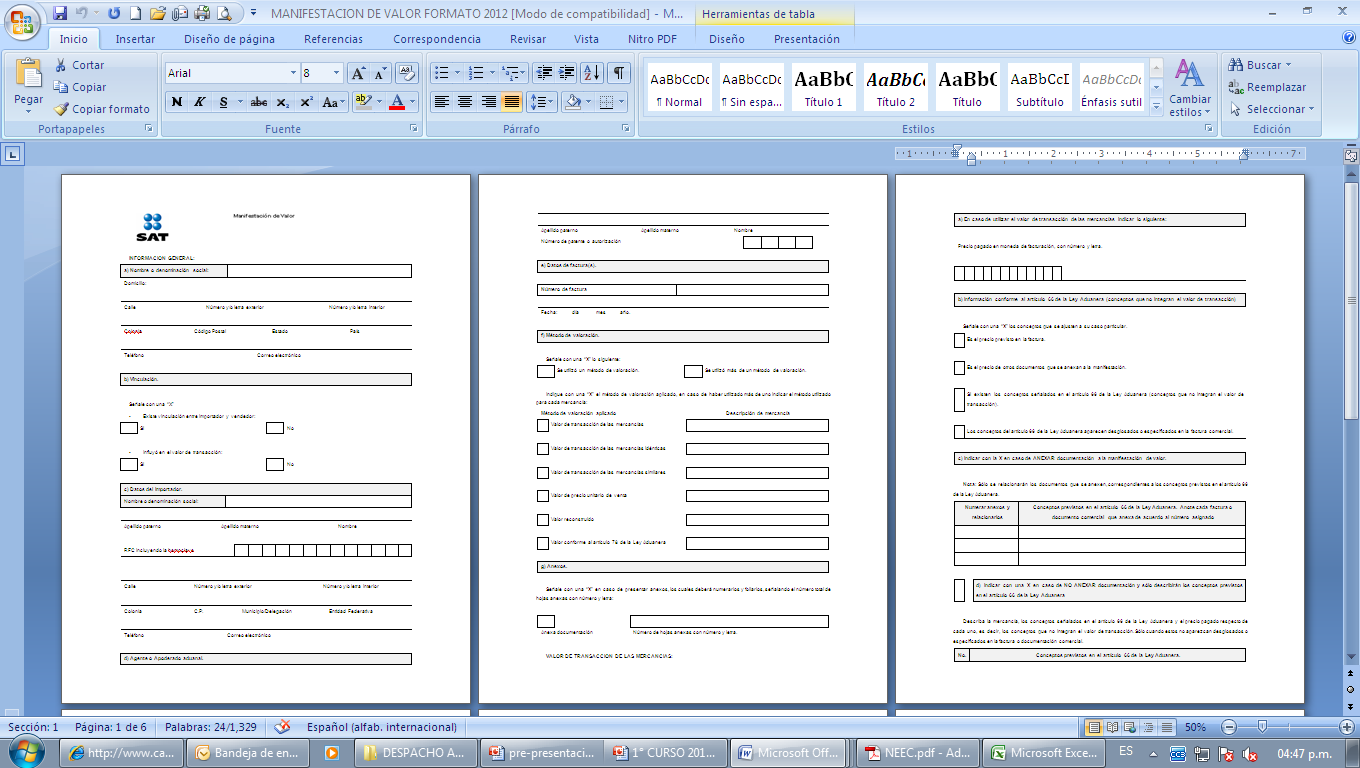 [Speaker Notes: R1]
Almanza Villarreal Agencia Aduanal, S.C.
INSTRUCCIONES GENERALES
La manifestación de valor deberá emitirse en dos tantos, uno destinado al agente o apoderado aduanal y el otro deberá conservarse con la contabilidad del importador.
2. Deberá presentarse una manifestación de valor por cada vendedor o remitente en el extranjero.
3. Este formato será llenado a máquina o computadora con letra legible indicando el número de hojas consecutivo que utilice.
[Speaker Notes: R1]
Almanza Villarreal Agencia Aduanal, S.C.
4. El registro de datos será de izquierda a derecha, los importes en cantidad serán colocados a la derecha.
ABC
123
5. Los campos que sean insuficientes para señalar la información requerida, podrán ampliarse lo necesario, al momento de la impresión podrán omitirse los apartados que no fueron utilizados.
[Speaker Notes: R1]
Almanza Villarreal Agencia Aduanal, S.C.
6. Para calcular el valor en aduana se deberán aplicar las disposiciones establecidas en el título tercero, capítulo III, sección primera de la Ley Aduanera (ART. 64-78C).
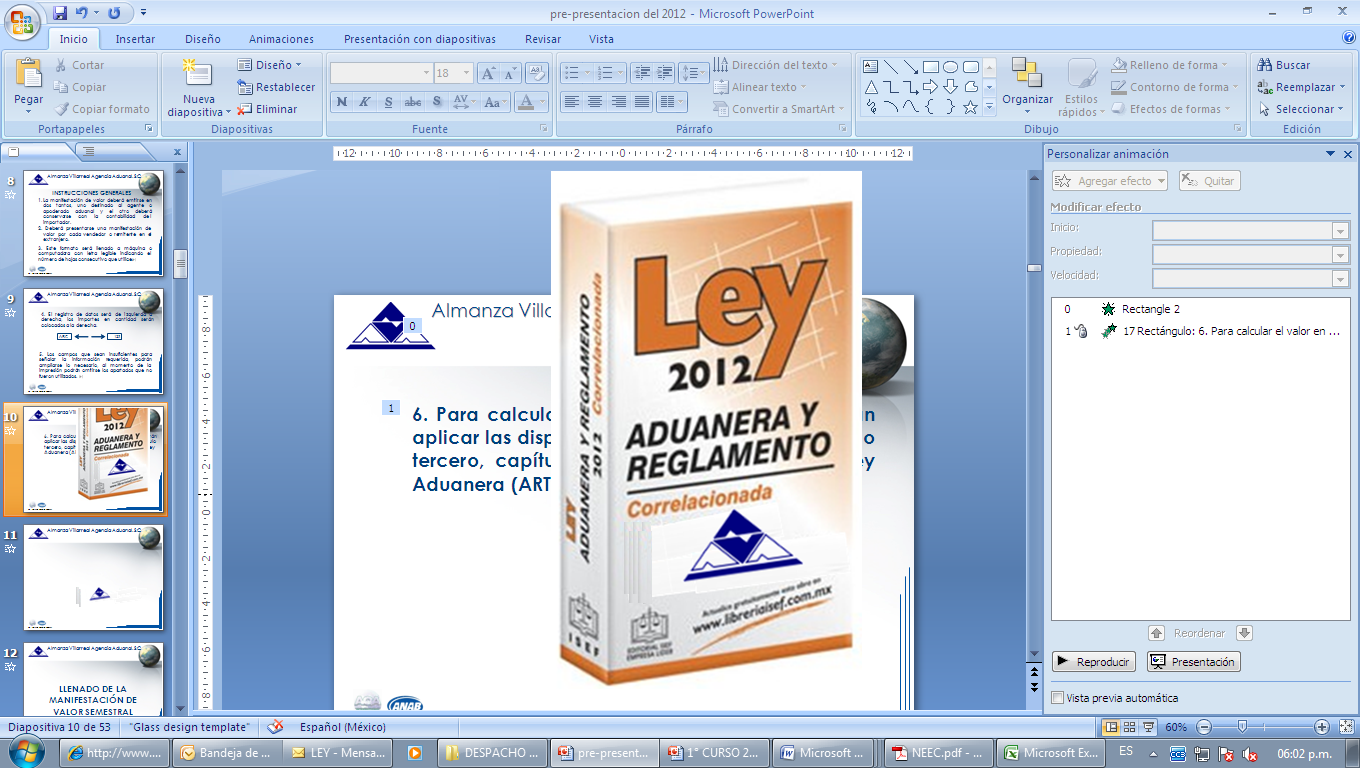 [Speaker Notes: R1]
Almanza Villarreal Agencia Aduanal, S.C.
I. INFORMACIÓN GENERAL
Obligatorio en la M.V semestral  IMMEX.
No obligatorio en la M.V. semestral IMMEX.
Almanza Villarreal Agencia Aduanal, S.C.
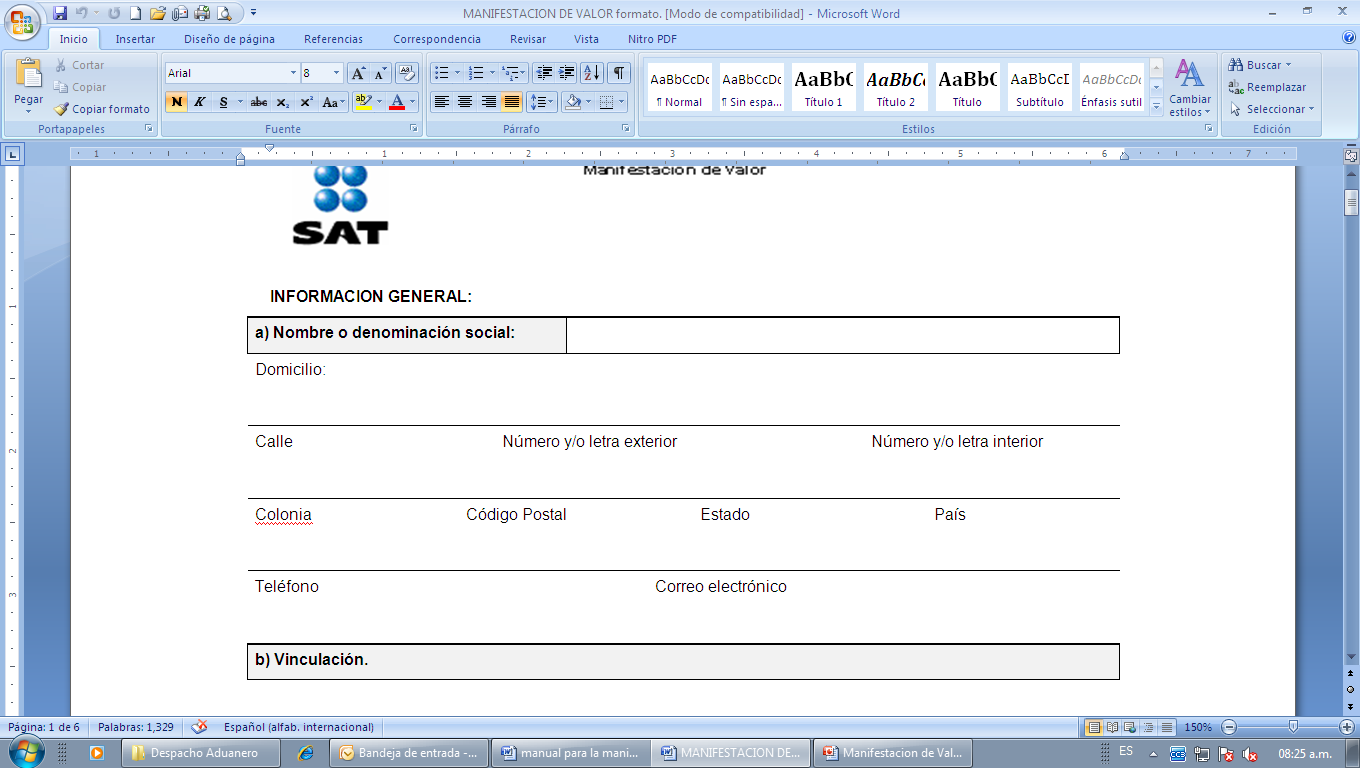 Almanza Villarreal Agencia Aduanal, S.C.
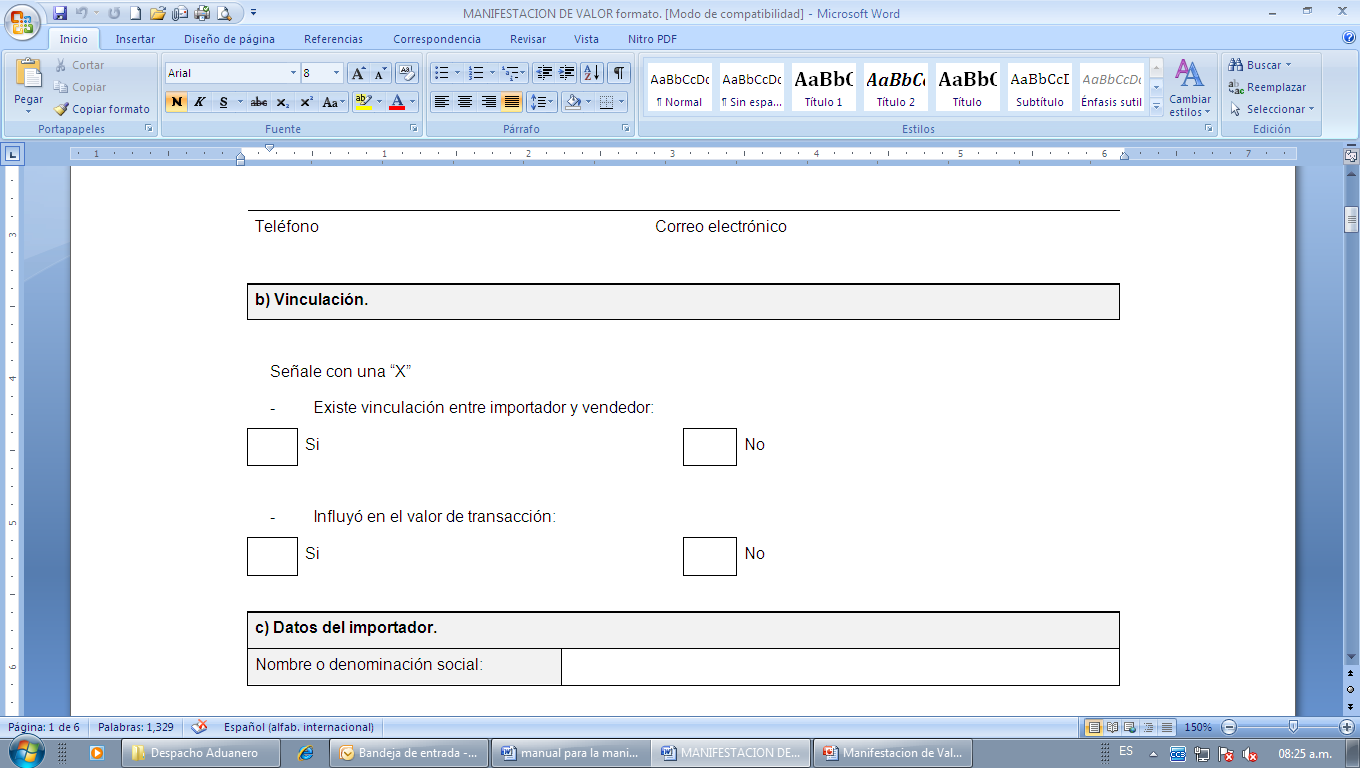 Almanza Villarreal Agencia Aduanal, S.C.
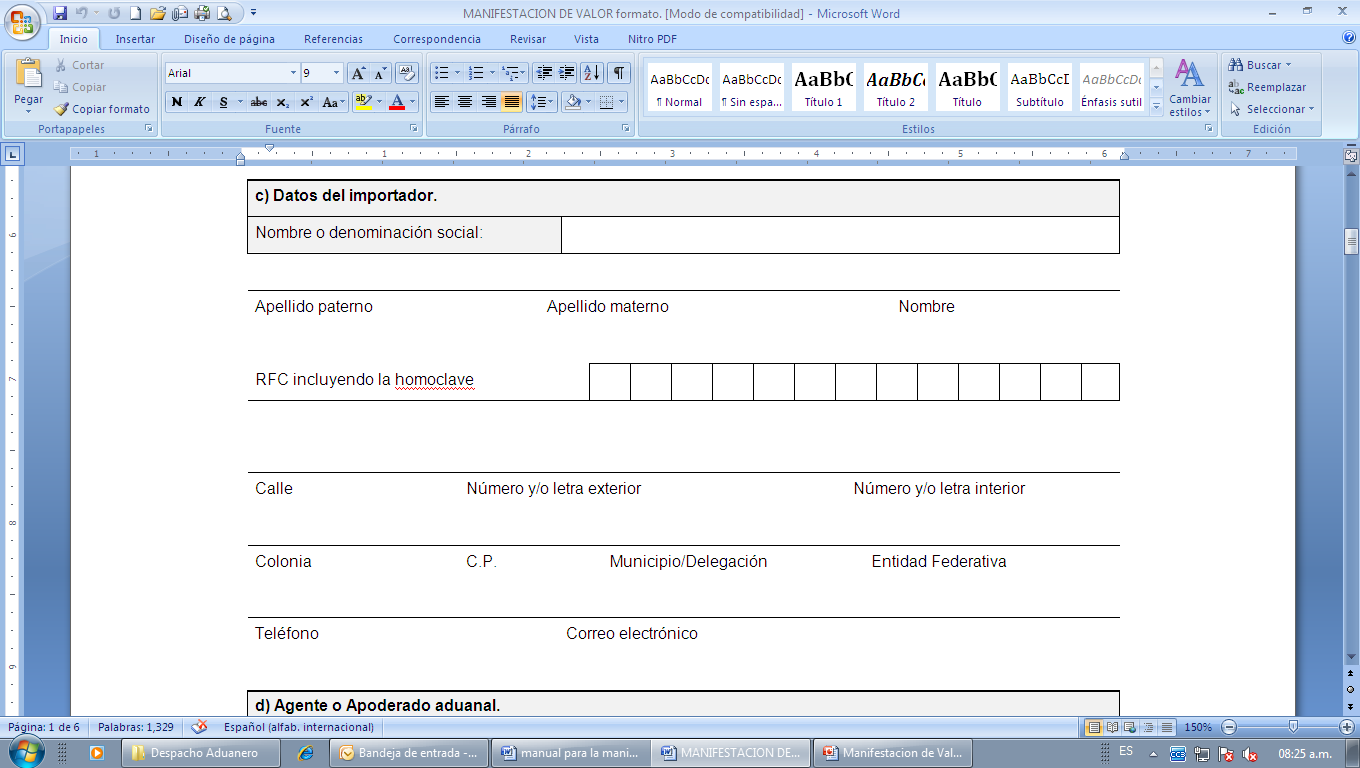 Almanza Villarreal Agencia Aduanal, S.C.
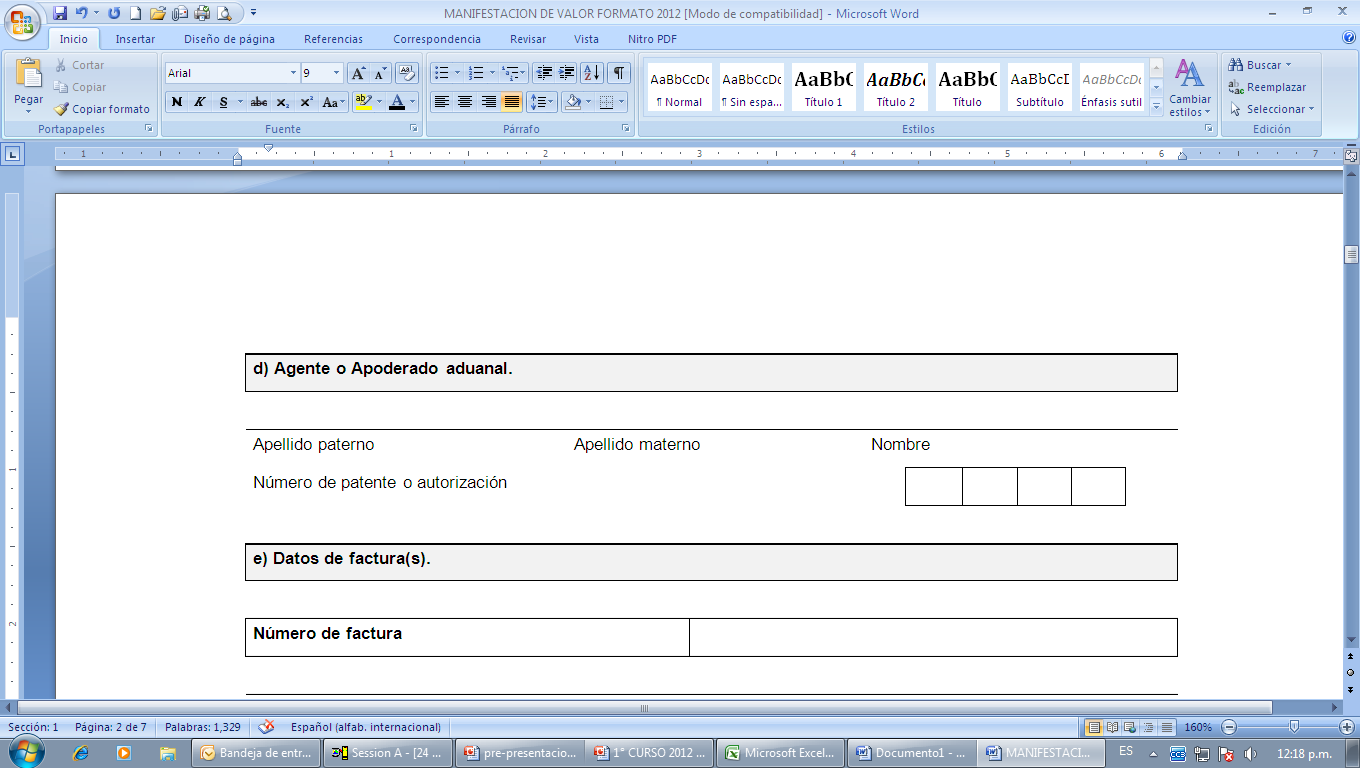 Almanza Villarreal Agencia Aduanal, S.C.
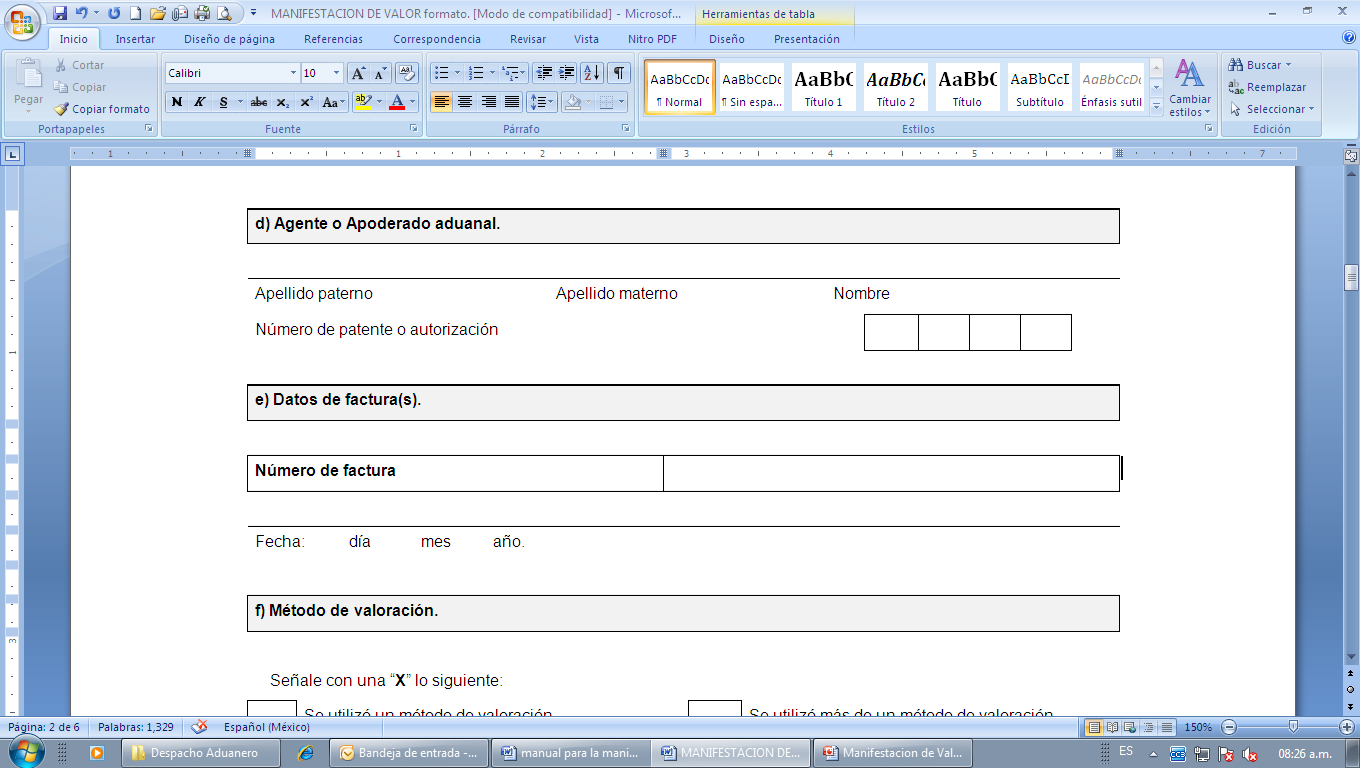 e) Cuando el importador opte por rendir una manifestación de valor por cierto periodo en los términos de la fracción V de este instructivo, no será necesario indicar los datos de las facturas.
Almanza Villarreal Agencia Aduanal, S.C.
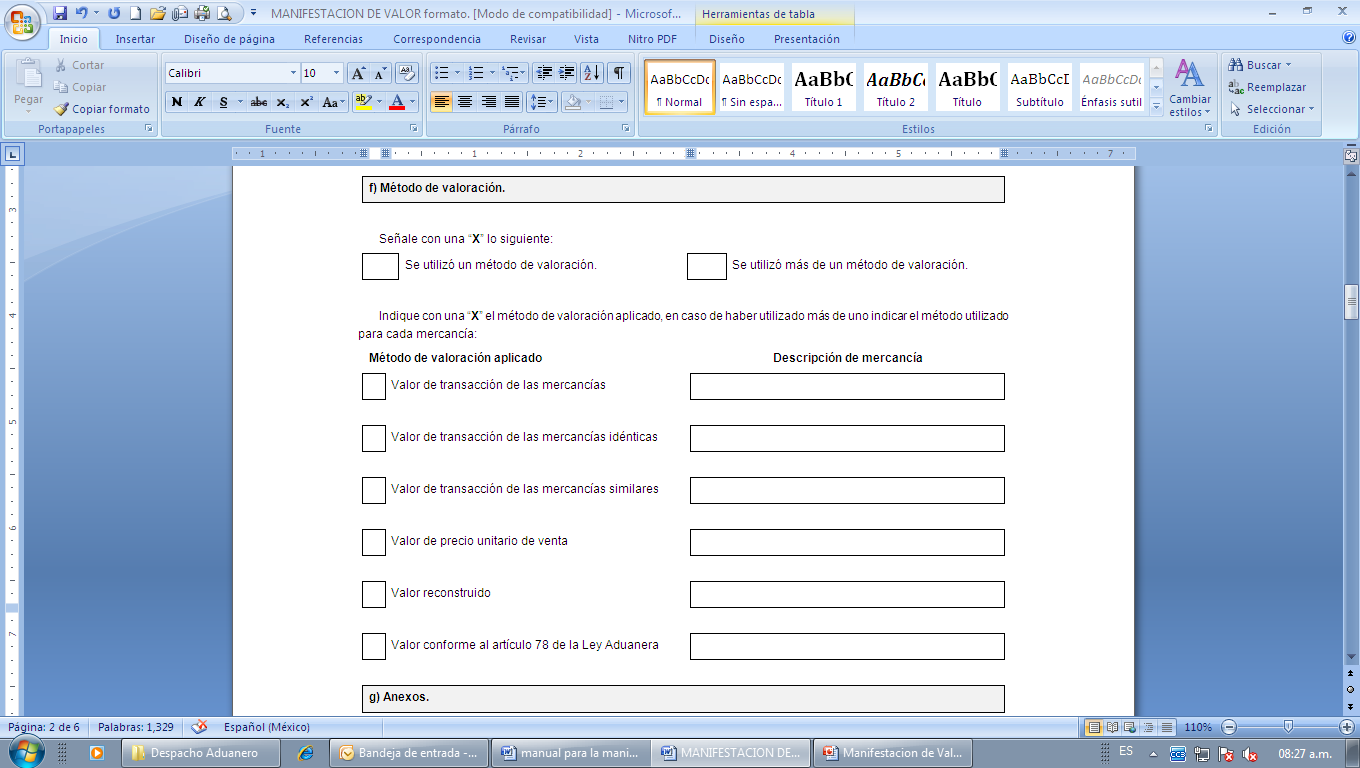 X
VER ANEXO
X
[Speaker Notes: Aquí se puede colocar ver anexos en descripción de la mercancía.]
Almanza Villarreal Agencia Aduanal, S.C.
Art. 64 La base gravable del impuesto general de importación es el valor en aduana de las mercancías será el valor de transacción de las mismas, salvo lo dispuesto en el artículo 71de esta Ley. 

Se entiende por valor de transacción de las mercancías a importar, el precio pagado por las mismas, y que éstas se vendan para ser exportadas a territorio nacional por compra efectuada por el importador. 

Se entiende por precio pagado el pago total que por las mercancías importadas haya efectuado o vaya a efectuar el importador de manera directa o indirecta al vendedor.
[Speaker Notes: Aquí se puede colocar ver anexos en descripción de la mercancía.]
Almanza Villarreal Agencia Aduanal, S.C.
Art. 71 Cuando la base gravable del impuesto general de importación no pueda determinarse conforme al valor de transacción o no derive de una compraventa para la exportación con destino a territorio nacional.

se determinará conforme a los siguientes métodos  los cuales se aplicarán en orden sucesivo y por exclusión: 
I.   Valor de transacción de mercancías idénticas.
II.  Valor de transacción de mercancías similares.
III. Valor de precio unitario de venta.
IV.Valor reconstruido de las mercancías importadas. 
V. Valor determinado conforme a lo establecido en el artículo 78 LA.
[Speaker Notes: Aquí se puede colocar ver anexos en descripción de la mercancía.]
Almanza Villarreal Agencia Aduanal, S.C.
Cuando el valor de las mercancías importadas no pueda determinarse con arreglo a los métodos a que se refieren los artículos 64 y 71, fracciones I, Il, III y lV de esta Ley dicho valor se determinará aplicando los métodos señalados en dichos artículos, en orden sucesivo y por exclusión, con mayor flexibilidad, o conforme a criterios razonables y compatibles con los principios y disposiciones legales, sobre la base de los datos disponibles en territorio nacional o la documentación comprobatoria de las operaciones realizadas en el territorio extranjero.
[Speaker Notes: Aquí se puede colocar ver anexos en descripción de la mercancía.]
Almanza Villarreal Agencia Aduanal, S.C.
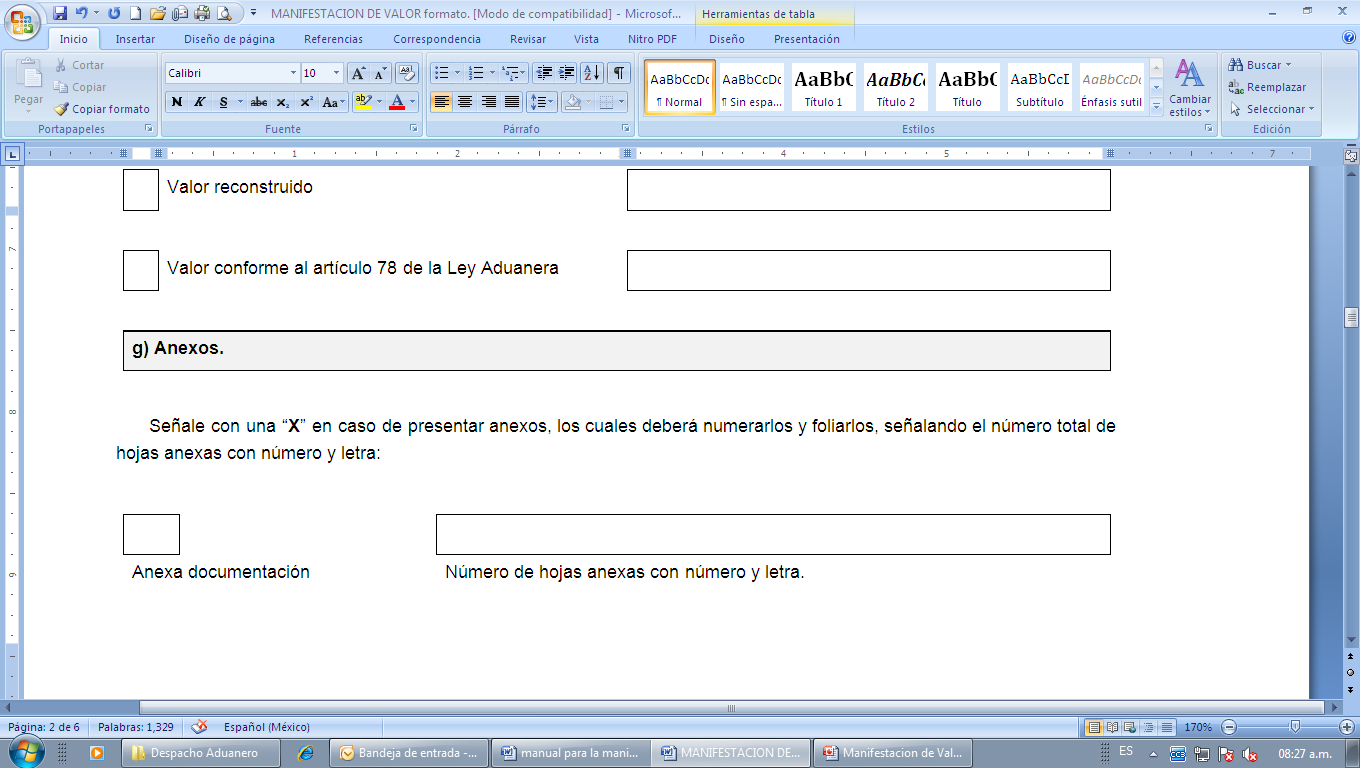 Almanza Villarreal Agencia Aduanal, S.C.
II. VALOR DE LA TRANSACCION DE LA MERCANCIA.
Obligatorio en la M.V semestral  IMMEX.
No obligatorio en la M.V. semestral IMMEX.
Almanza Villarreal Agencia Aduanal, S.C.
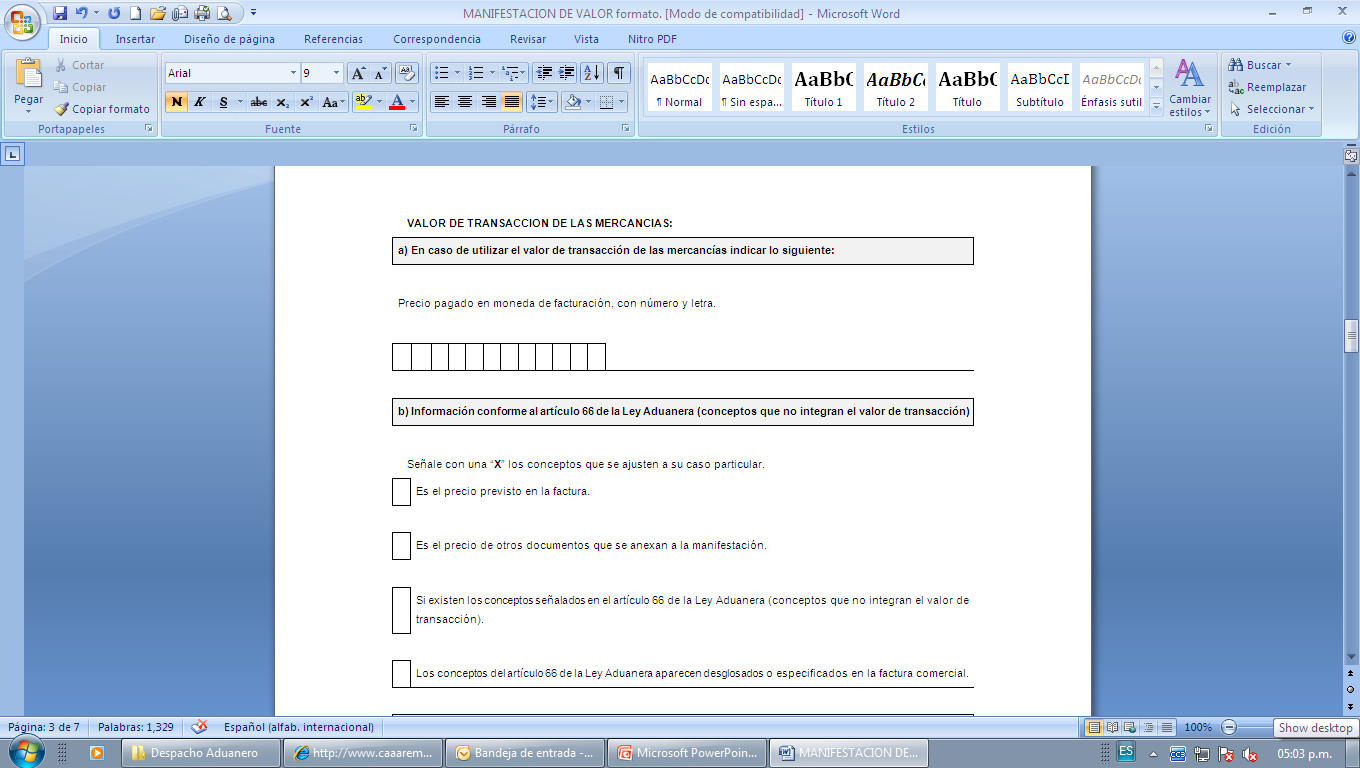 Almanza Villarreal Agencia Aduanal, S.C.
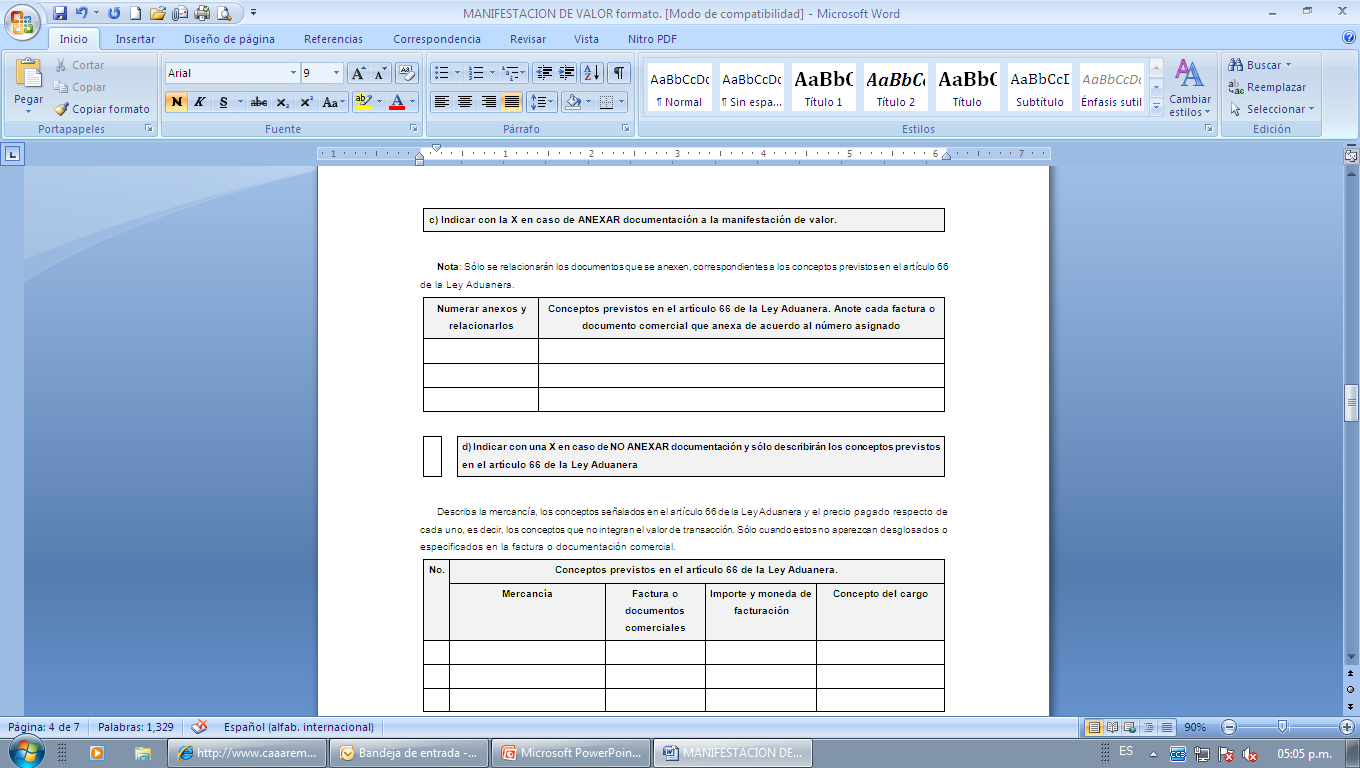 Almanza Villarreal Agencia Aduanal, S.C.
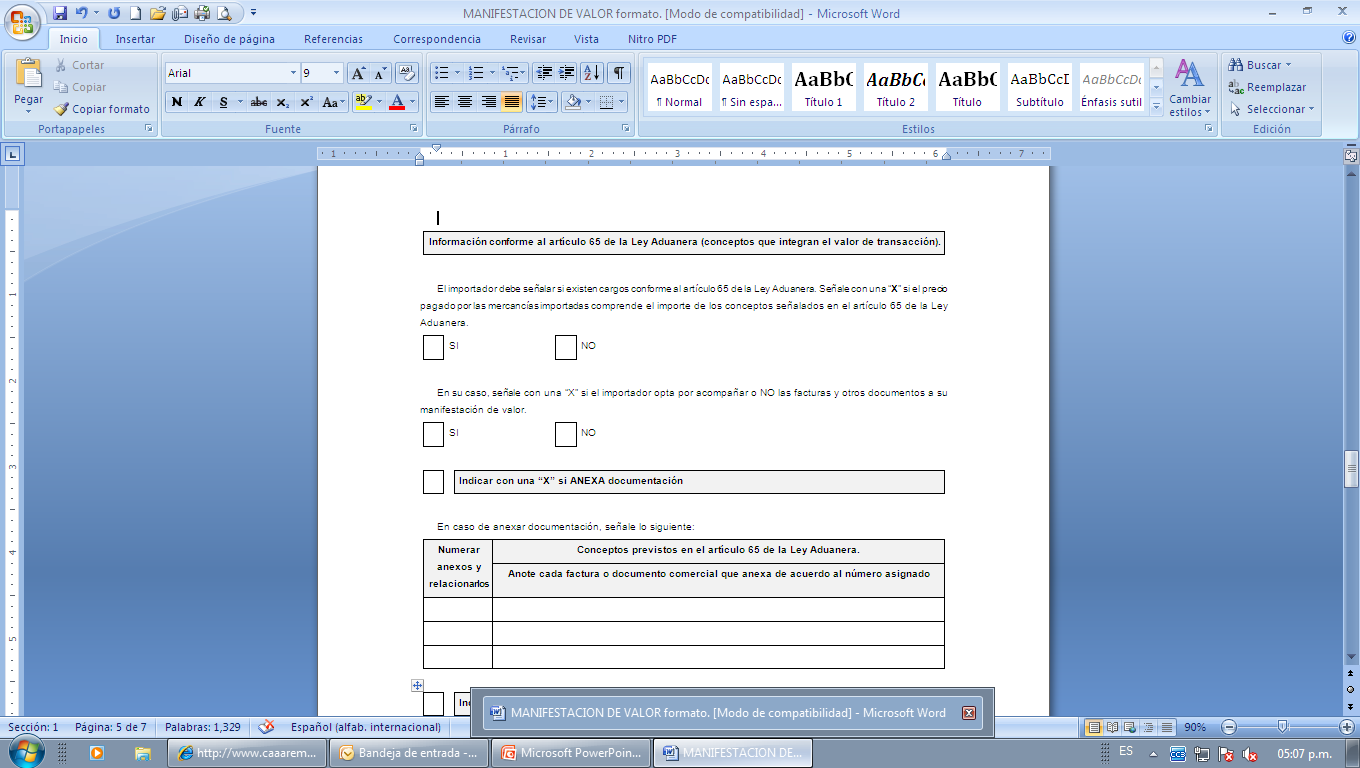 Almanza Villarreal Agencia Aduanal, S.C.
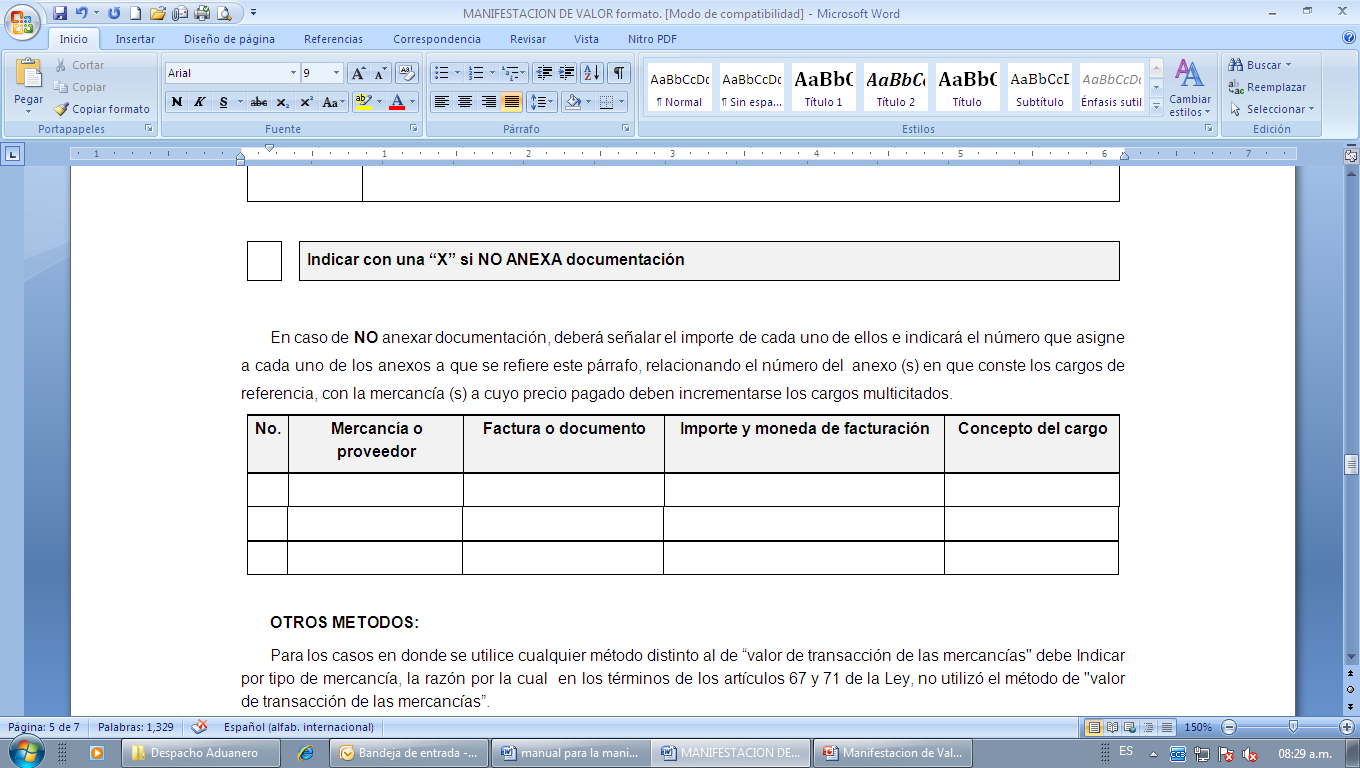 d) Cuando el importador opte por rendir una manifestación por un periodo de seis meses, en los términos de la fracción V de este Instructivo, no será necesario acompañar las facturas.
Almanza Villarreal Agencia Aduanal, S.C.
III.OTROS METODOS.
Obligatorio en la M.V semestral  IMMEX.
No obligatorio en la M.V. semestral IMMEX.
Almanza Villarreal Agencia Aduanal, S.C.
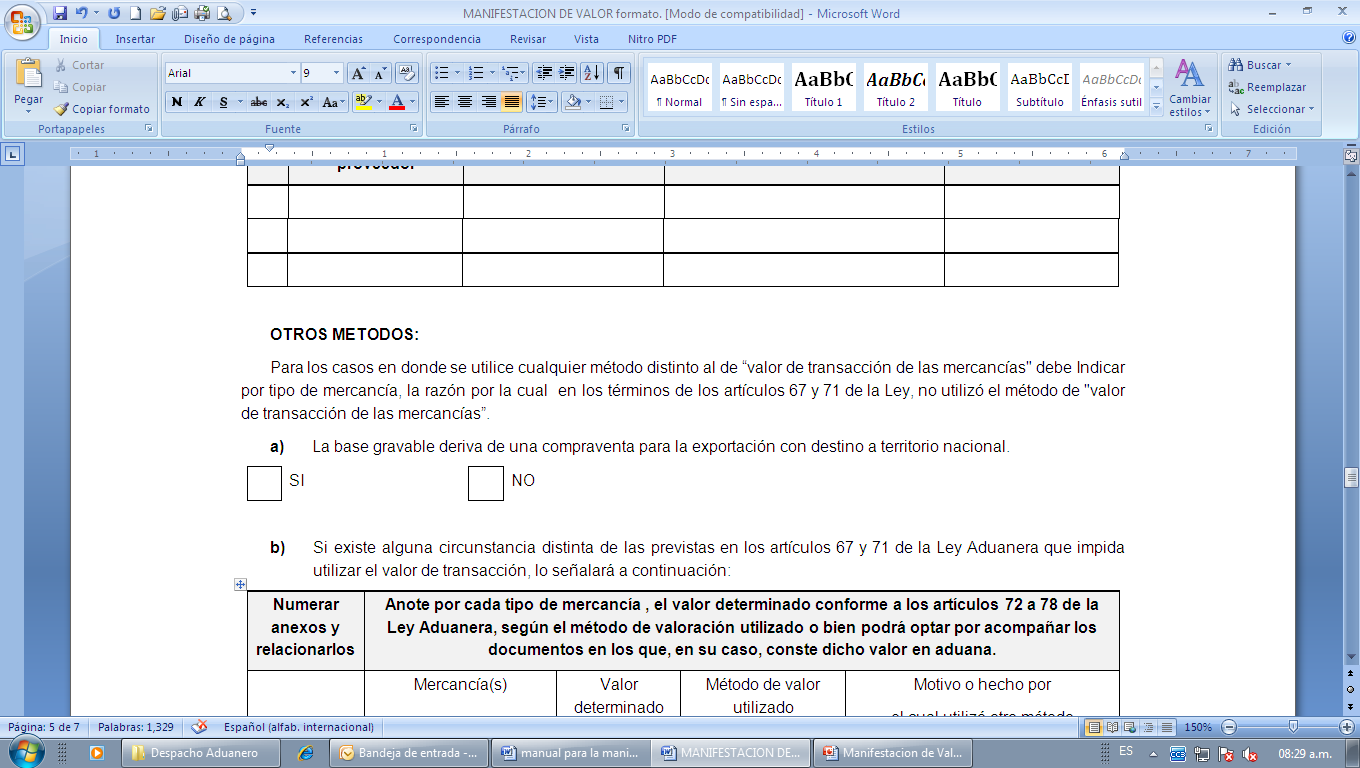 X
Almanza Villarreal Agencia Aduanal, S.C.
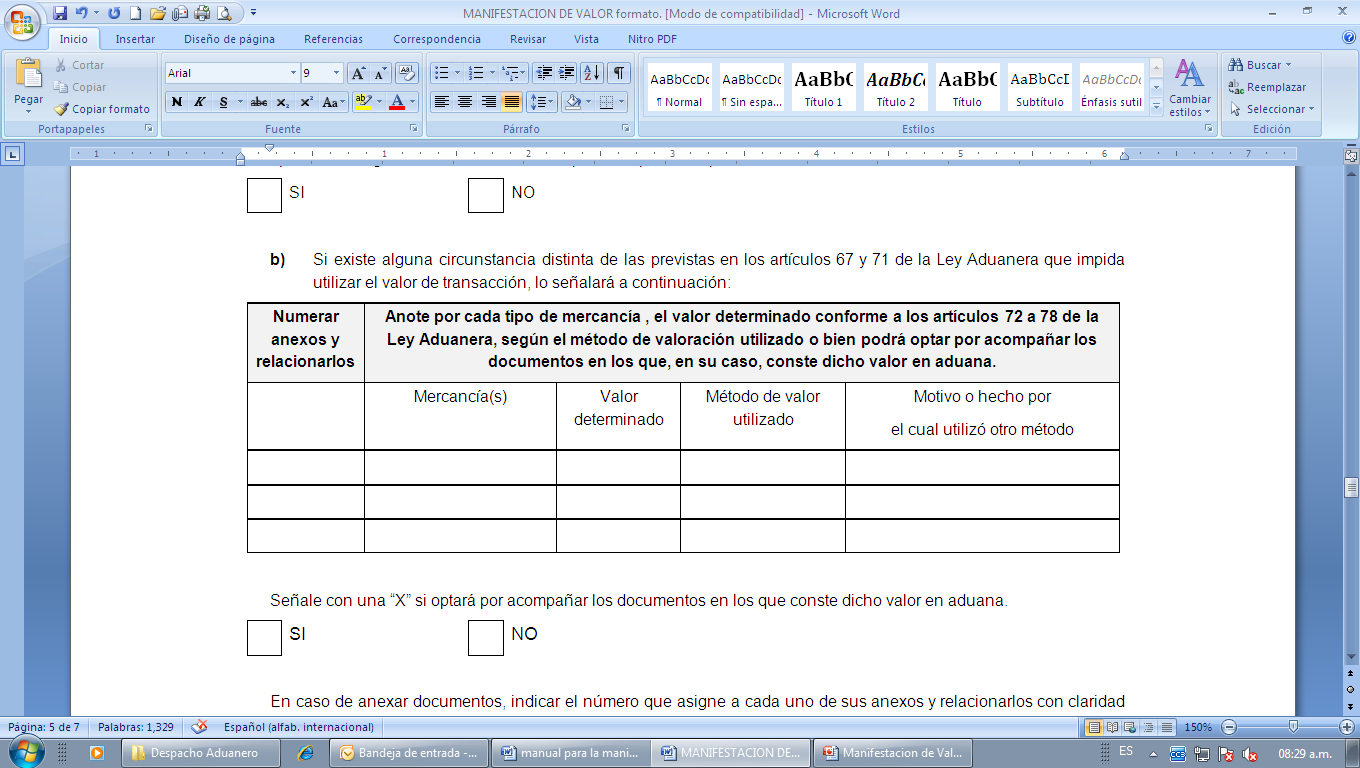 X
Almanza Villarreal Agencia Aduanal, S.C.
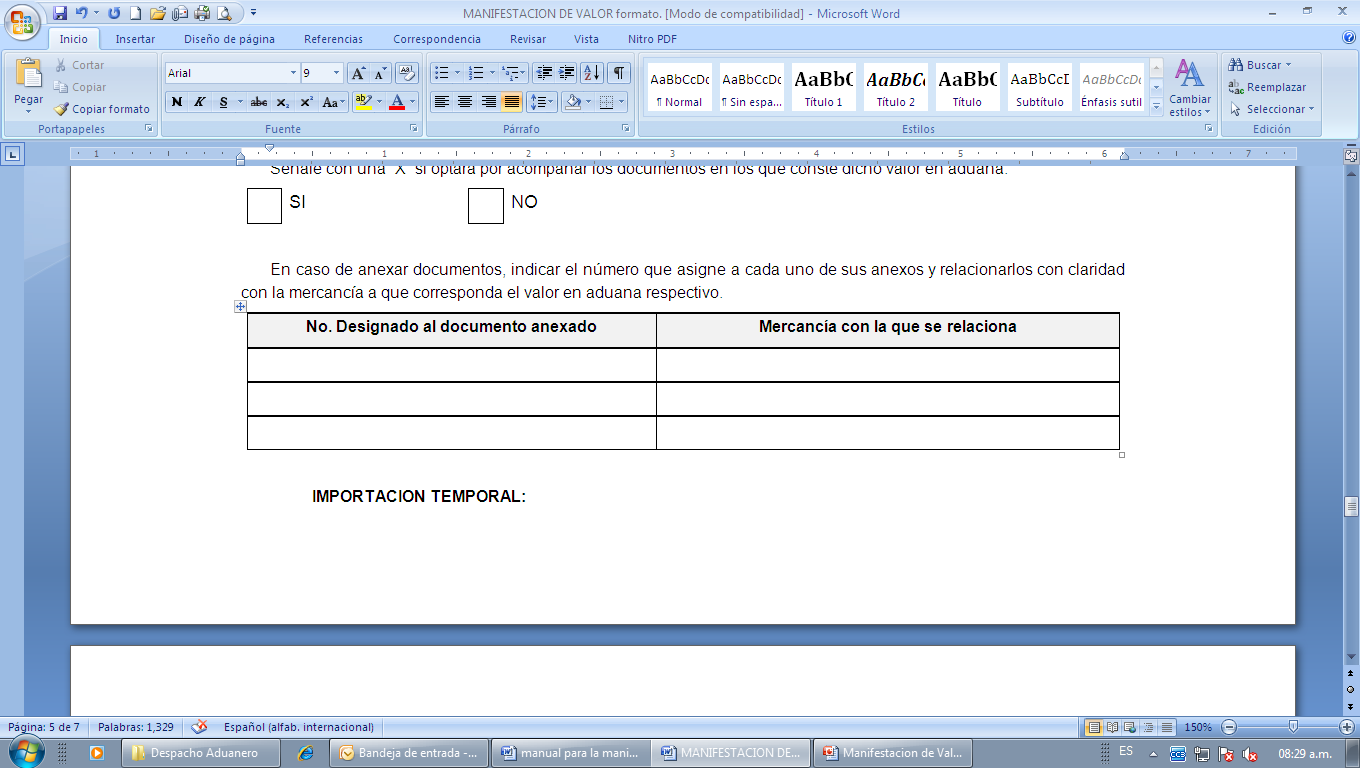 El importador anotará por cada tipo de mercancía, el valor determinado conforme a los artículos 72 a 78 de la Ley, según el método de valoración que utilice, o bien podrá optar por acompañar los documentos en los que, en su caso, conste dicho valor en aduana.
Almanza Villarreal Agencia Aduanal, S.C.
IV. IMPORTACION TEMPORAL
Obligatorio en la M.V semestral  IMMEX.
No obligatorio en la M.V. semestral IMMEX.
Almanza Villarreal Agencia Aduanal, S.C.
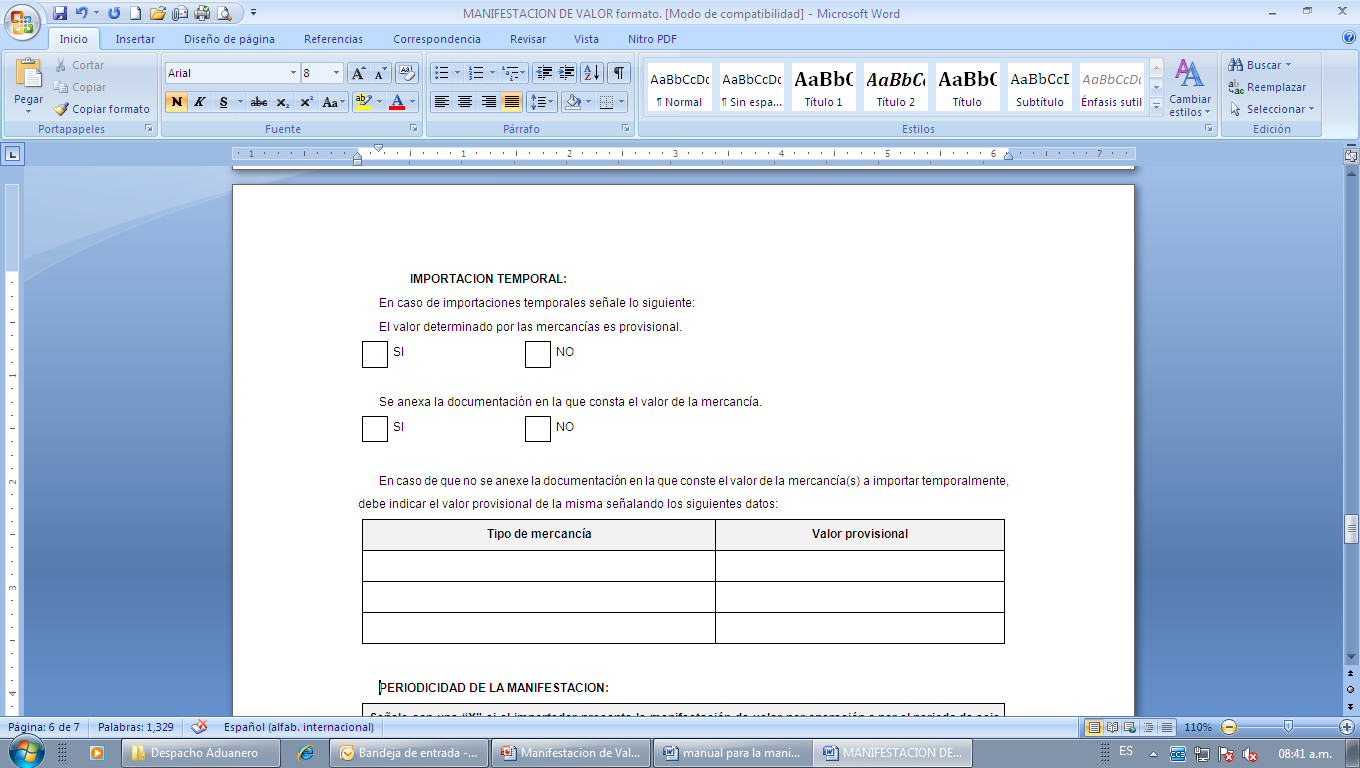 X
X
En caso de importaciones temporales realizadas al amparo de las regla 1.5.5 de las RCGMCE para 2011, no será necesaria la presentación de la manifestación.
Almanza Villarreal Agencia Aduanal, S.C.
V. PERIODICIDAD DE LA MANIFESTACION
Obligatorio en la M.V semestral  IMMEX.
No obligatorio en la M.V. semestral IMMEX.
Almanza Villarreal Agencia Aduanal, S.C.
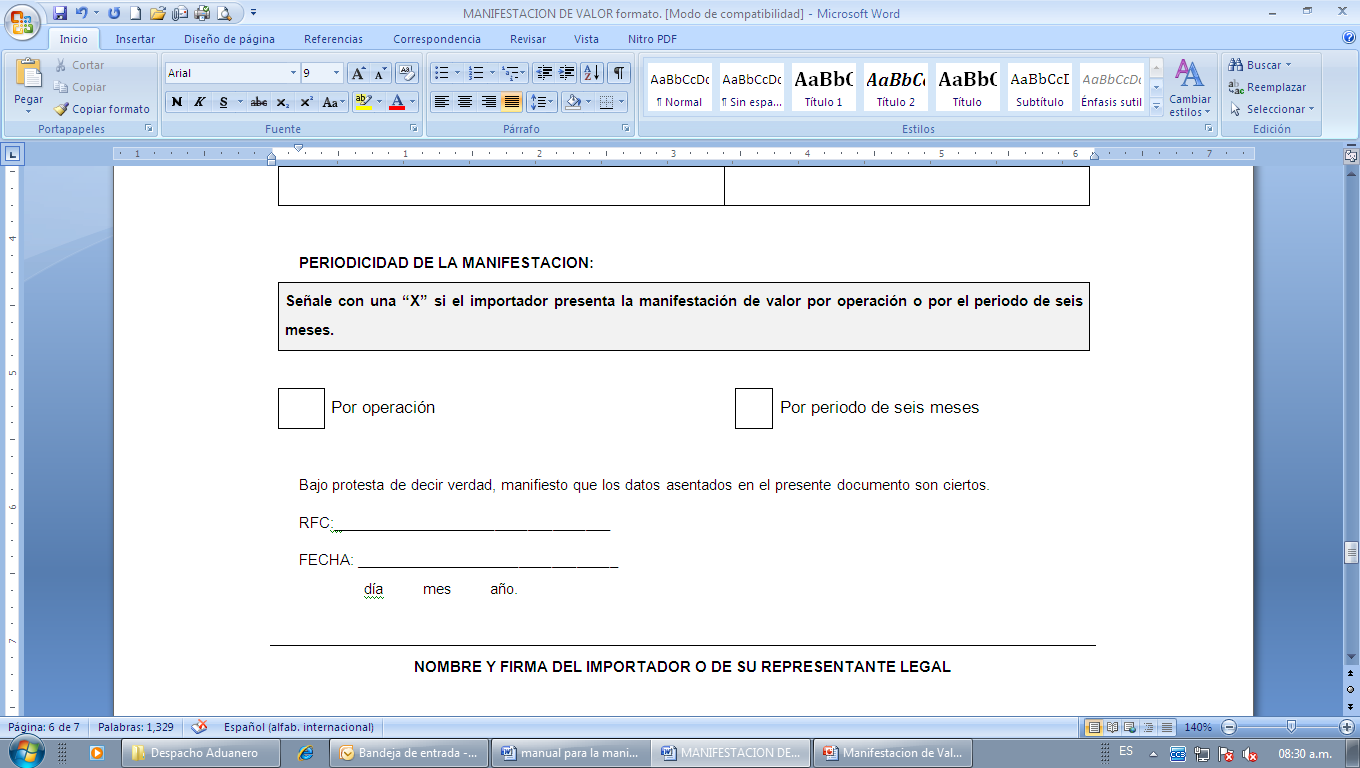 X
Almanza Villarreal Agencia Aduanal, S.C.
Las IMMEX podrán determinar provisionalmente, el valor en aduana respecto de las mercancías que importen temporalmente con base en la cantidad que hayan declarado para los efectos del contrato de seguro de transporte de las mercancías importadas o bien, con cualquier otro elemento objetivo en el que se refleje dicho valor, sin que sea necesario proporcionar al agente aduanal la manifestación de valor ni hoja de cálculo, ni declarar en el pedimento el campo 5 “método de valoración” a que se refiere el Anexo 22, siempre que en el pedimento se declare la clave que corresponda conforme al Apéndice 8 del Anexo 22. (VP)
Almanza Villarreal Agencia Aduanal, S.C.
Las empresas con Programa IMMEX podrán efectuar el pago del IGI correspondiente a las mercancías al tramitar el pedimento que ampare la importación temporal, siempre que el valor en aduana determinado en dicho pedimento no sea provisional.
Almanza Villarreal Agencia Aduanal, S.C.
RECOMENDACIONES AVAA PARA MANIFESTACION DE VALOR:
Determinar si la empresa paga IGI en importación temporal.
NO
Utilizar valor provisional
SI
Elaborar la MV semestral.
Determinar método de valoración
No se entrega al agente aduanal
Elaborar la MV semestral.
No se declara el método de valoración en el pedimento.
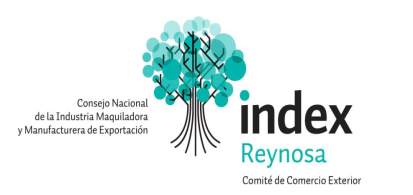 Almanza Villarreal Agencia Aduanal, S.C.
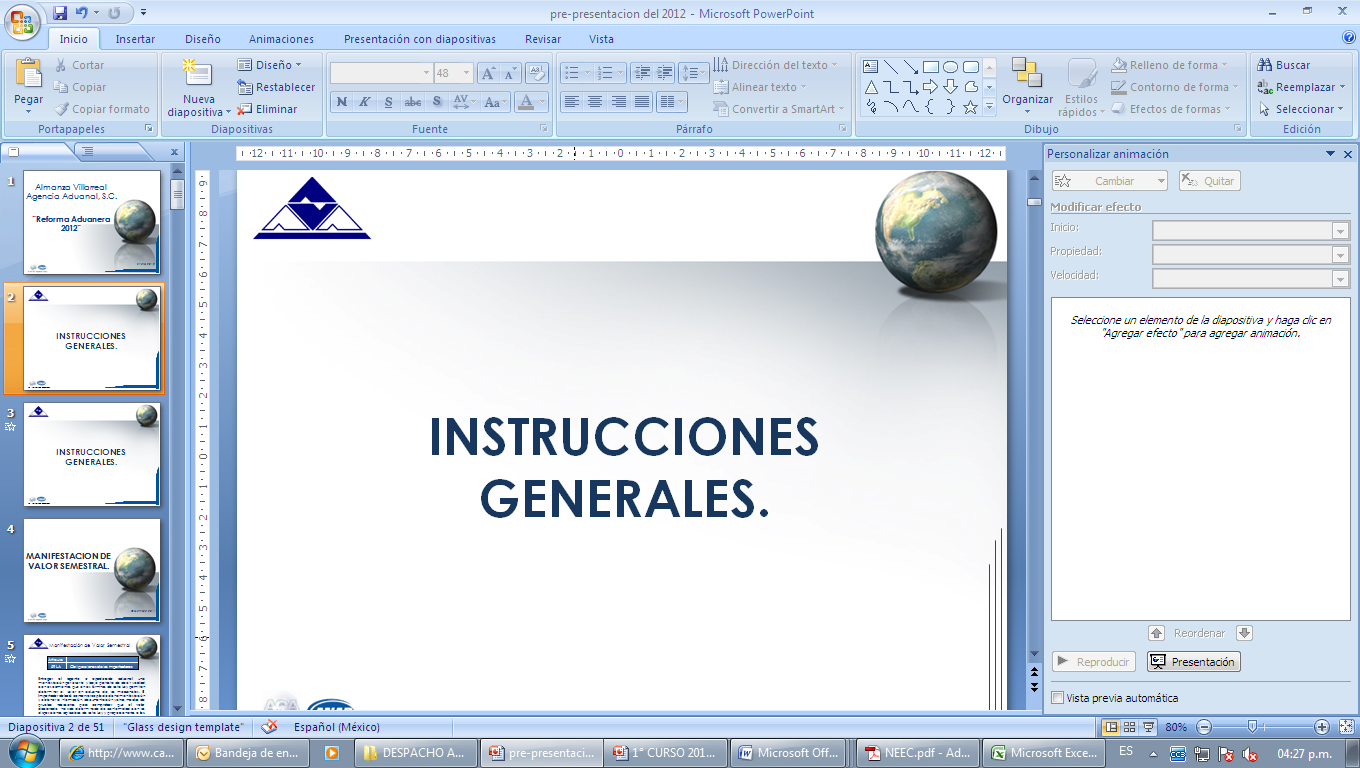 NEEC
(Nuevo Esquema de Empresas Certificadas).
ENERO 2012
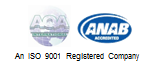 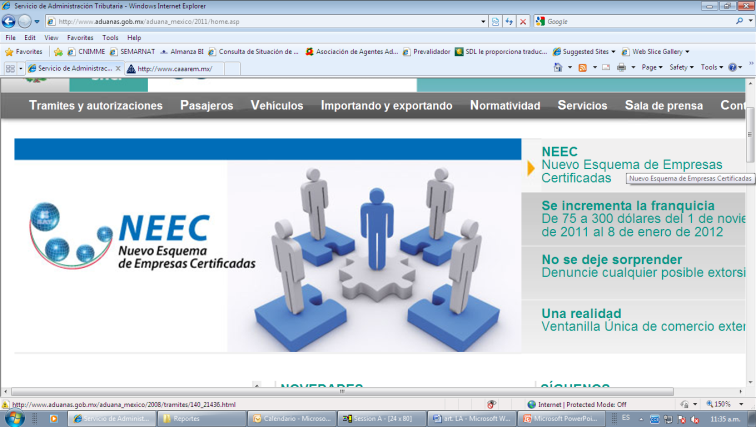 Almanza Villarreal Agencia Aduanal, S.C.
3.8 EMPRESAS CERTIFICADAS
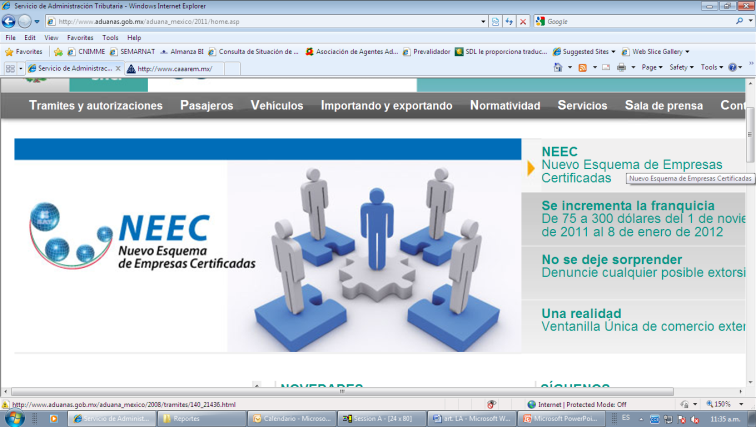 [Speaker Notes: Reglas que se modificaron cuarta resolución reformas derogadas y nuevas.]
Almanza Villarreal Agencia Aduanal, S.C.
3.8 EMPRESAS CERTIFICADAS
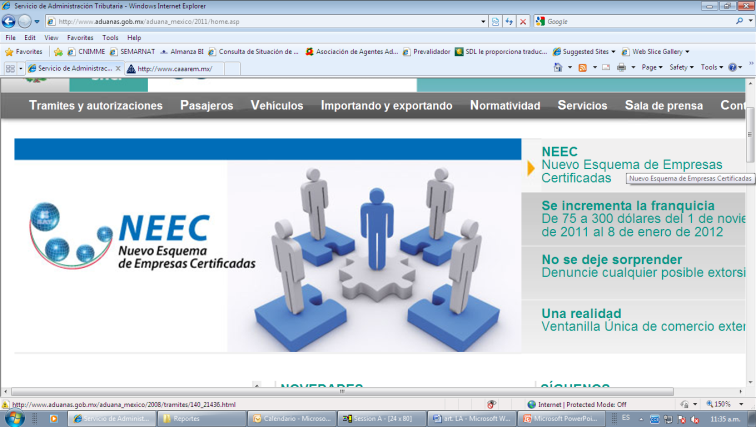 [Speaker Notes: Reglas que se modificaron cuarta resolución reformas derogadas y nuevas.]
Almanza Villarreal Agencia Aduanal, S.C.
3.8.1 2011
Importaciones por un valor en aduana no menor a $300’000,000.00
A
Las empresas de mensajería y paquetería
F
IMMEX  con importaciones con un  valor en aduana de $200´000,000.00.
IMMEX  ramo aeronáutico
B
G
2 años ser EC y contar con SECIIT
H
IMMEX con imp. de $400,000,000 por grupo.
C
Comercializadoras con imp. de 300,000,000.
I
Empresas IMMEX con dictamen favorable en los términos de la regla 3.8.6., fracción I.
D
J
Empresas de auto transporte terrestre.
IMMEX controladora con exportaciones de $500,000,000.
E
IMMEX de tercerización.
K
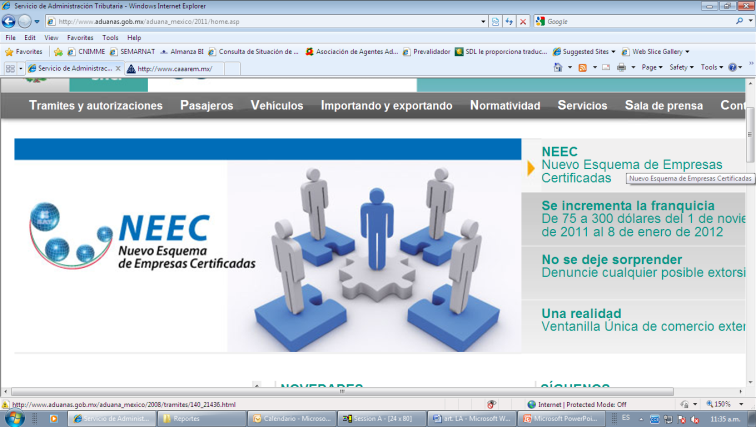 [Speaker Notes: Checar C x grupo.  Dos Laminas.]
Almanza Villarreal Agencia Aduanal, S.C.
3.8.1    2012
importaciones por un valor en aduana no menor a $300’000,000.00
A
G
DEROGADO.
H
DEROGADO.
IMMEX  con importaciones de  valor en aduana de $200´000,000.00.
I
DEROGADO.
B
J
DEROGADO.
C
DEROGADO.
K
DEROGADO.
Empresas IMMEX con dictamen favorable en los términos de la regla 3.8.6., fracción I.
Empresas IMMEX con dictamen favorable en los términos de la regla 3.8.6., fracción I.
Empresas con Dictamen favorable de la ACAI o con programa C-TPAT
D
L
IMMEX (controladoras)
E
I.
DEROGADO.
II.
IMMEX  ramo aeronáutico
Las empresas de mensajería y paquetería
F
III.
SECIIT
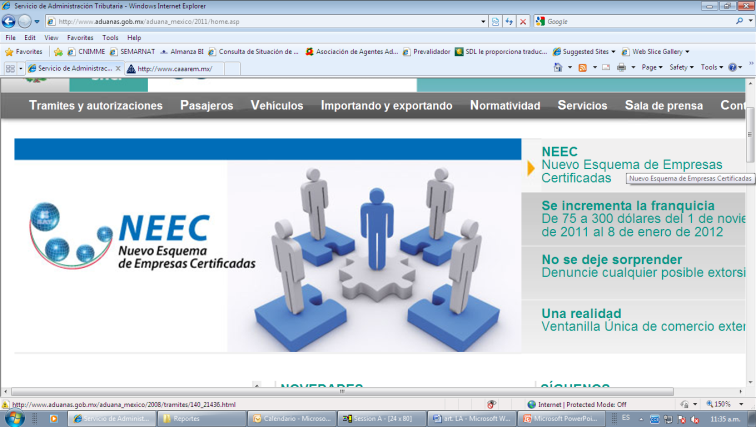 [Speaker Notes: Checar C x grupo.  Dos Laminas.]
Almanza Villarreal Agencia Aduanal, S.C.
DISTRIBUCIÓN DE FACILIDADES
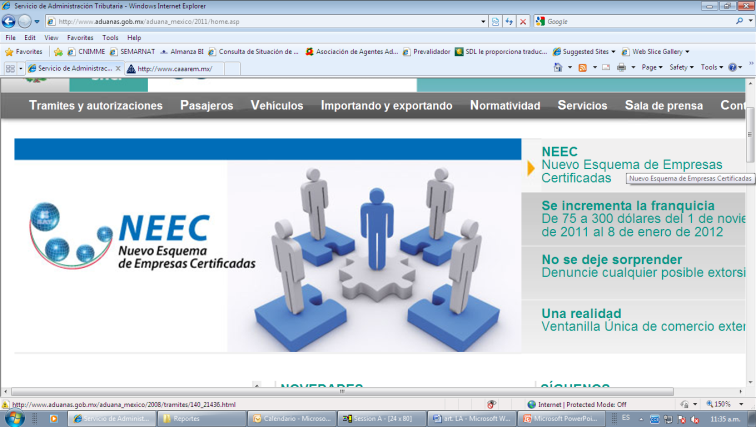 [Speaker Notes: Comparativo de beneficios antes de esta lamina.]
Almanza Villarreal Agencia Aduanal, S.C.
COMPARATIVO DE FACILIDADES
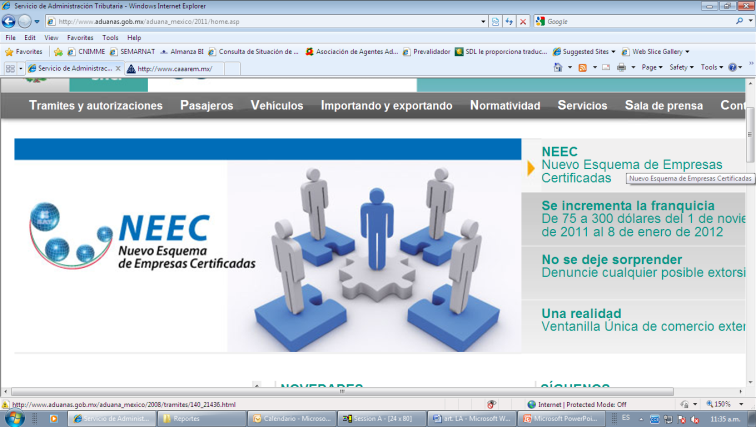 [Speaker Notes: Comparativo de beneficios antes de esta lamina.]
Almanza Villarreal Agencia Aduanal, S.C.
COMPARATIVO DE FACILIDADES
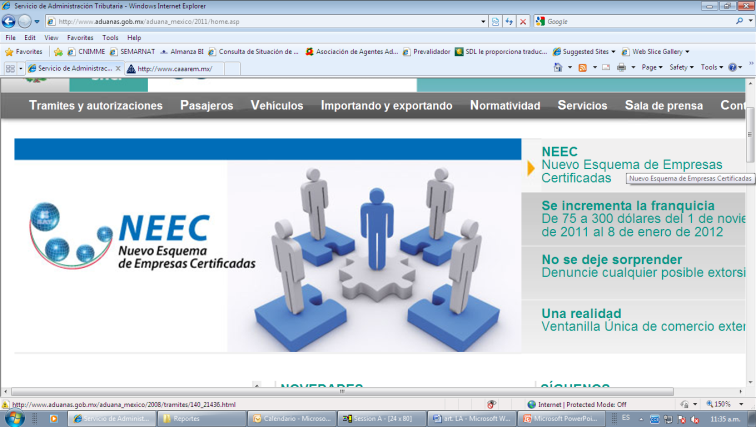 [Speaker Notes: Comparativo de beneficios antes de esta lamina.]
Almanza Villarreal Agencia Aduanal, S.C.
COMPARATIVO DE FACILIDADES
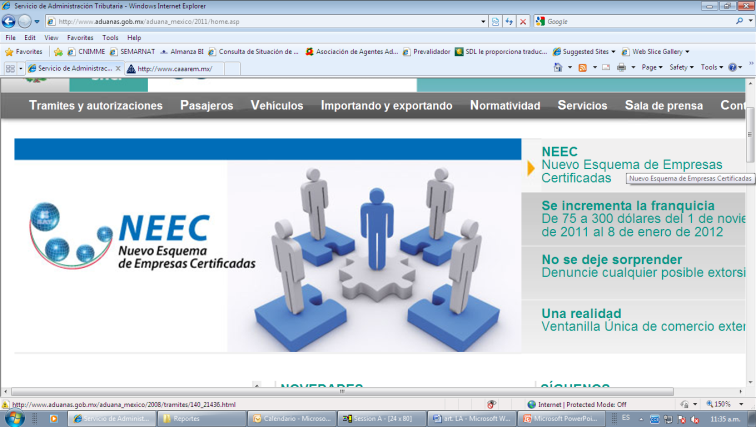 [Speaker Notes: Comparativo de beneficios antes de esta lamina.]
Almanza Villarreal Agencia Aduanal, S.C.
COMPARATIVO DE FACILIDADES
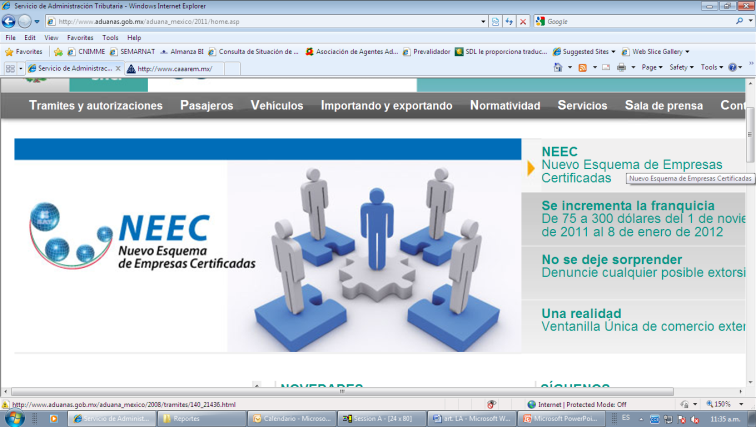 [Speaker Notes: Comparativo de beneficios antes de esta lamina.]
Almanza Villarreal Agencia Aduanal, S.C.
COMPARATIVO DE FACILIDADES
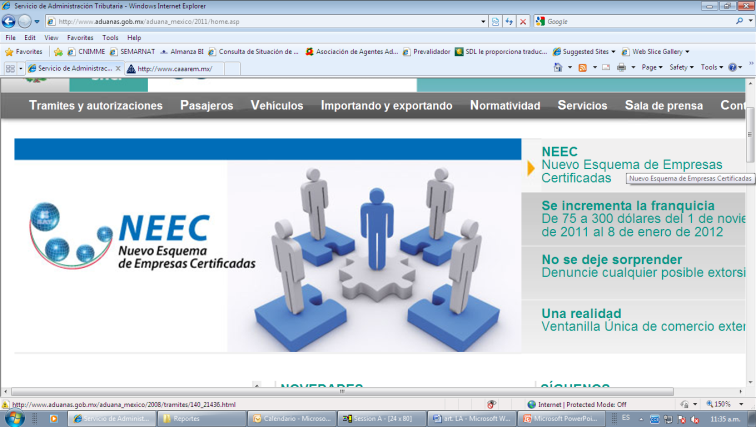 [Speaker Notes: Comparativo de beneficios antes de esta lamina.]
Almanza Villarreal Agencia Aduanal, S.C.
COMPARATIVO DE FACILIDADES
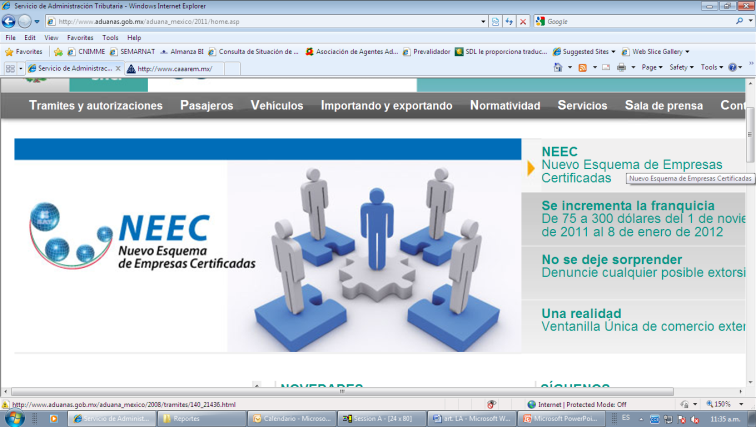 [Speaker Notes: Comparativo de beneficios antes de esta lamina.]
Almanza Villarreal Agencia Aduanal, S.C.
COMPARATIVO DE FACILIDADES
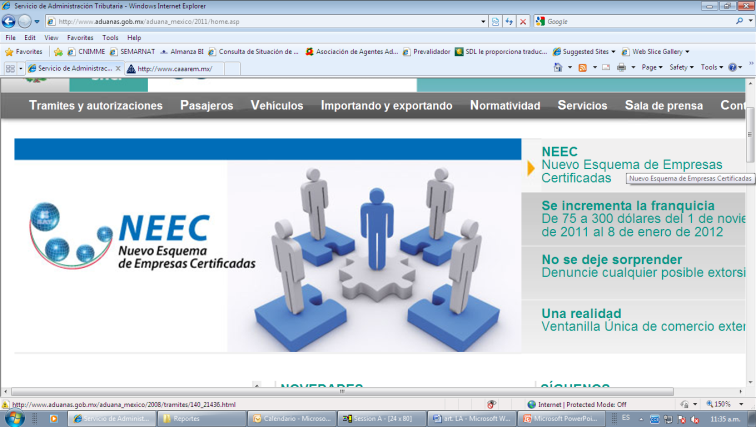 [Speaker Notes: Comparativo de beneficios antes de esta lamina.]
Almanza Villarreal Agencia Aduanal, S.C.
COMPARATIVO DE FACILIDADES
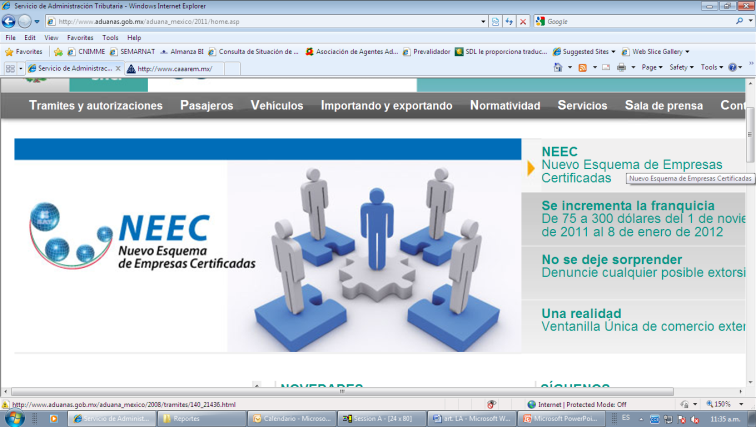 [Speaker Notes: Comparativo de beneficios antes de esta lamina.]
Almanza Villarreal Agencia Aduanal, S.C.
COMPARATIVO DE FACILIDADES
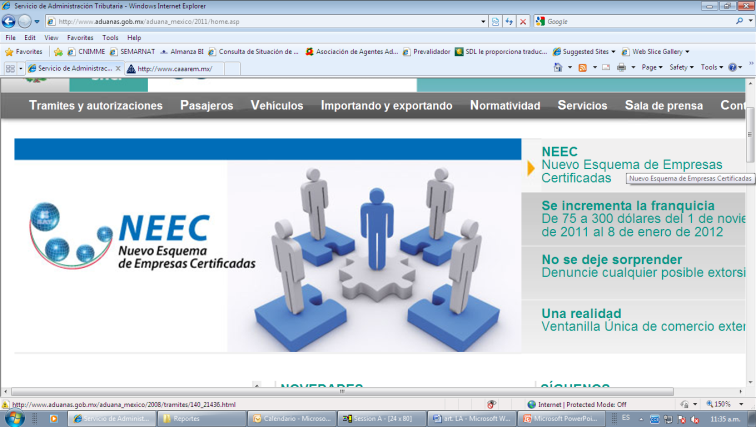 [Speaker Notes: Comparativo de beneficios antes de esta lamina.]
Almanza Villarreal Agencia Aduanal, S.C.
BENEFICIOS DE ECONOMIA PARA EMPRESAS IMMEX CERTIFICADAS
ARTÍCULO 6.- Las empresas con Programa que cuenten con registro de empresa certificada gozarán de los beneficios siguientes: 

II.- Estar exentas del cumplimiento del Acuerdo a que se refiere el Art. 5 del presente Decreto

Para efectos de esta fracción, las empresas certificadas tienen autorización automática como IMMEX modalidad de servicios.
Regla 3.3.15
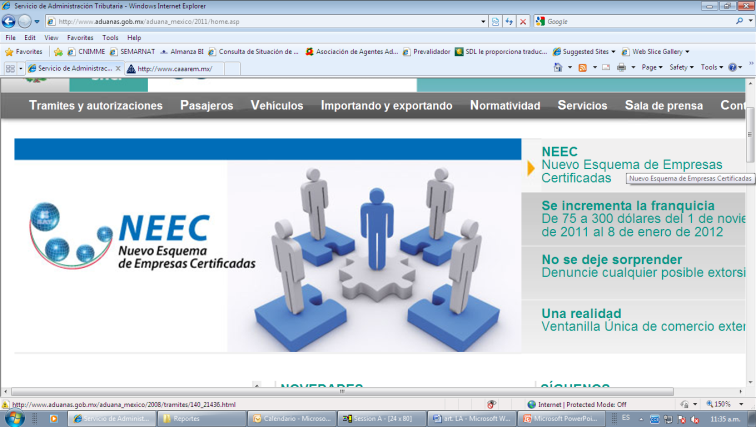 [Speaker Notes: Comparativo de beneficios antes de esta lamina.]
Almanza Villarreal Agencia Aduanal, S.C.
3.3.15 Para los efectos de los artículos 5, fracción III y 6, fracción II del Decreto IMMEX, las empresas certificadas tienen autorizada al amparo de su programa IMMEX, la modalidad de servicios, así como las actividades respectivas que se relacionen con la operación de la empresa, por lo que no requieren solicitar la ampliación del programa para poder realizar las actividades correspondientes a la modalidad de servicios.
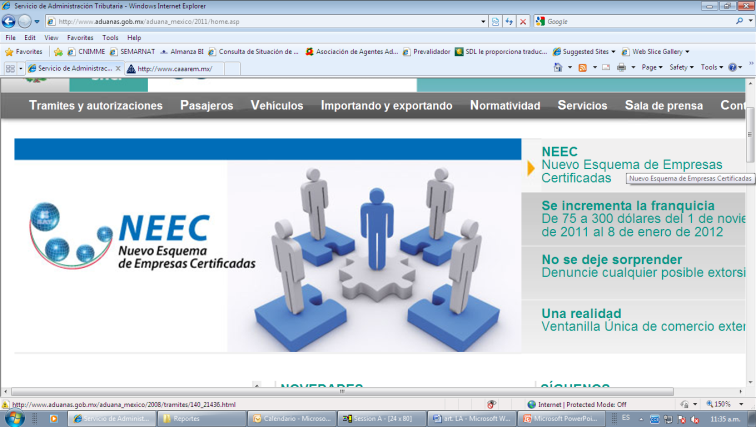 [Speaker Notes: Comparativo de beneficios antes de esta lamina.]
Almanza Villarreal Agencia Aduanal, S.C.
BENEFICIOS DE ECONOMIA PARA EMPRESAS IMMEX CERTIFICADAS
IX.- Cuando exporten mercancías, tendrán derecho a la devolución del IVA cuando obtengan saldo a favor en sus declaraciones, en un plazo que no excederá de cinco días hábiles.
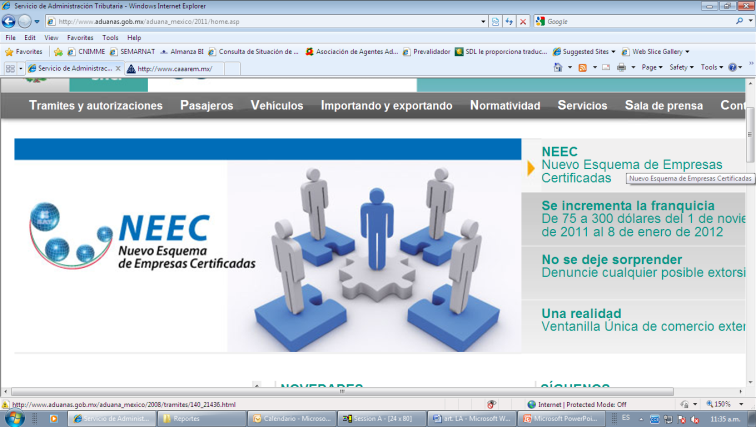 [Speaker Notes: Comparativo de beneficios antes de esta lamina.]
Almanza Villarreal Agencia Aduanal, S.C.
ETAPAS DEL PROCESO NEEC
DICTAMEN (100 días)
Presentación de la Solicitud de Dictamen por RFC 
 Perfil de la empresa por planta. C-TPAT
 Análisis del cumplimiento fiscal y aduanero. 
 Análisis documental del Perfil de la empresa. 
 Visita. 
 Dictamen.
AUTORIZACIÓN (40 días)
Una vez que el interesado cuente con el dictamen favorable, lo presentará ante la autoridad aduanera, directamente a la Administración Central de Regulación Aduanera
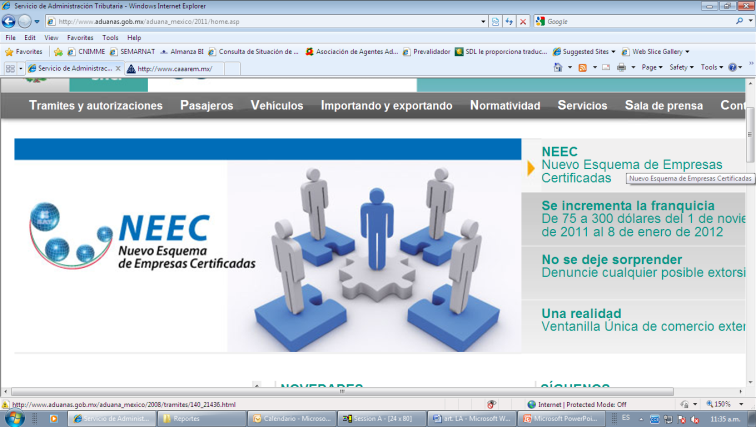 [Speaker Notes: Comparativo de beneficios antes de esta lamina.]
Almanza Villarreal Agencia Aduanal, S.C.
Notas:
La visita  de autoridades del NEEC se enfoca a la revisión de los estándares mínimos en materia de seguridad.
El NEEC, no tendrá un régimen sancionatorio adicional al que ya existe dentro de la legislación nacional.
El NEEC iniciará en su primera etapa con empresas importadoras y exportadoras, con el tiempo se irán incluyendo los demás actores de la cadena de suministros.
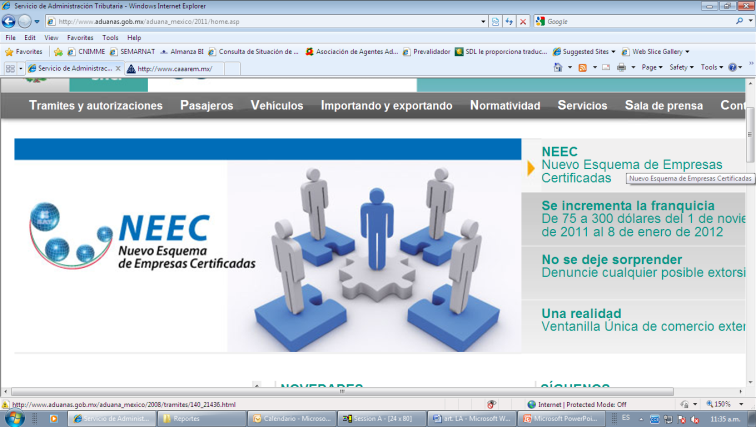 [Speaker Notes: Comparativo de beneficios antes de esta lamina.]
Almanza Villarreal Agencia Aduanal, S.C.
Notas:
Es necesario obtener opinión positiva sobre el cumplimiento de obligaciones fiscales.
El NEEC tendrá una vigencia de un año.
El NEEC entra en vigor el día 2 de Enero del 2012.
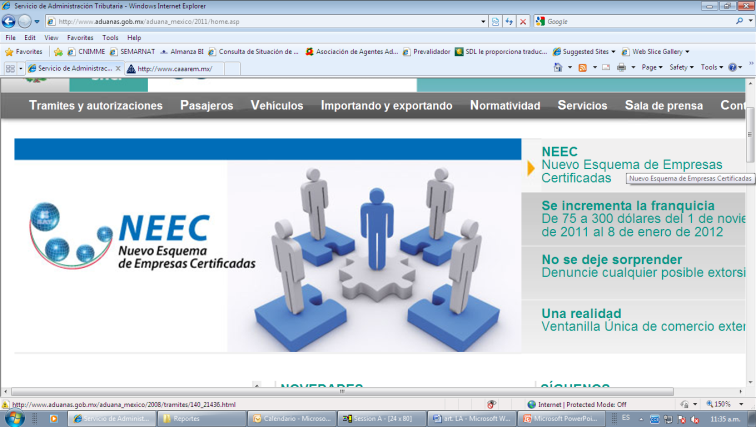 [Speaker Notes: Comparativo de beneficios antes de esta lamina.]
Almanza Villarreal Agencia Aduanal, S.C.
Las empresas que a la entrada en vigor de la presente resolución cuenten con el registro de empresa certificada en los términos de la regla 3.8.1., podrán gozar de las facilidades administrativas que les corresponda, durante la vigencia de la autorización, establecidas en las reglas 3.8.3. y 3.8.4. e identificadores del apéndice 8 del Anexo 22 que correspondan.
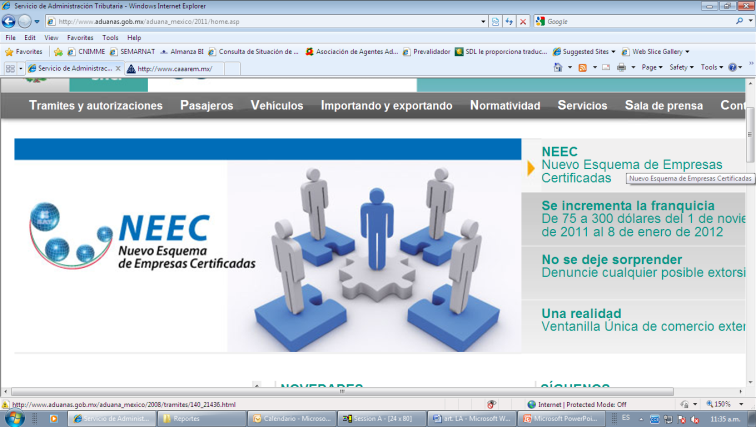 [Speaker Notes: Comparativo de beneficios antes de esta lamina.]
Almanza Villarreal Agencia Aduanal, S.C.
RECOMENDACIONES AVAA PARA  NEEC:
Revisar la vigencia del programa con el que cuentan actualmente de Empresa Certificada.
Si vence durante el 1° semestre 2012
No
Si
Aplicar para NEEC
Renovarlo al rubro B ó D
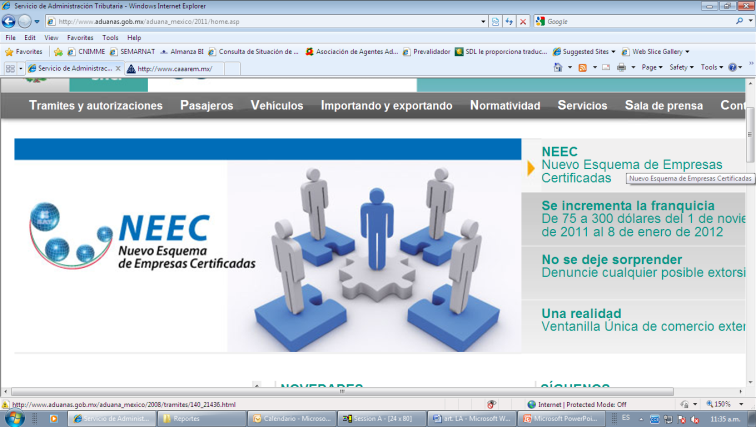 [Speaker Notes: Comparativo de beneficios antes de esta lamina.]
Almanza Villarreal Agencia Aduanal, S.C.
COMPARATIVO
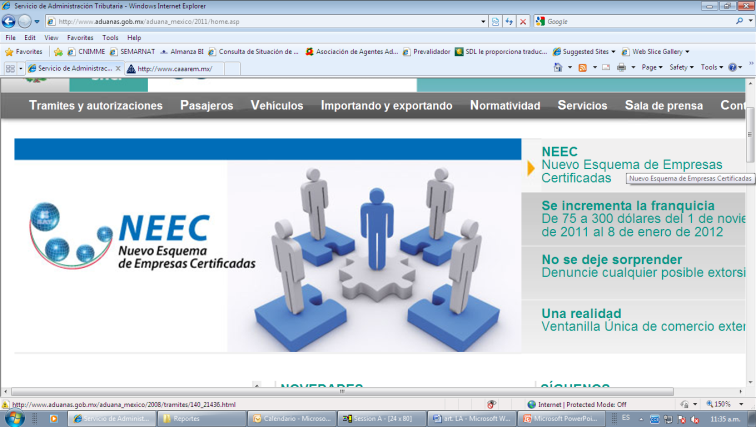 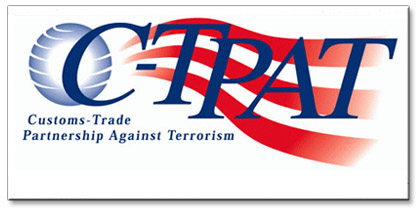 VS
[Speaker Notes: Comparativo de beneficios antes de esta lamina.]
Almanza Villarreal Agencia Aduanal, S.C.
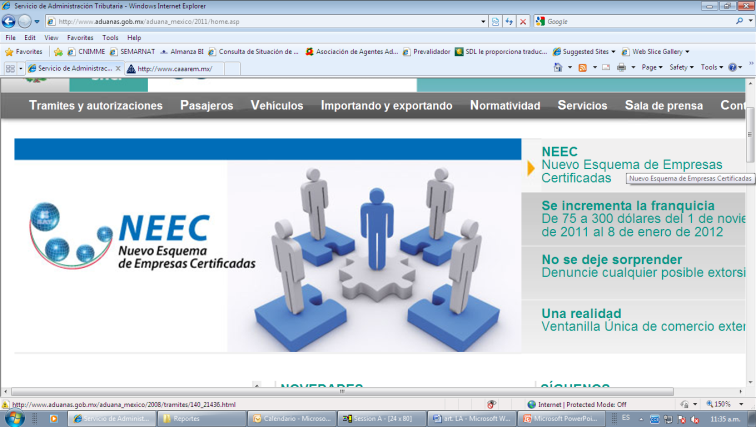 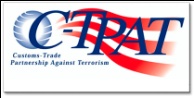 [Speaker Notes: Comparativo de beneficios antes de esta lamina.]
Almanza Villarreal Agencia Aduanal, S.C.
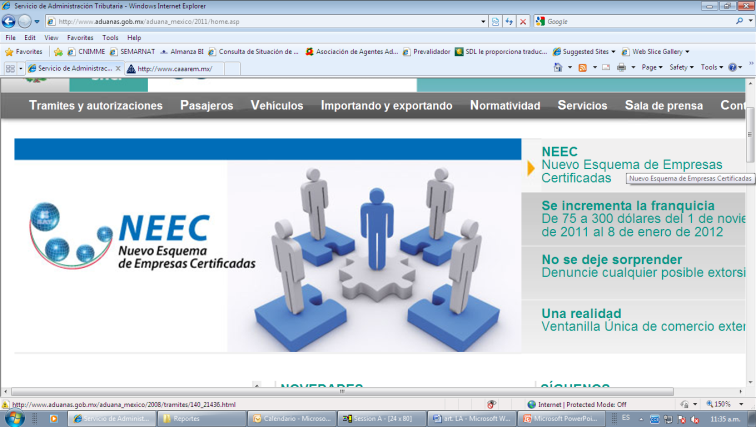 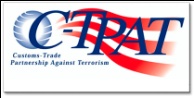 [Speaker Notes: Comparativo de beneficios antes de esta lamina.]
Almanza Villarreal Agencia Aduanal, S.C.
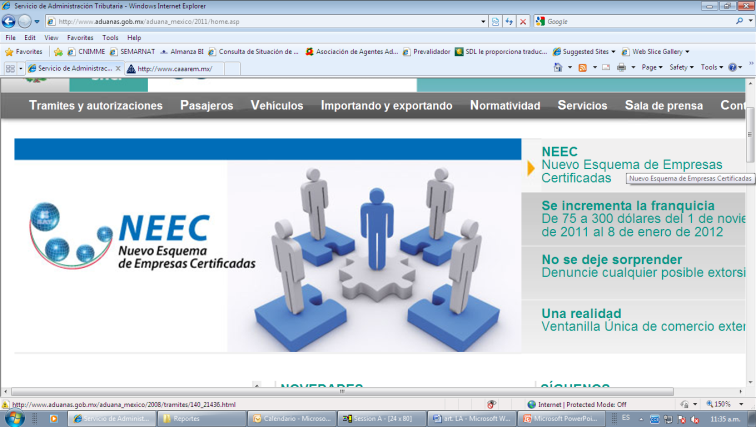 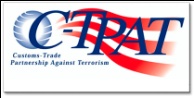 [Speaker Notes: Comparativo de beneficios antes de esta lamina.]
Almanza Villarreal Agencia Aduanal, S.C.
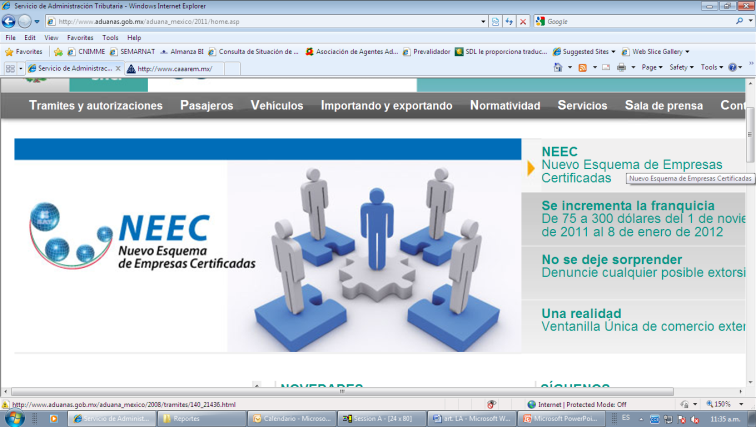 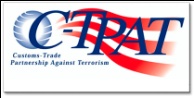 [Speaker Notes: Comparativo de beneficios antes de esta lamina.]
Almanza Villarreal Agencia Aduanal, S.C.
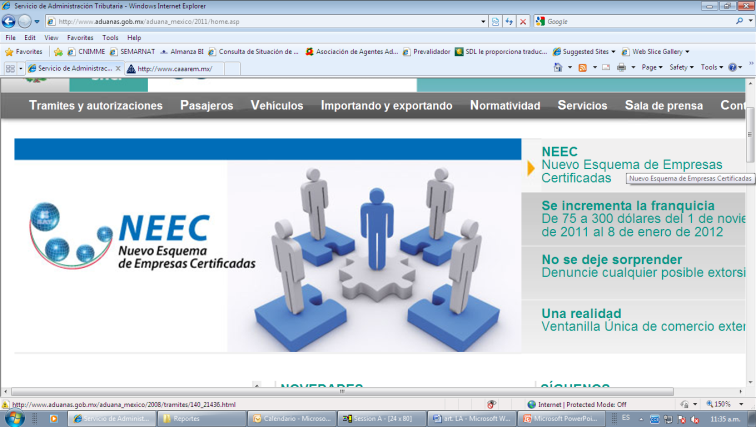 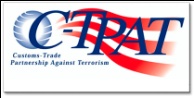 [Speaker Notes: Comparativo de beneficios antes de esta lamina.]
Almanza Villarreal Agencia Aduanal, S.C.
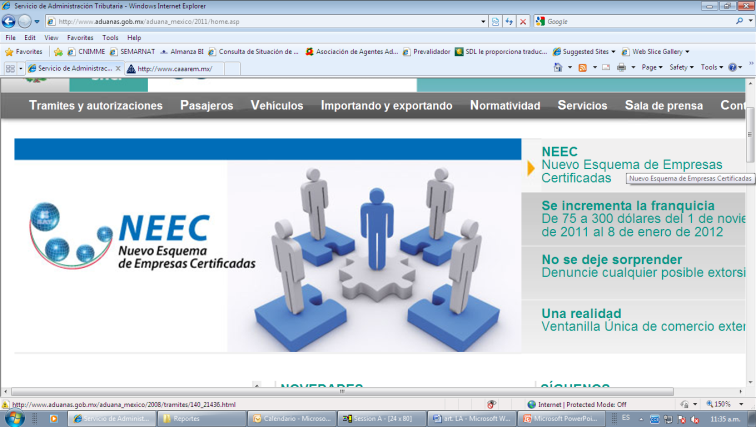 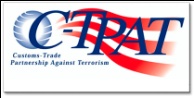 [Speaker Notes: Comparativo de beneficios antes de esta lamina.]
Almanza Villarreal Agencia Aduanal, S.C.
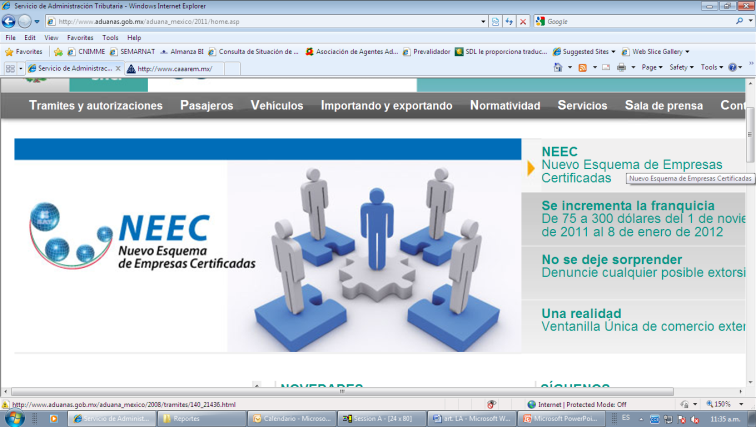 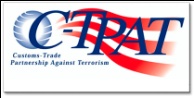 [Speaker Notes: Comparativo de beneficios antes de esta lamina.]
Almanza Villarreal Agencia Aduanal, S.C.
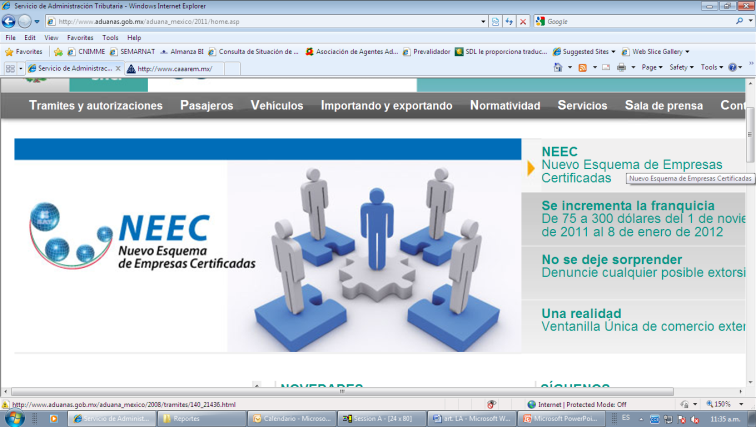 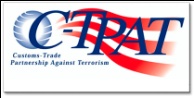 [Speaker Notes: Comparativo de beneficios antes de esta lamina.]
Almanza Villarreal Agencia Aduanal, S.C.
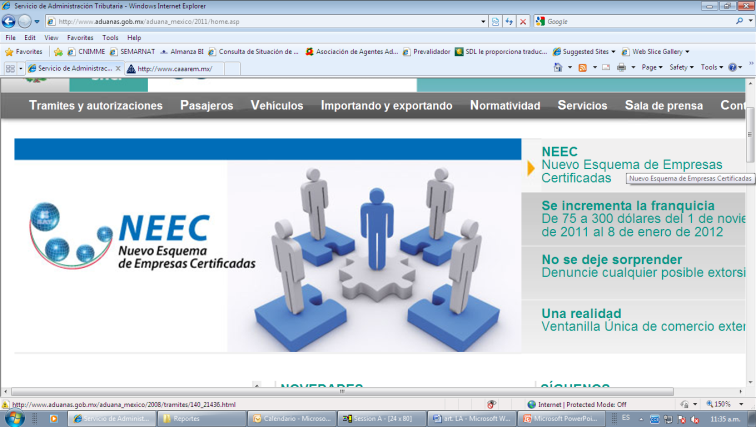 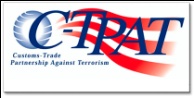 [Speaker Notes: Comparativo de beneficios antes de esta lamina.]